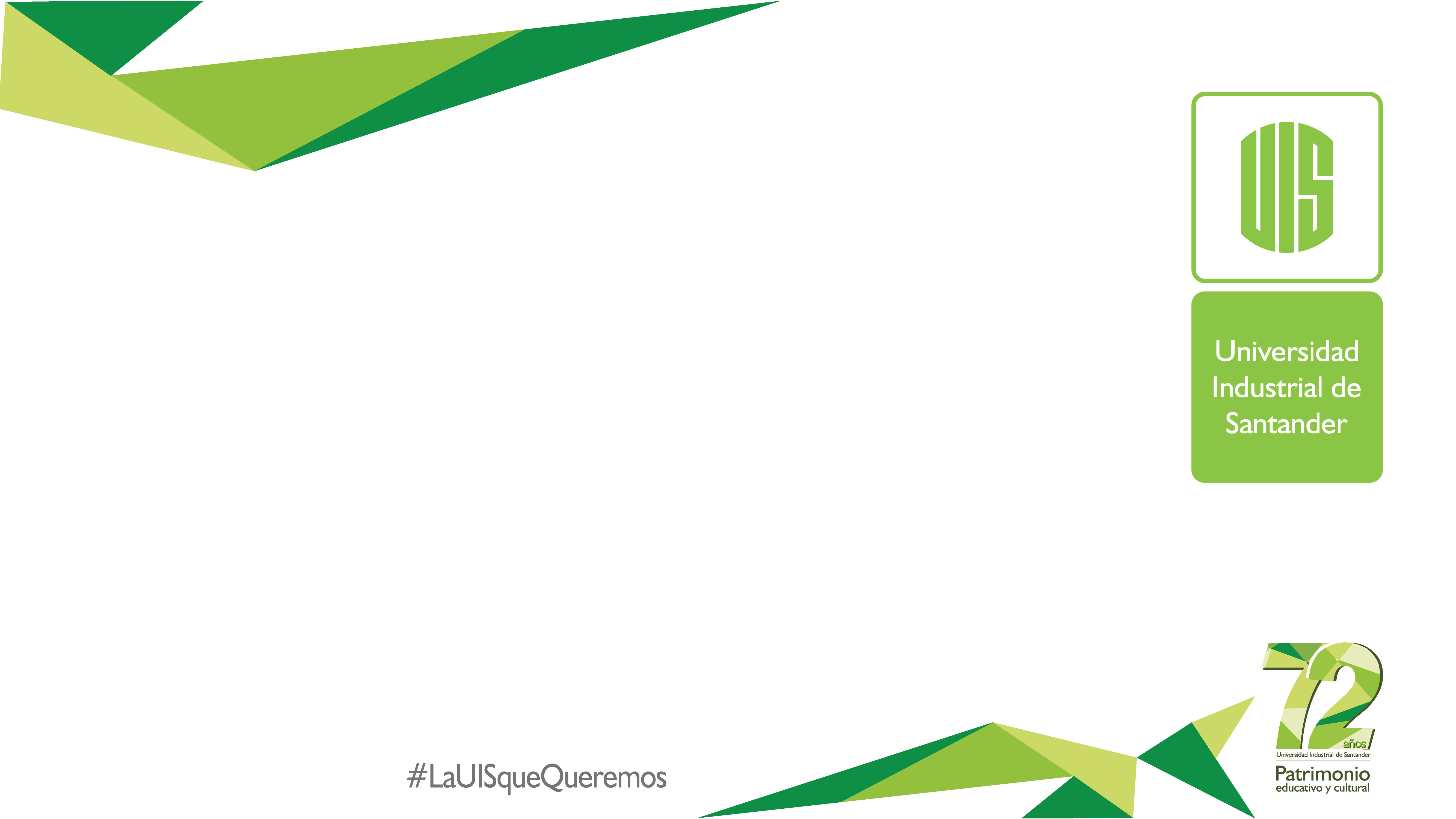 TRAUMATISMOS EN EXTREMIDADES Y PARTES BLANDAS
Reynel Rivero Flórez
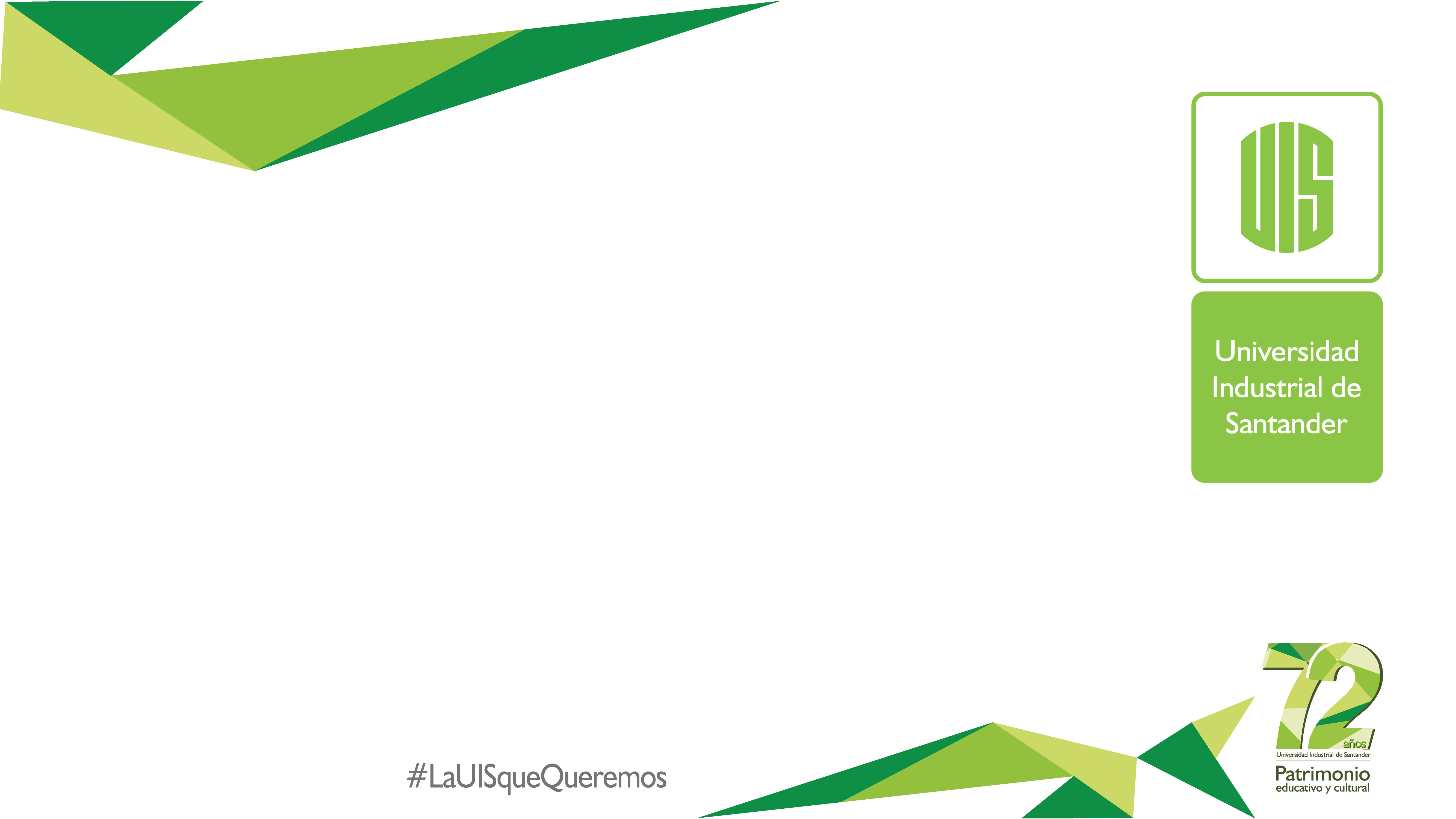 Agenda
Reflexión.
Contusión y hematoma.
Heridas.
Amputaciones traumáticas.
Hemorragias.
Martín Villaoslada, O. y Arenal Laza, C. (2020). Primeros auxilios. MF0272. Editorial Tutor Formación. https://bibliotecavirtual.uis.edu.co:4259/es/ereader/uis/125938?page=87
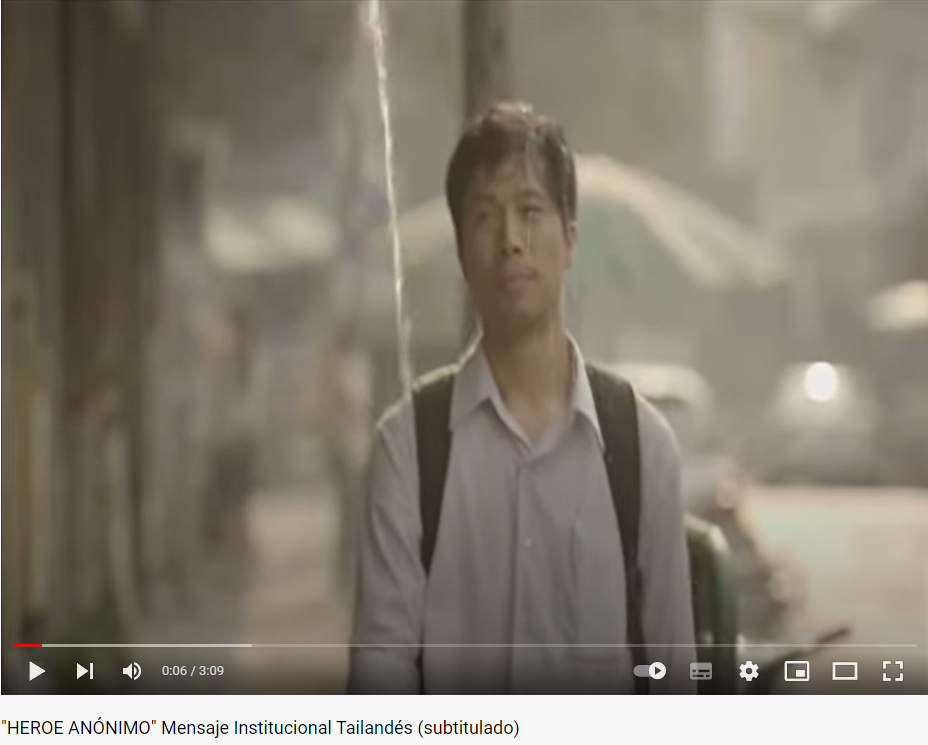 “Un líder es un repartidor de esperanza” (Napoleón Bonaparte)
https://www.youtube.com/watch?v=U2RBTovuzMs
dd
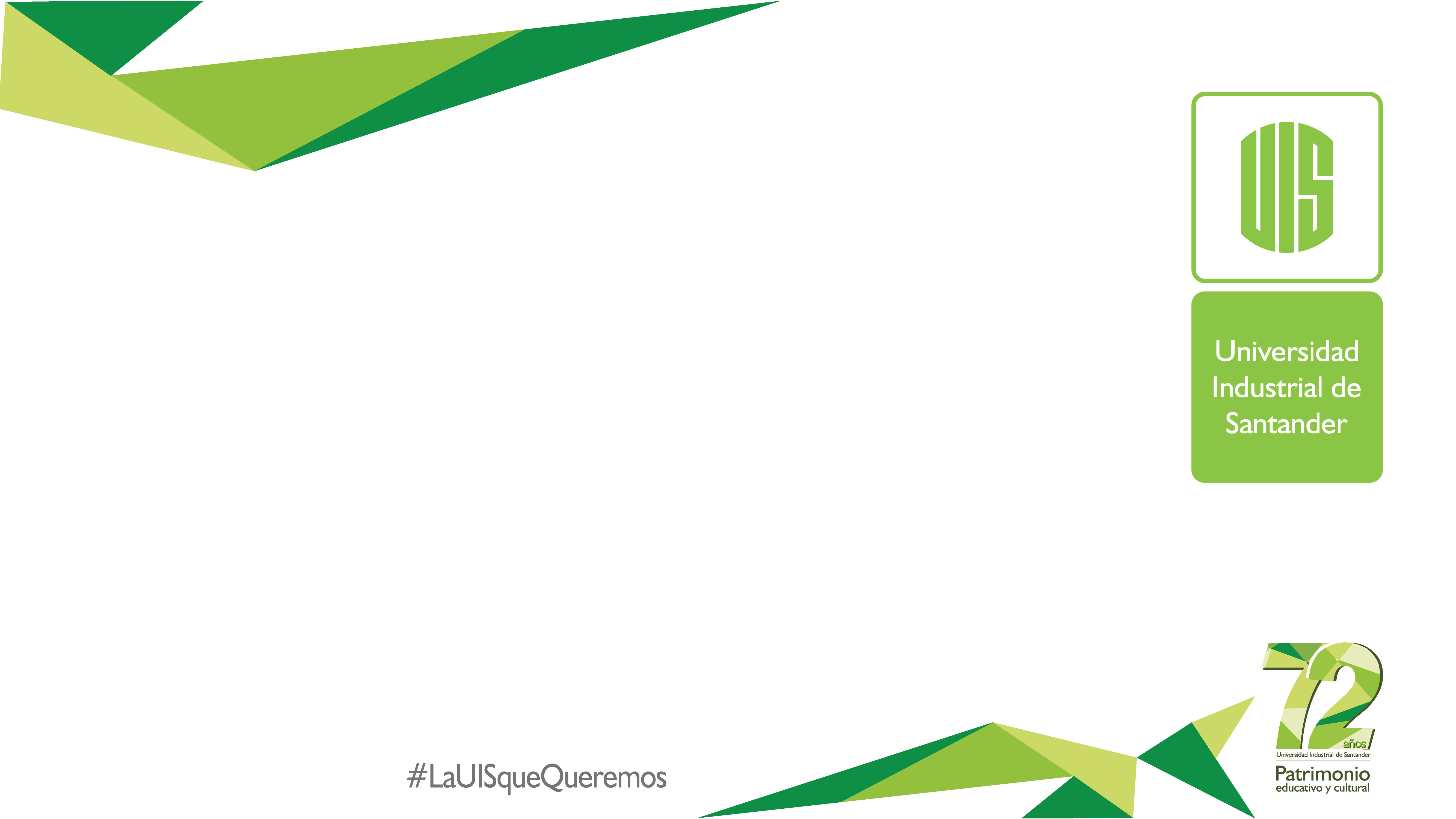 TRAUMATISMOS EN EXTREMIDADES Y PARTES BLANDAS
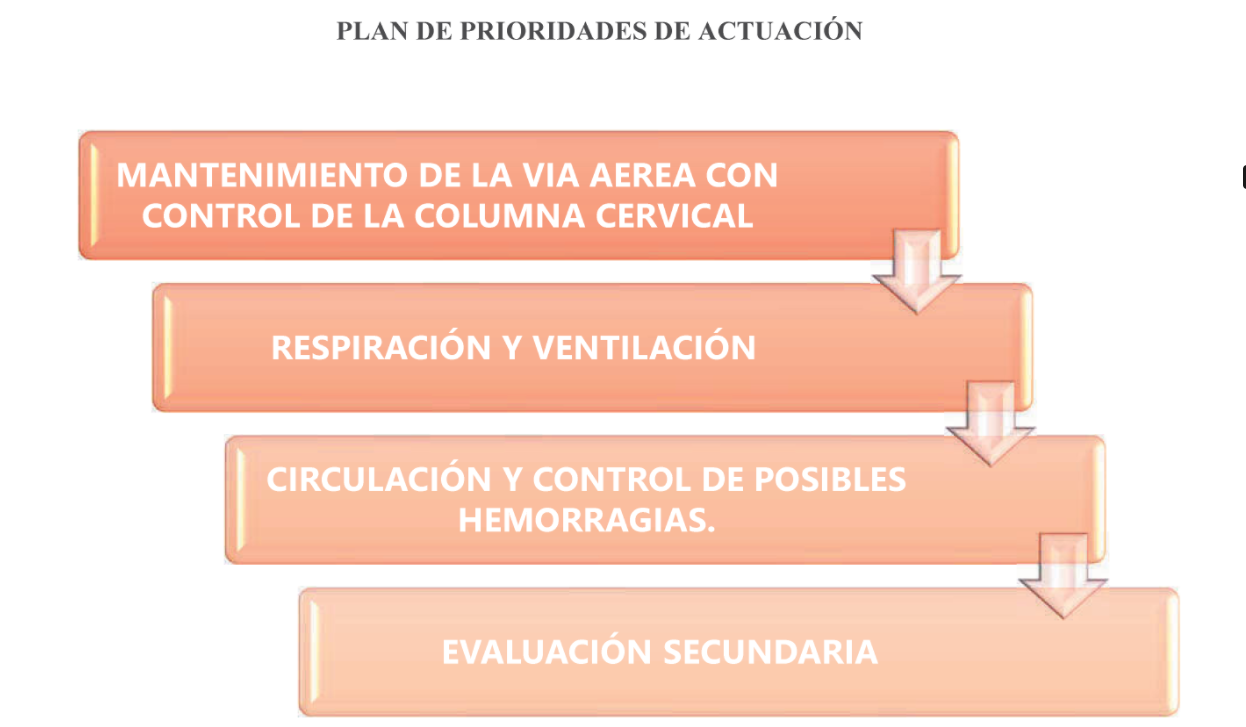 Martín Villaoslada, O. y Arenal Laza, C. (2020). Primeros auxilios. MF0272. Editorial Tutor Formación. https://bibliotecavirtual.uis.edu.co:4259/es/ereader/uis/125938?page=89
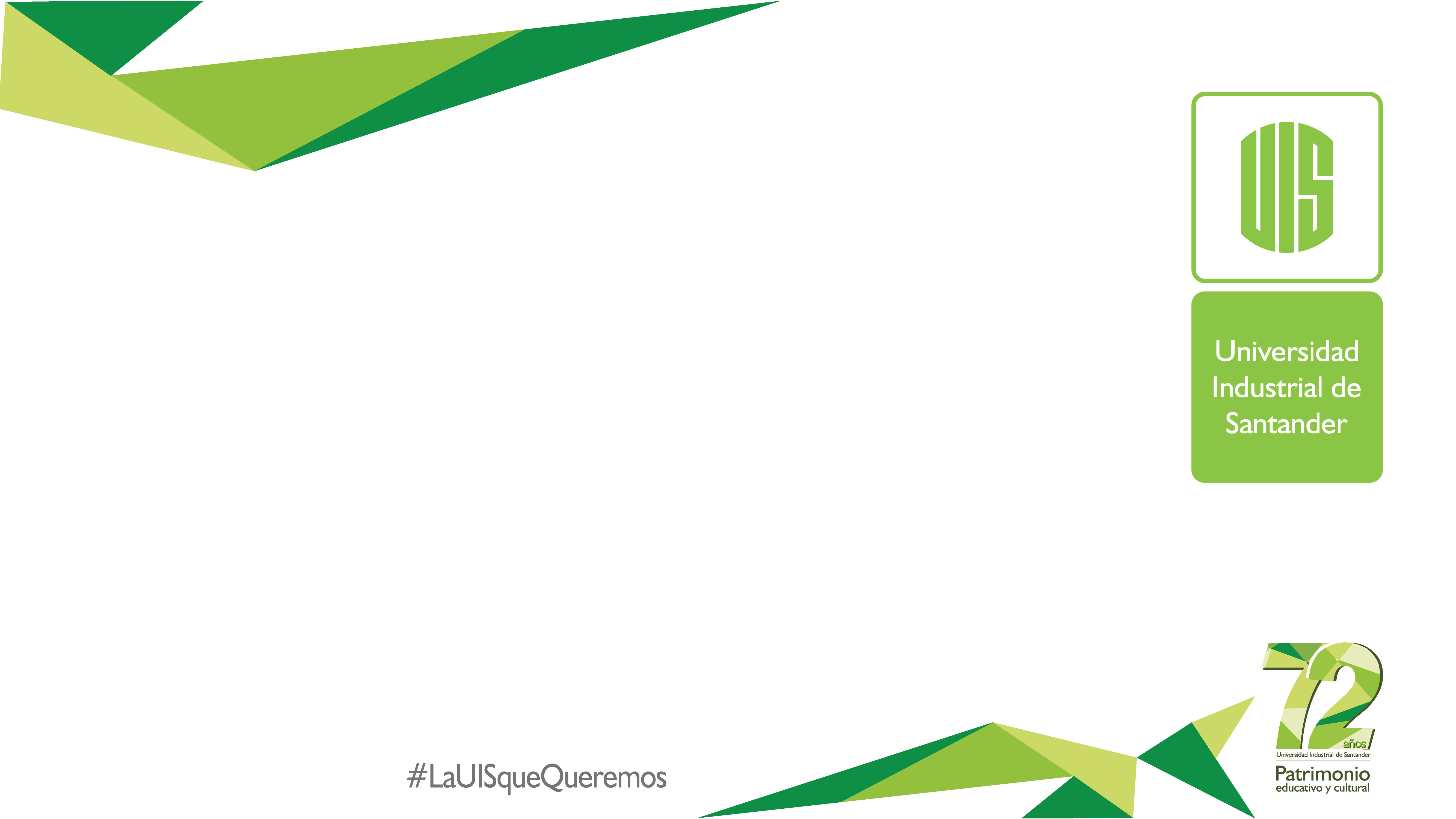 TRAUMATISMOS EN EXTREMIDADES Y PARTES BLANDAS
Martín Villaoslada, O. y Arenal Laza, C. (2020). Primeros auxilios. MF0272. España, Editorial Tutor Formación. Recuperado de https://bibliotecavirtual.uis.edu.co:4259/es/ereader/uis/125938?page=93.
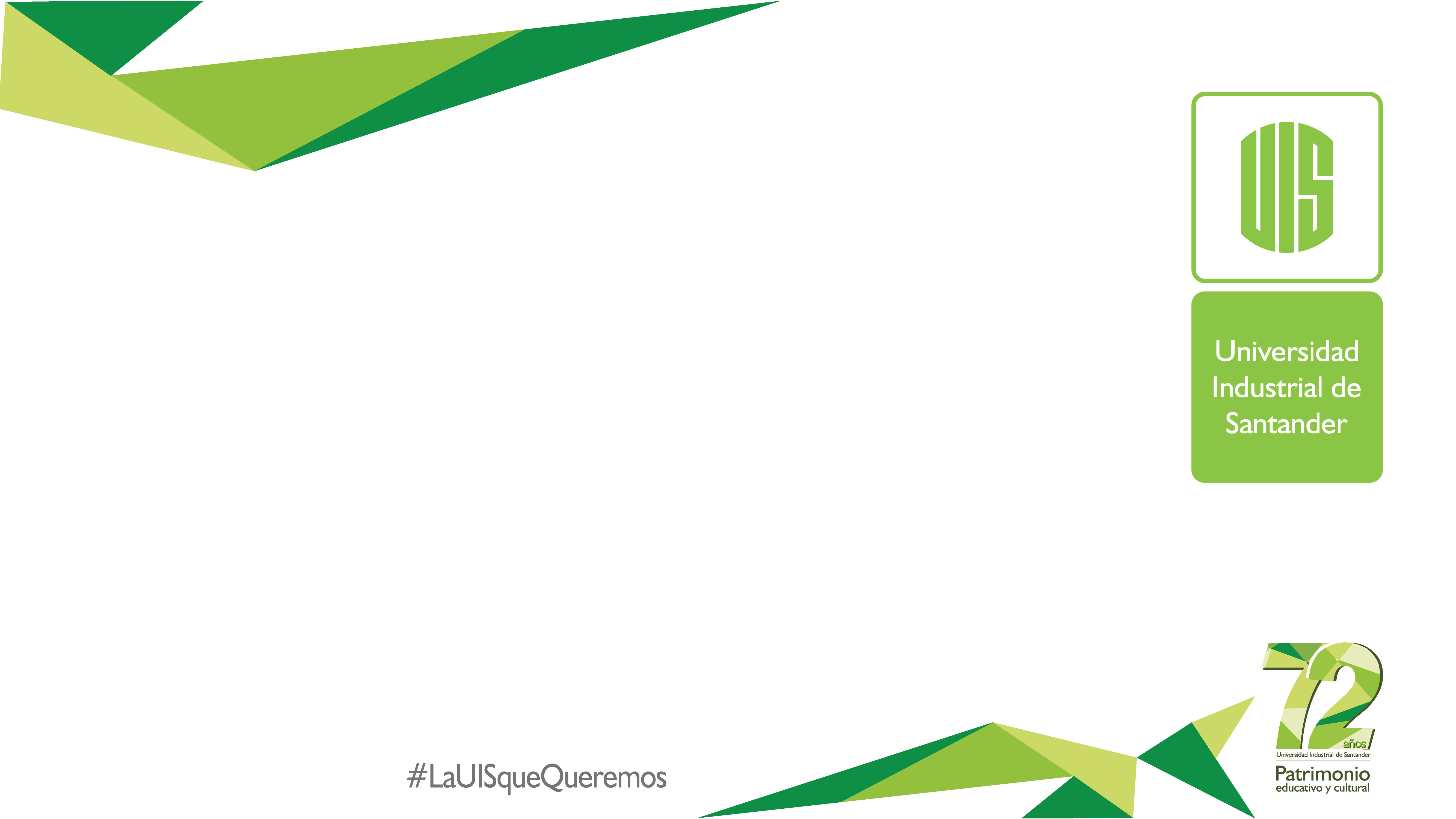 TRAUMATISMOS EN EXTREMIDADES Y PARTES BLANDAS
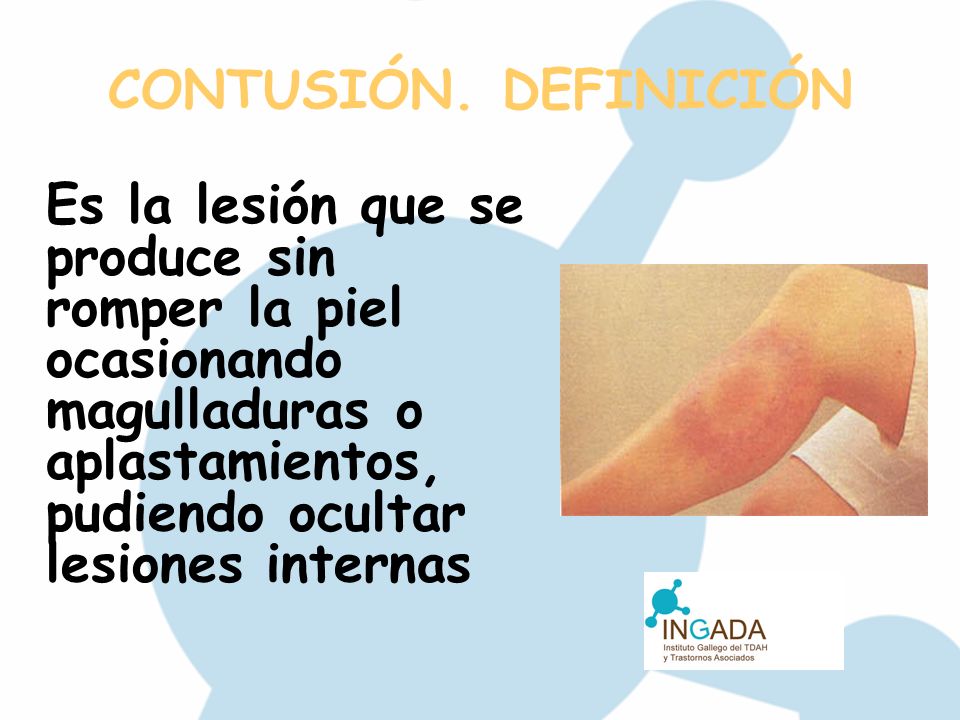 https://images.slideplayer.es/33/10156241/slides/slide_86.jpg
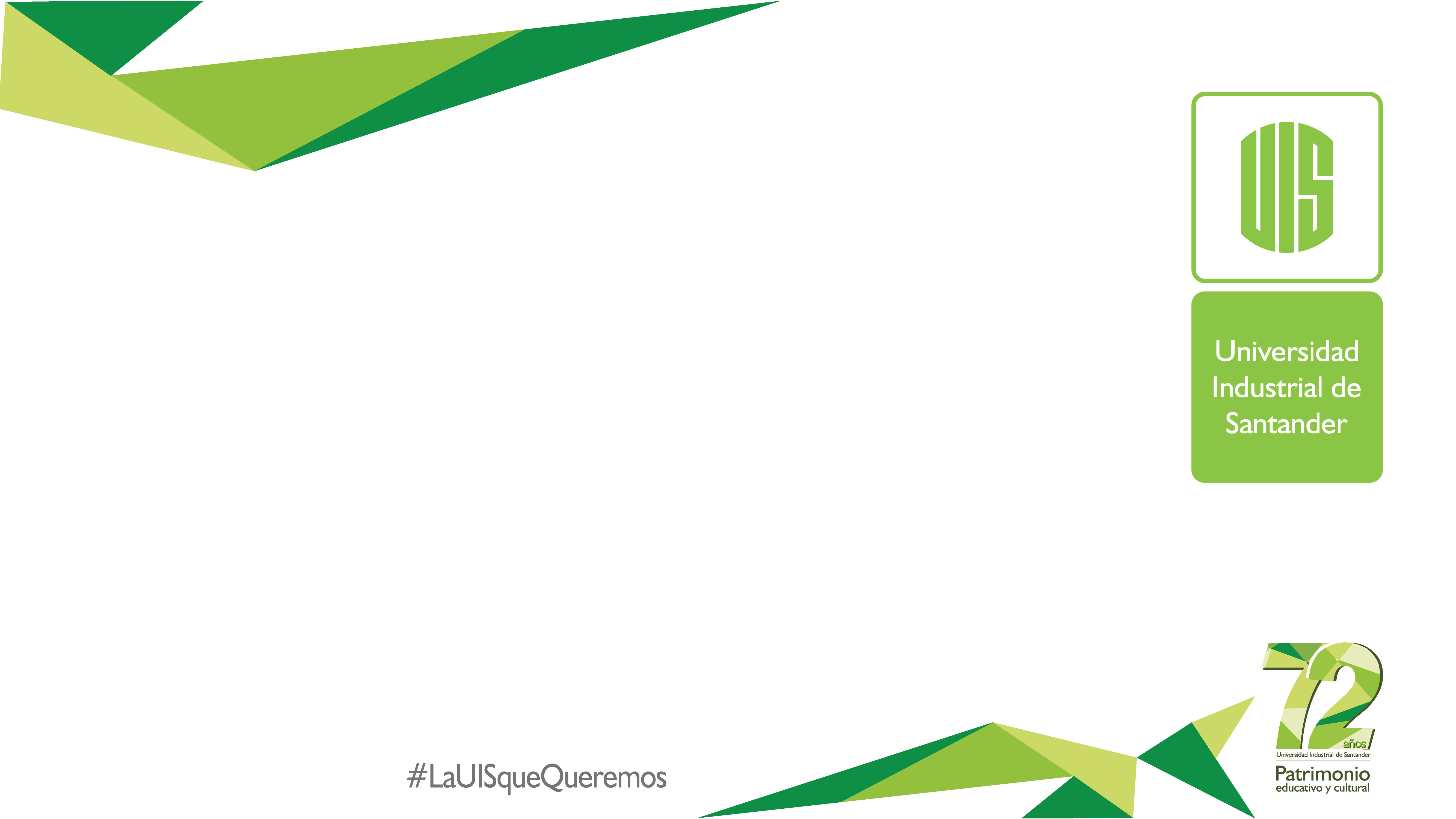 TRAUMATISMOS EN EXTREMIDADES Y PARTES BLANDAS
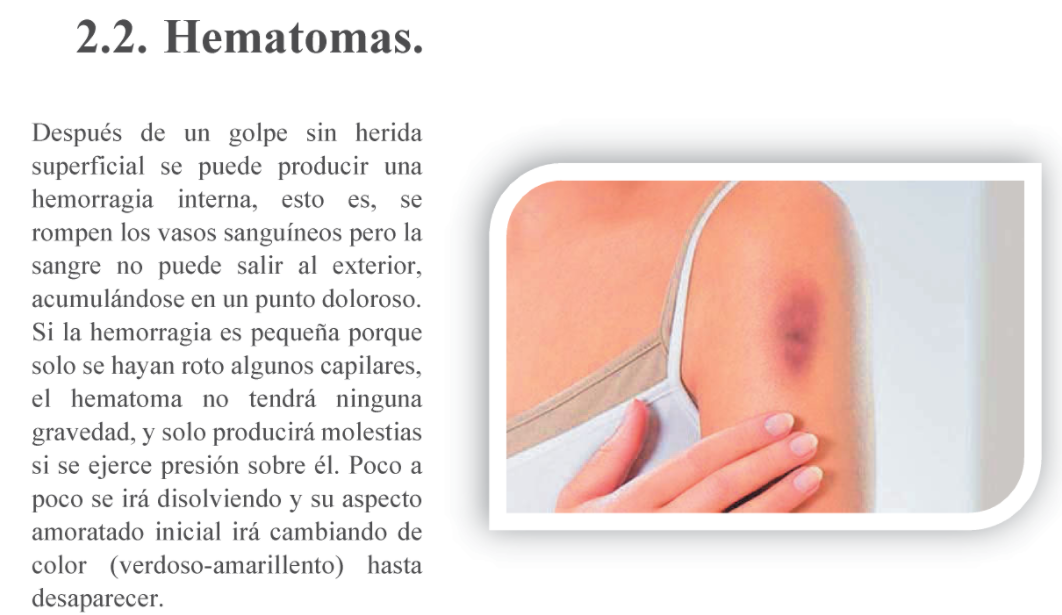 Martín Villaoslada, O. y Arenal Laza, C. (2020). Primeros auxilios. MF0272. Editorial Tutor Formación. https://bibliotecavirtual.uis.edu.co:4259/es/ereader/uis/125938?page=92
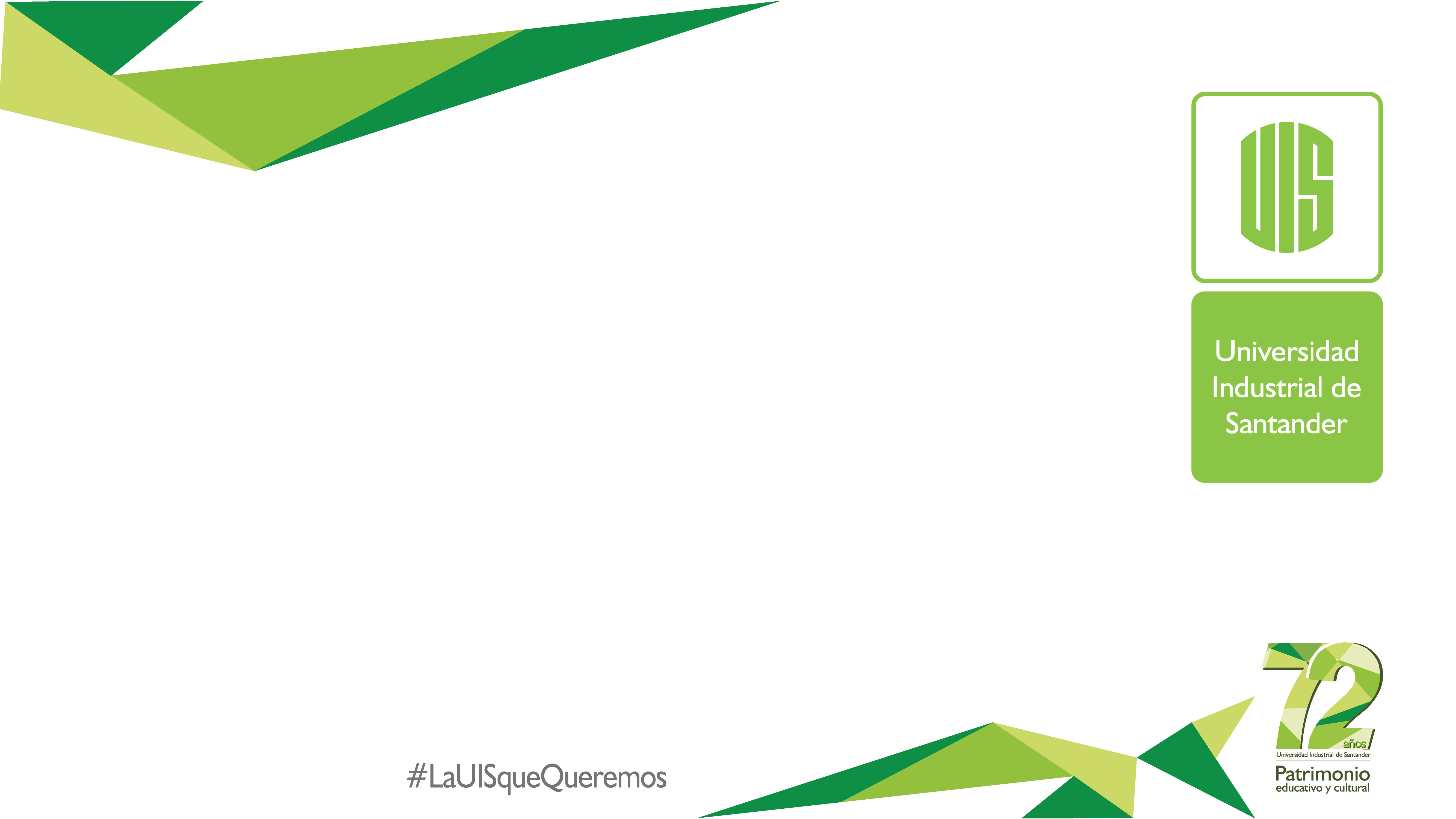 TRAUMATISMOS EN EXTREMIDADES Y PARTES BLANDAS
Síntomas
Martín Villaoslada, O. y Arenal Laza, C. (2020). Primeros auxilios. MF0272. Editorial Tutor Formación. https://bibliotecavirtual.uis.edu.co:4259/es/ereader/uis/125938?page=92
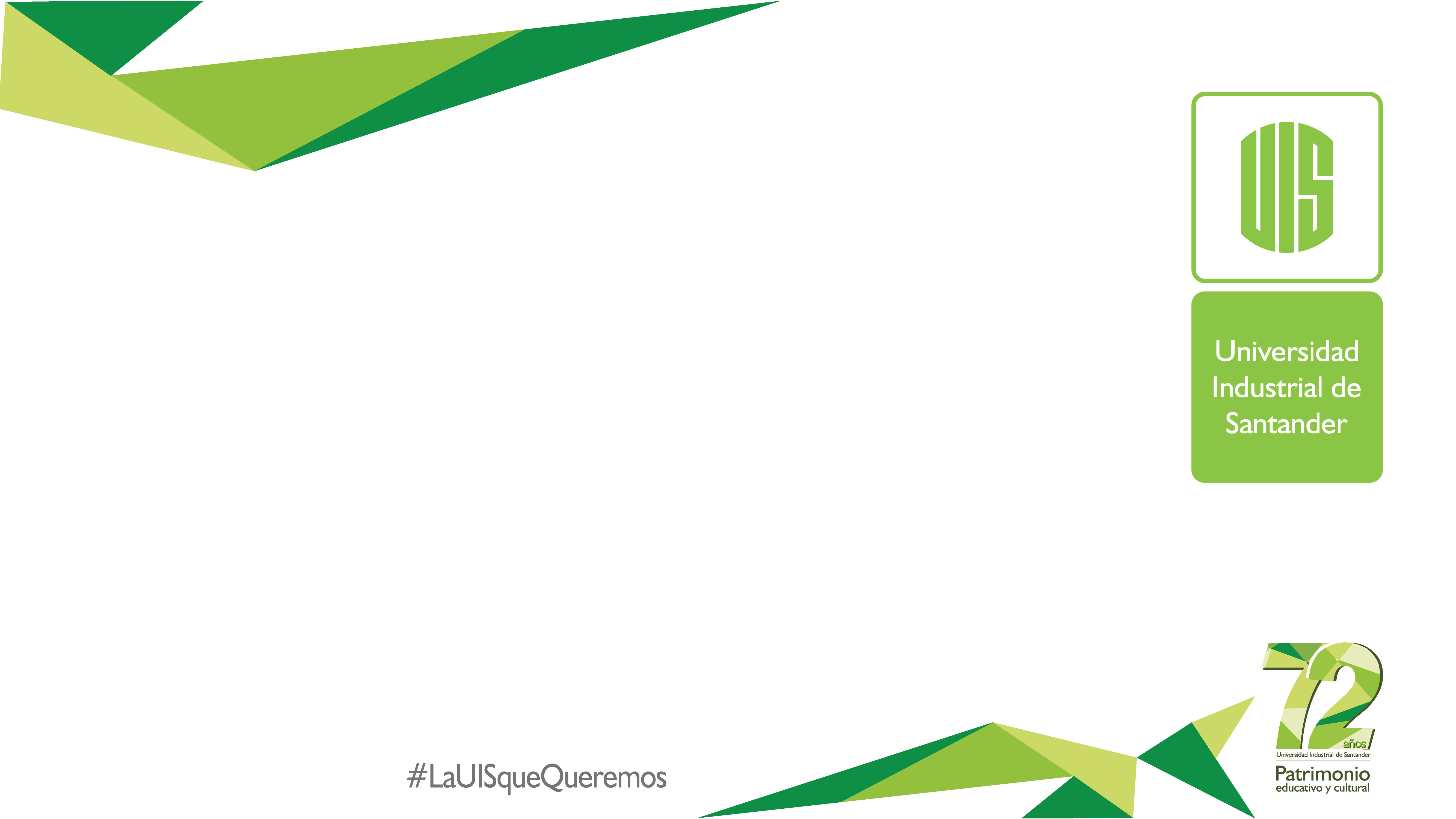 TRAUMATISMOS EN EXTREMIDADES Y PARTES BLANDAS
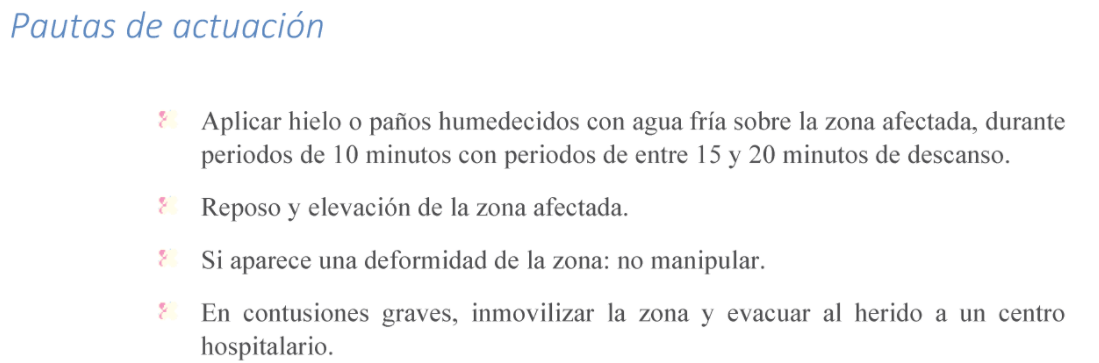 Martín Villaoslada, O. y Arenal Laza, C. (2020). Primeros auxilios. MF0272. Editorial Tutor Formación. https://bibliotecavirtual.uis.edu.co:4259/es/ereader/uis/125938?page=93
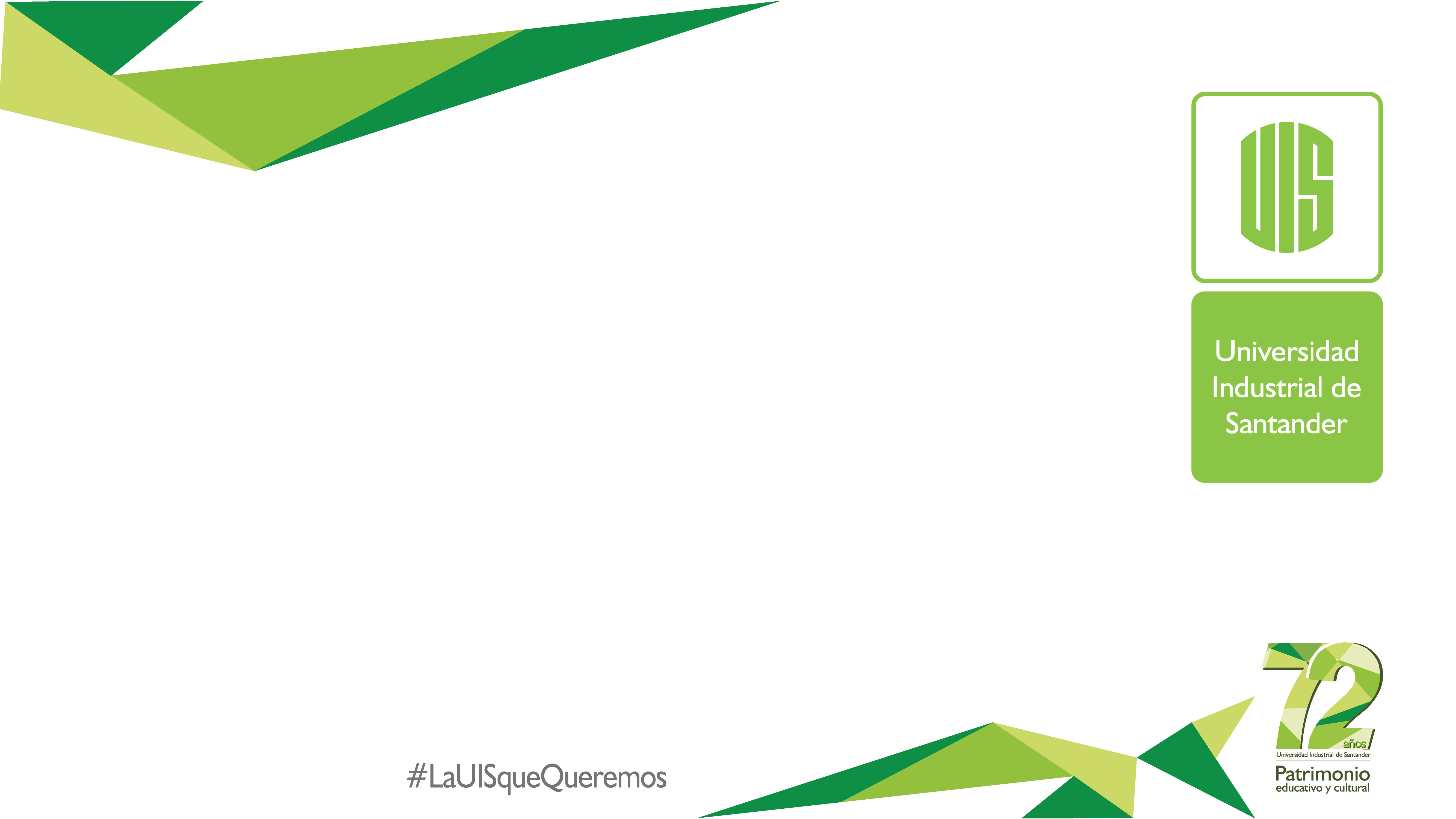 TRAUMATISMOS EN EXTREMIDADES Y PARTES BLANDAS
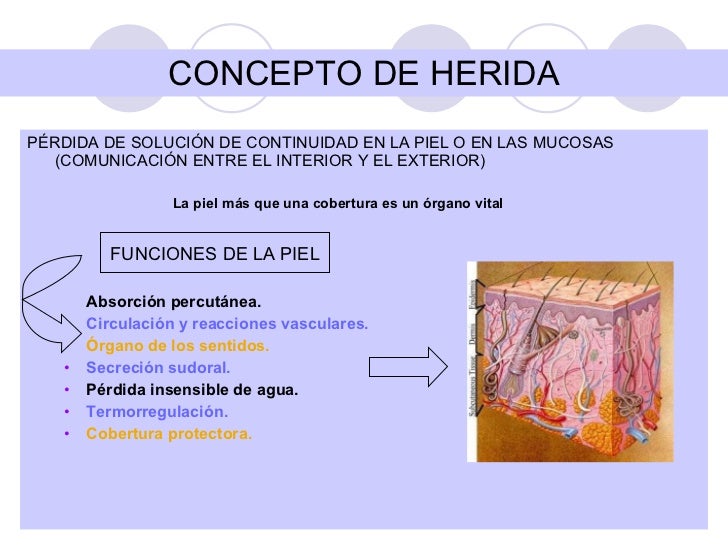 https://image.slidesharecdn.com/heridasolga-091123124815-phpapp02/95/heridas-primeros-auxilios-2-728.jpg?cb=1258980553
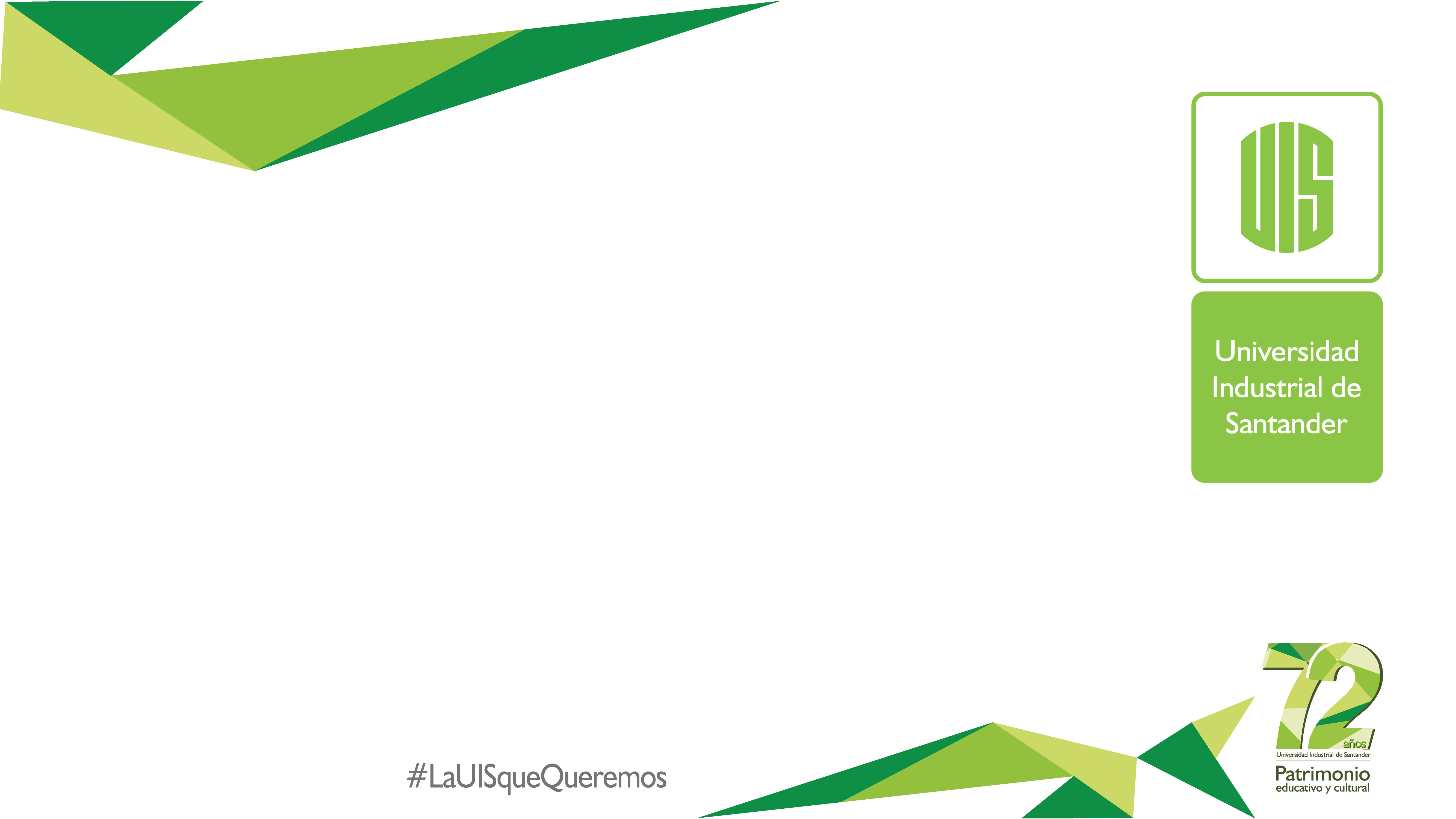 TRAUMATISMOS EN EXTREMIDADES Y PARTES BLANDAS
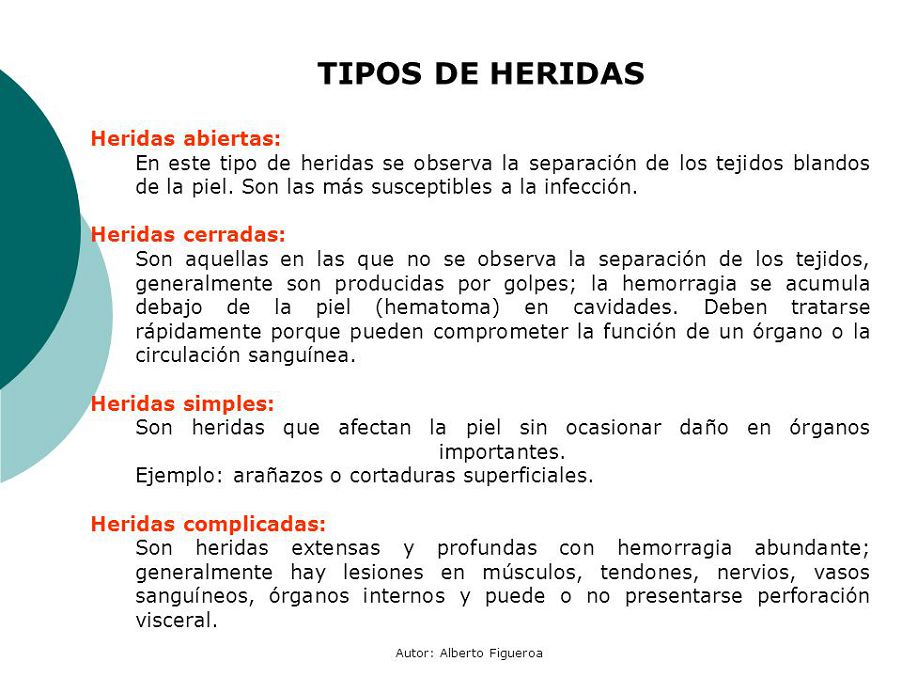 https://cursosonlineweb.com/wp-content/uploads/sites/51/Tipos-de-heridas.jpg
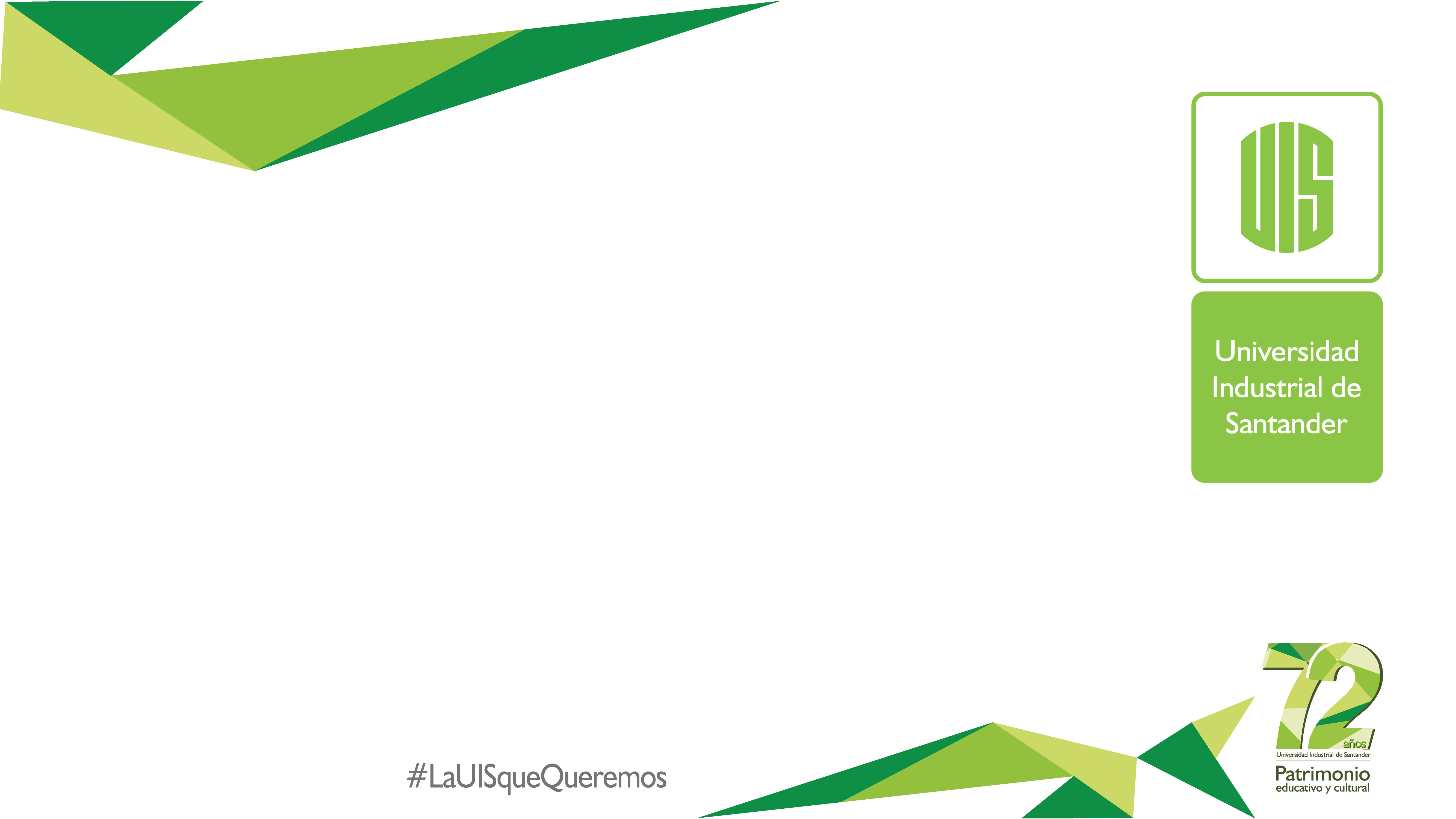 TRAUMATISMOS EN EXTREMIDADES Y PARTES BLANDAS
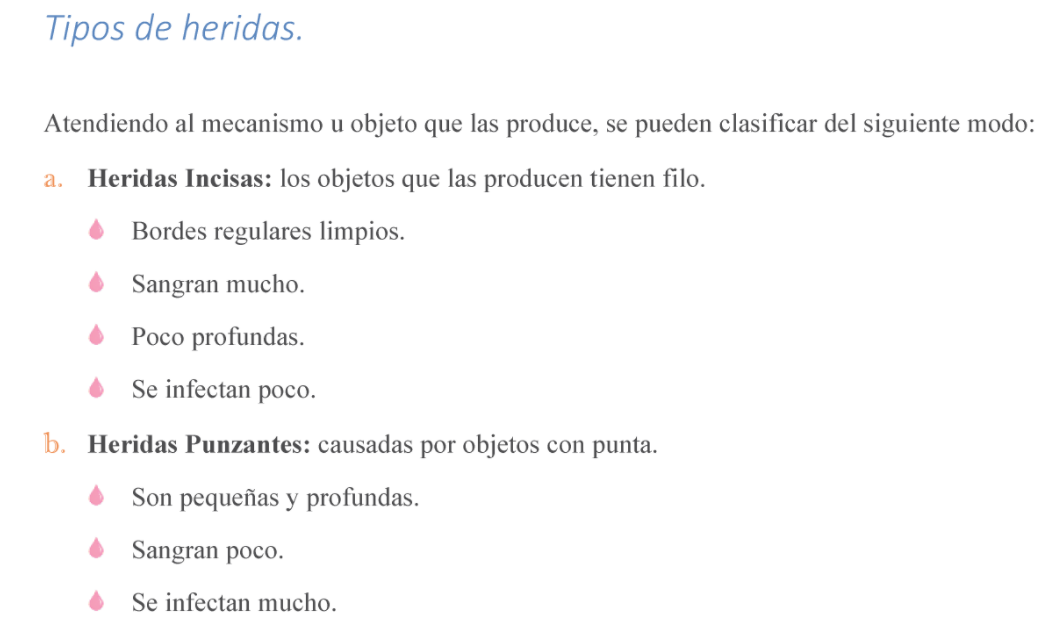 Martín Villaoslada, O. y Arenal Laza, C. (2020). Primeros auxilios. MF0272. Editorial Tutor Formación. https://bibliotecavirtual.uis.edu.co:4259/es/ereader/uis/125938?page=93
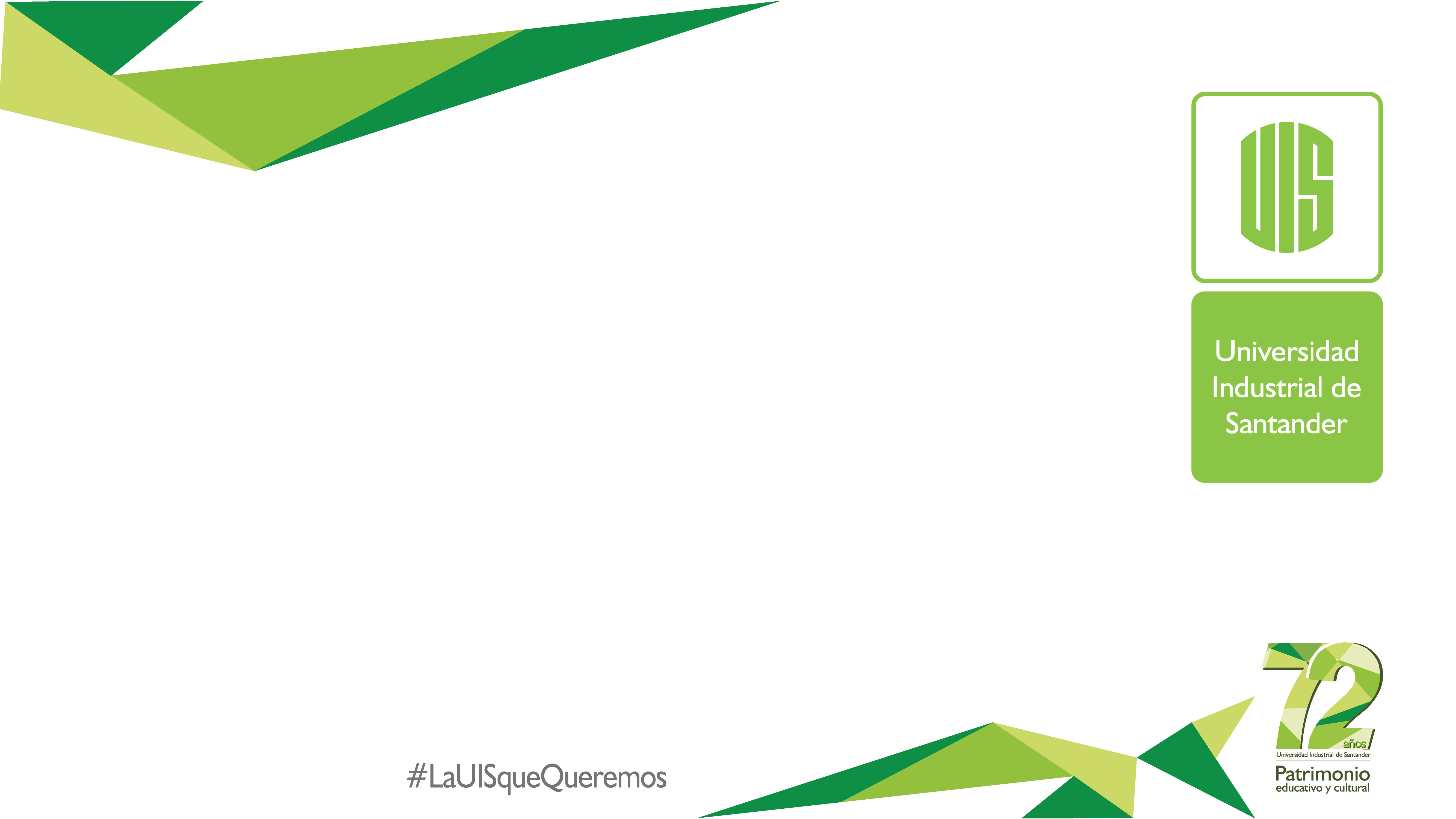 TRAUMATISMOS EN EXTREMIDADES Y PARTES BLANDAS
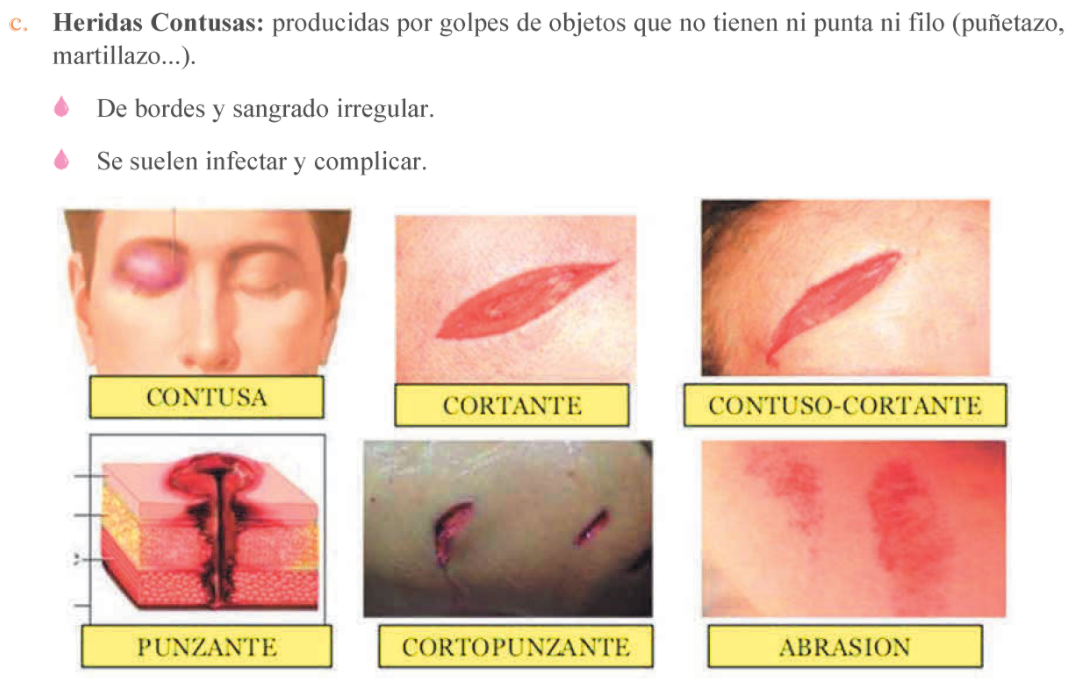 Martín Villaoslada, O. y Arenal Laza, C. (2020). Primeros auxilios. MF0272. Editorial Tutor Formación. https://bibliotecavirtual.uis.edu.co:4259/es/ereader/uis/125938?page=94
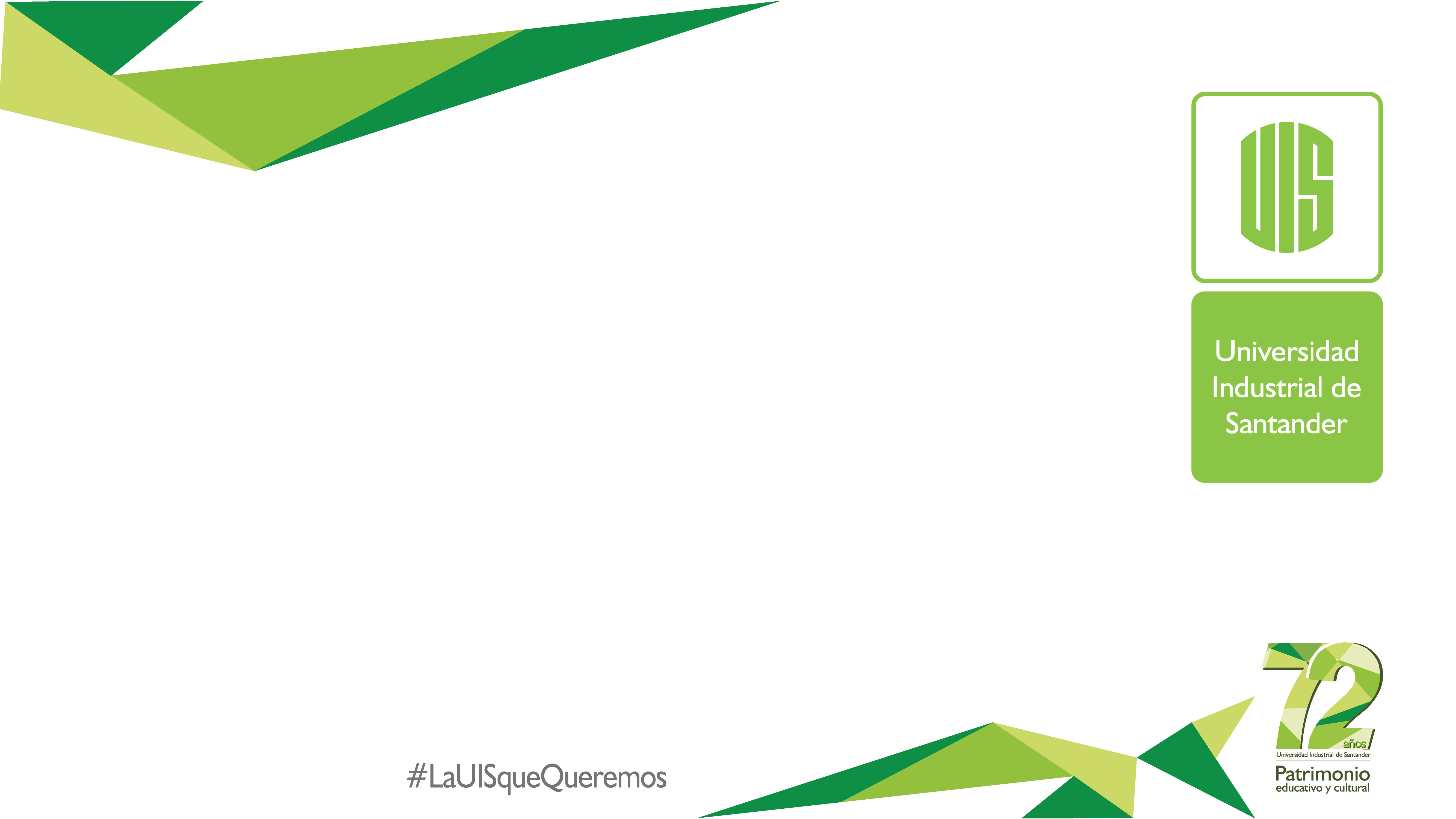 TRAUMATISMOS EN EXTREMIDADES Y PARTES BLANDAS
Síntomas
Martín Villaoslada, O. y Arenal Laza, C. (2020). Primeros auxilios. MF0272. Editorial Tutor Formación. https://bibliotecavirtual.uis.edu.co:4259/es/ereader/uis/125938?page=95
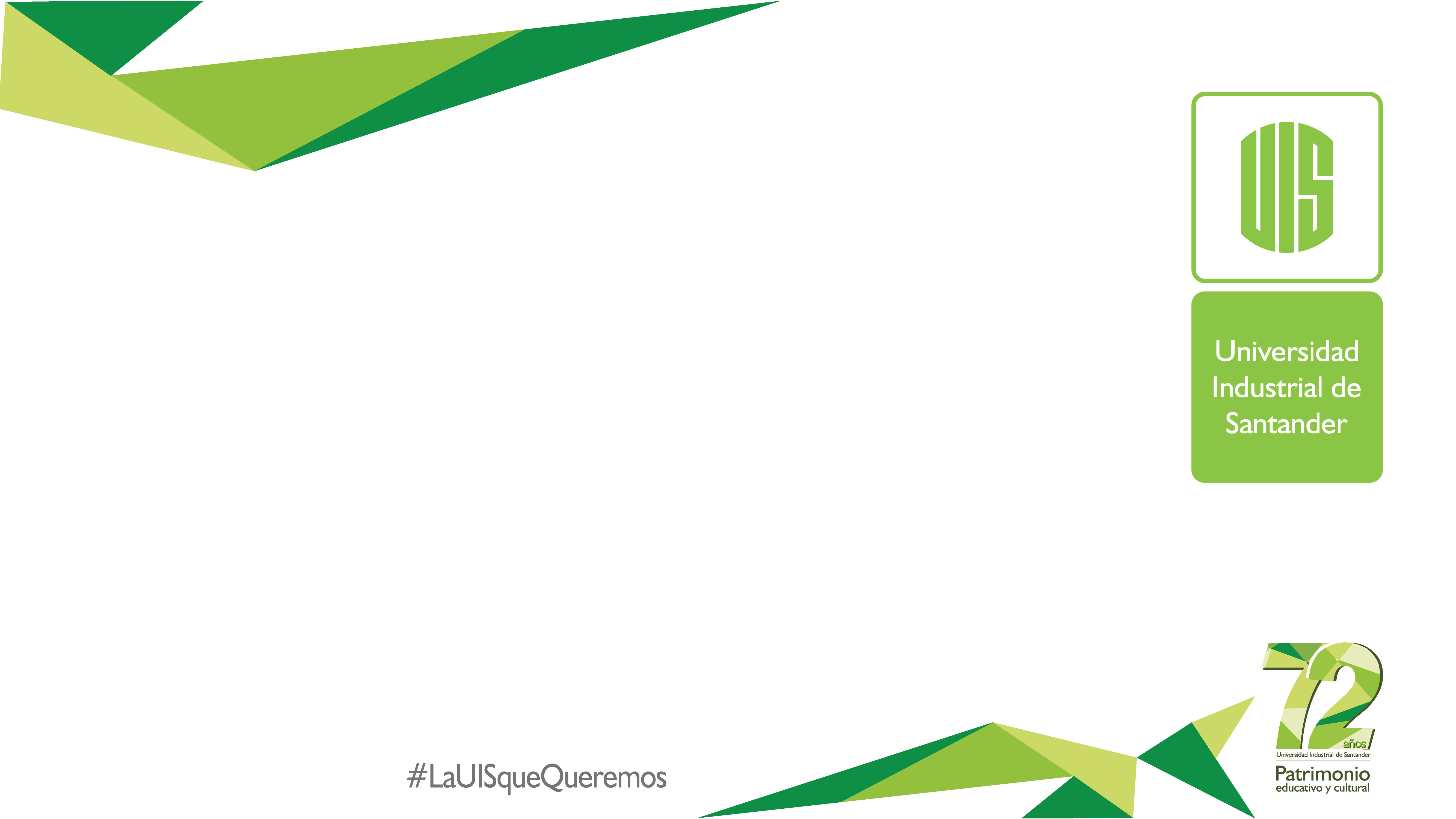 TRAUMATISMOS EN EXTREMIDADES Y PARTES BLANDAS
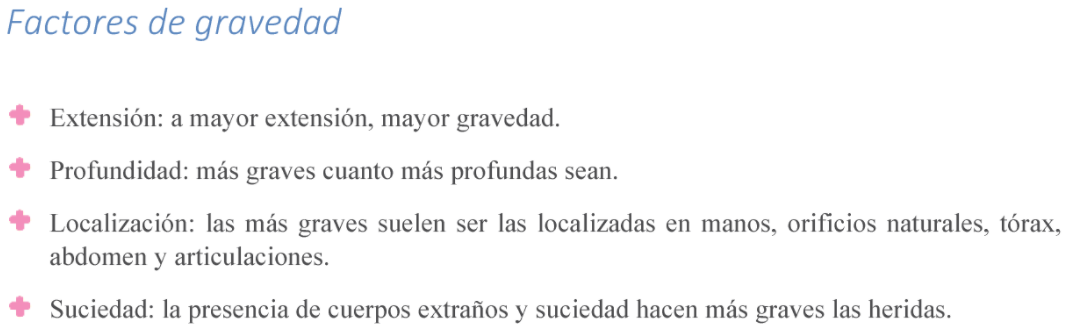 Martín Villaoslada, O. y Arenal Laza, C. (2020). Primeros auxilios. MF0272. Editorial Tutor Formación. https://bibliotecavirtual.uis.edu.co:4259/es/ereader/uis/125938?page=94
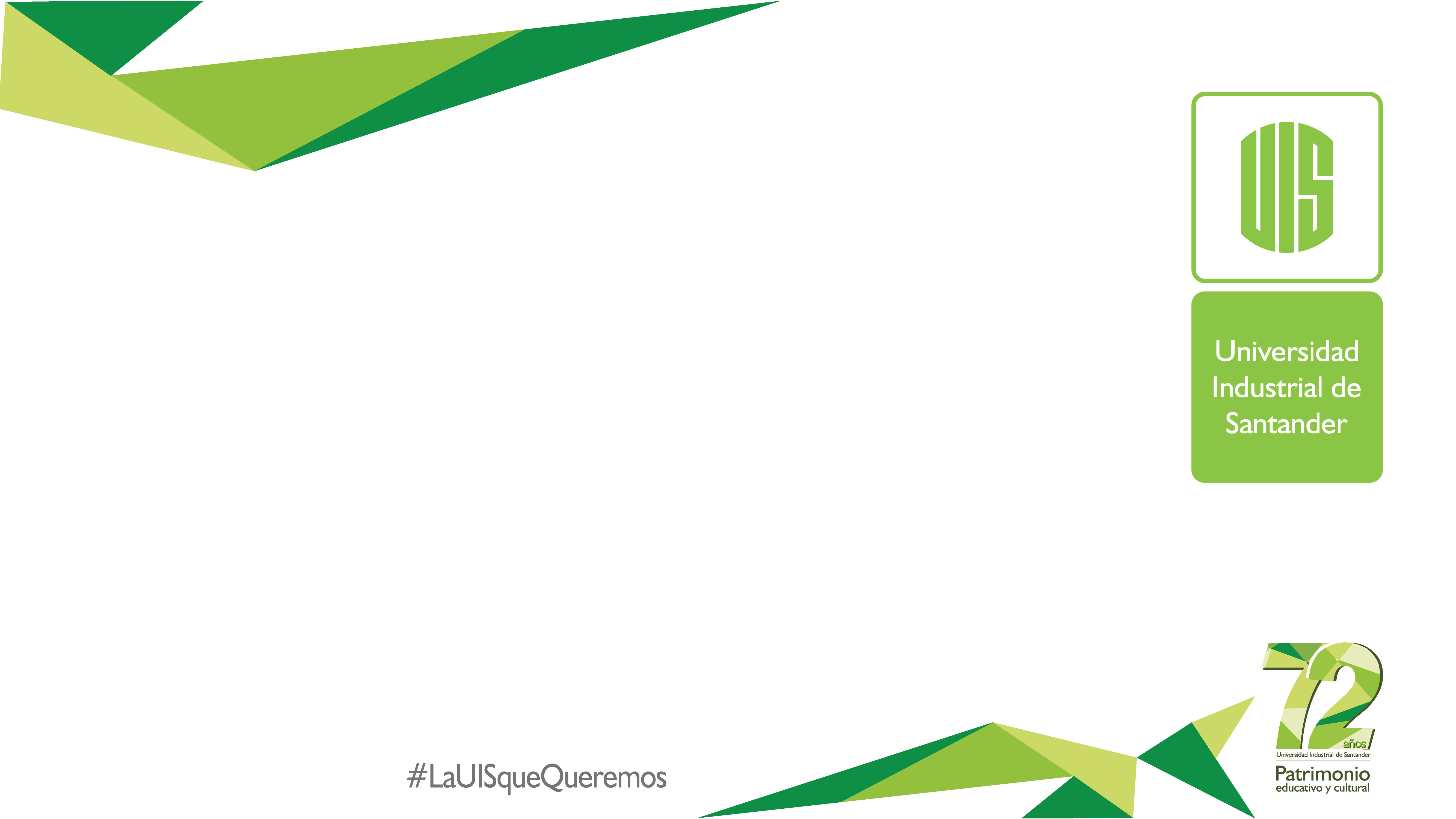 TRAUMATISMOS EN EXTREMIDADES Y PARTES BLANDAS
Pautas de actuación
Martín Villaoslada, O. y Arenal Laza, C. (2020). Primeros auxilios. MF0272. Editorial Tutor Formación. https://bibliotecavirtual.uis.edu.co:4259/es/ereader/uis/125938?page=95
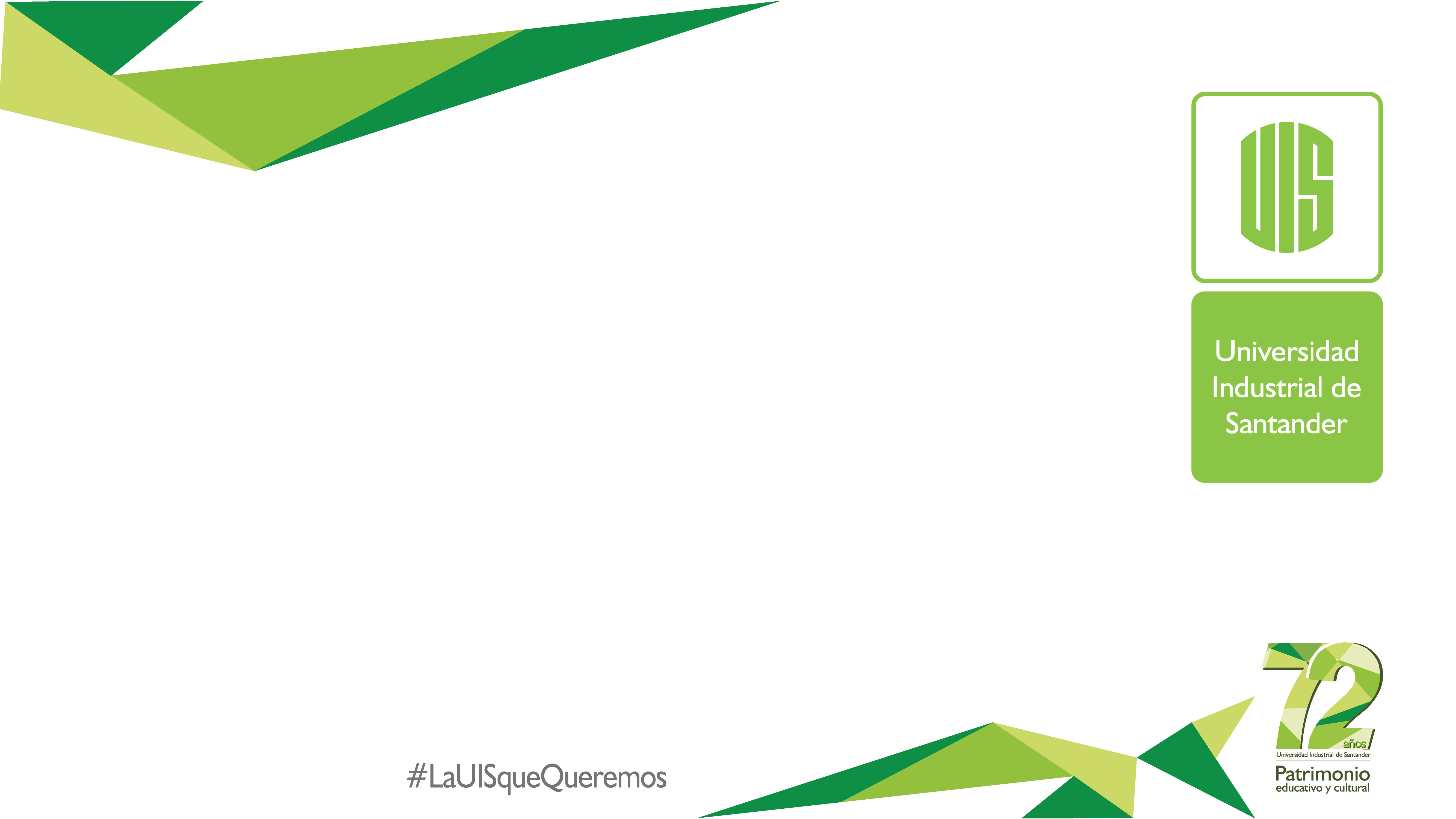 TRAUMATISMOS EN EXTREMIDADES Y PARTES BLANDAS
Pautas de actuación
Martín Villaoslada, O. y Arenal Laza, C. (2020). Primeros auxilios. MF0272. Editorial Tutor Formación. https://bibliotecavirtual.uis.edu.co:4259/es/ereader/uis/125938?page=95
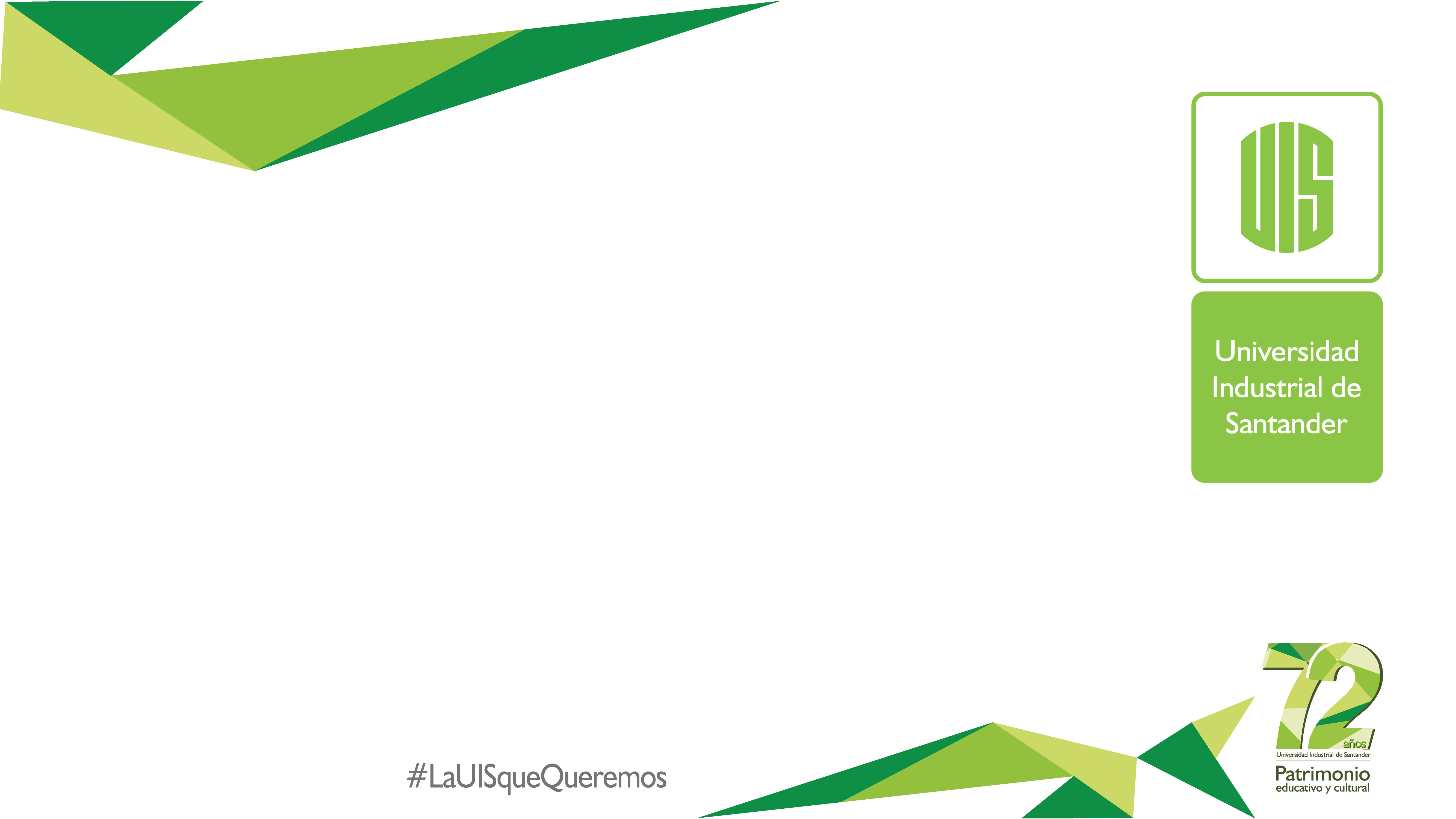 TRAUMATISMOS EN EXTREMIDADES Y PARTES BLANDAS
Pautas de actuación
Martín Villaoslada, O. y Arenal Laza, C. (2020). Primeros auxilios. MF0272. Editorial Tutor Formación. https://bibliotecavirtual.uis.edu.co:4259/es/ereader/uis/125938?page=95
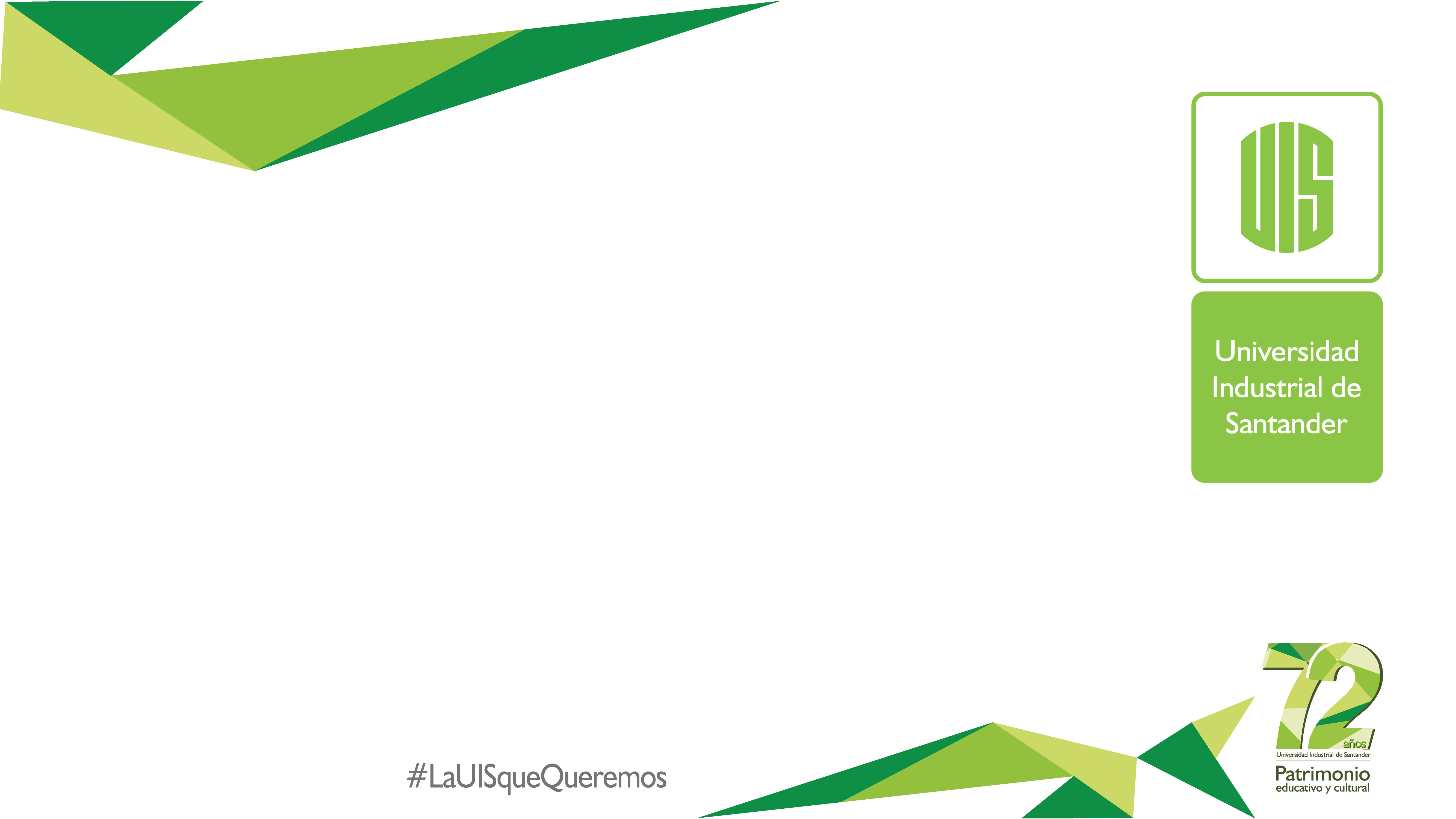 TRAUMATISMOS EN EXTREMIDADES Y PARTES BLANDAS
Pautas de actuación
Martín Villaoslada, O. y Arenal Laza, C. (2020). Primeros auxilios. MF0272. Editorial Tutor Formación. https://bibliotecavirtual.uis.edu.co:4259/es/ereader/uis/125938?page=95
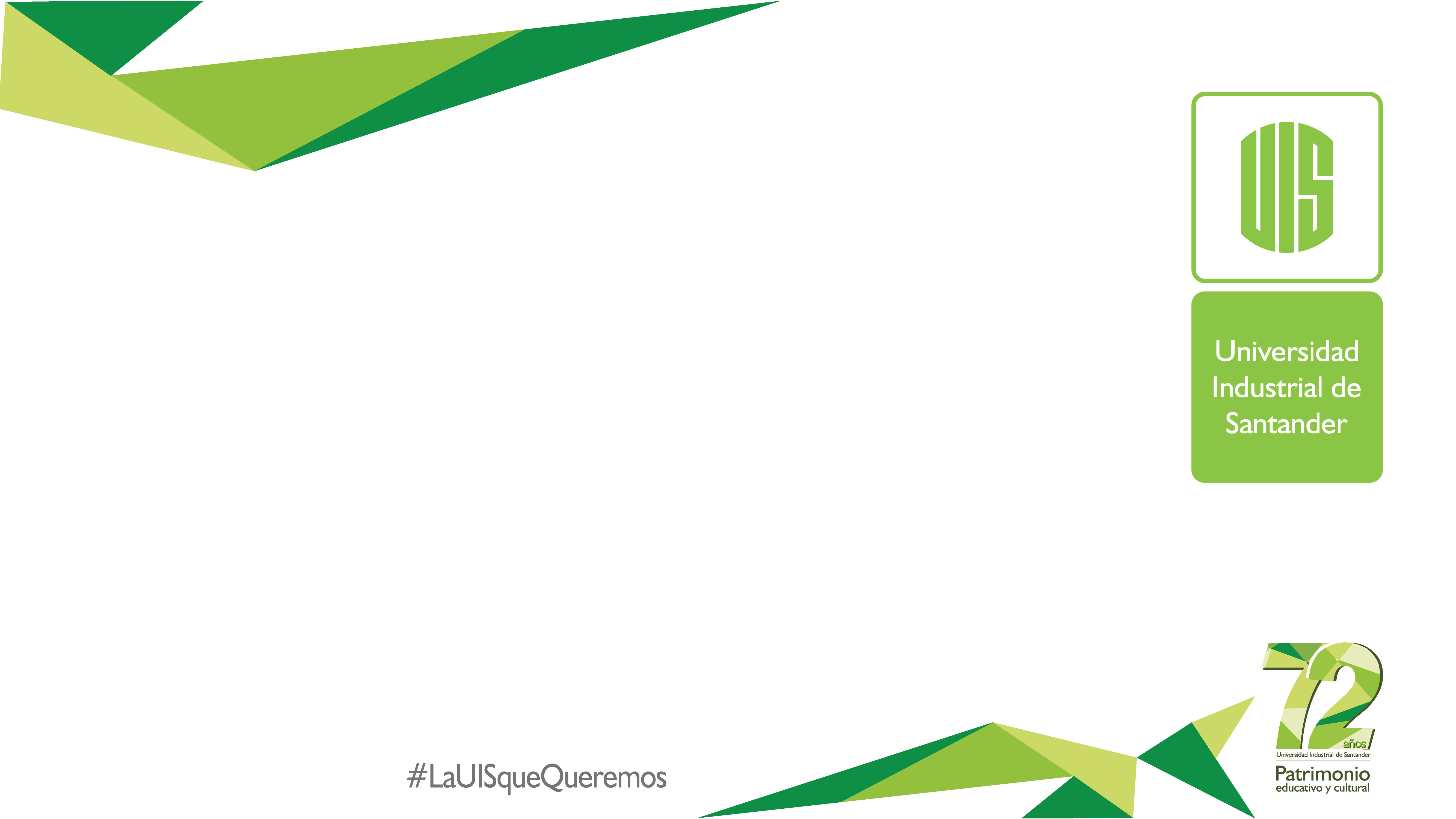 TRAUMATISMOS EN EXTREMIDADES Y PARTES BLANDAS
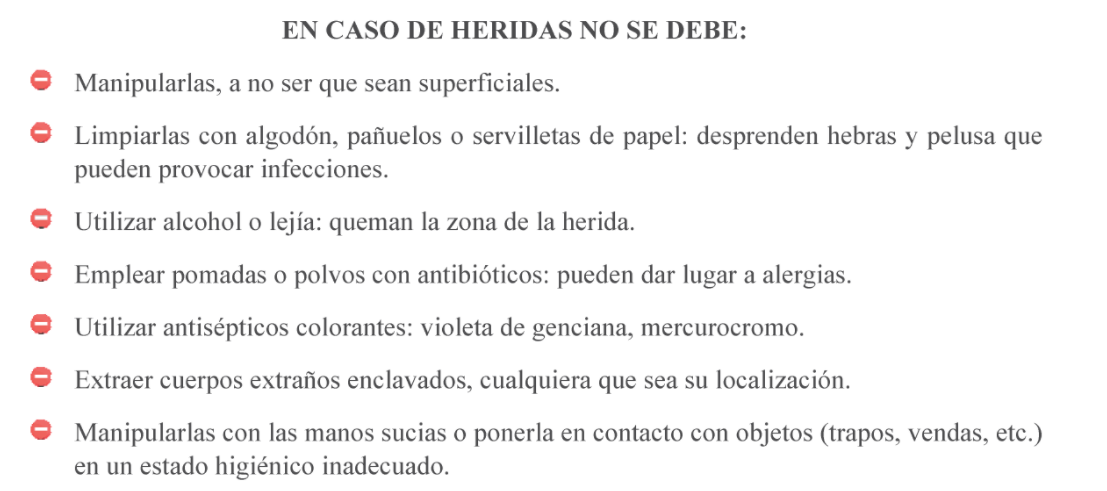 Martín Villaoslada, O. y Arenal Laza, C. (2020). Primeros auxilios. MF0272. Editorial Tutor Formación. https://bibliotecavirtual.uis.edu.co:4259/es/ereader/uis/125938?page=95
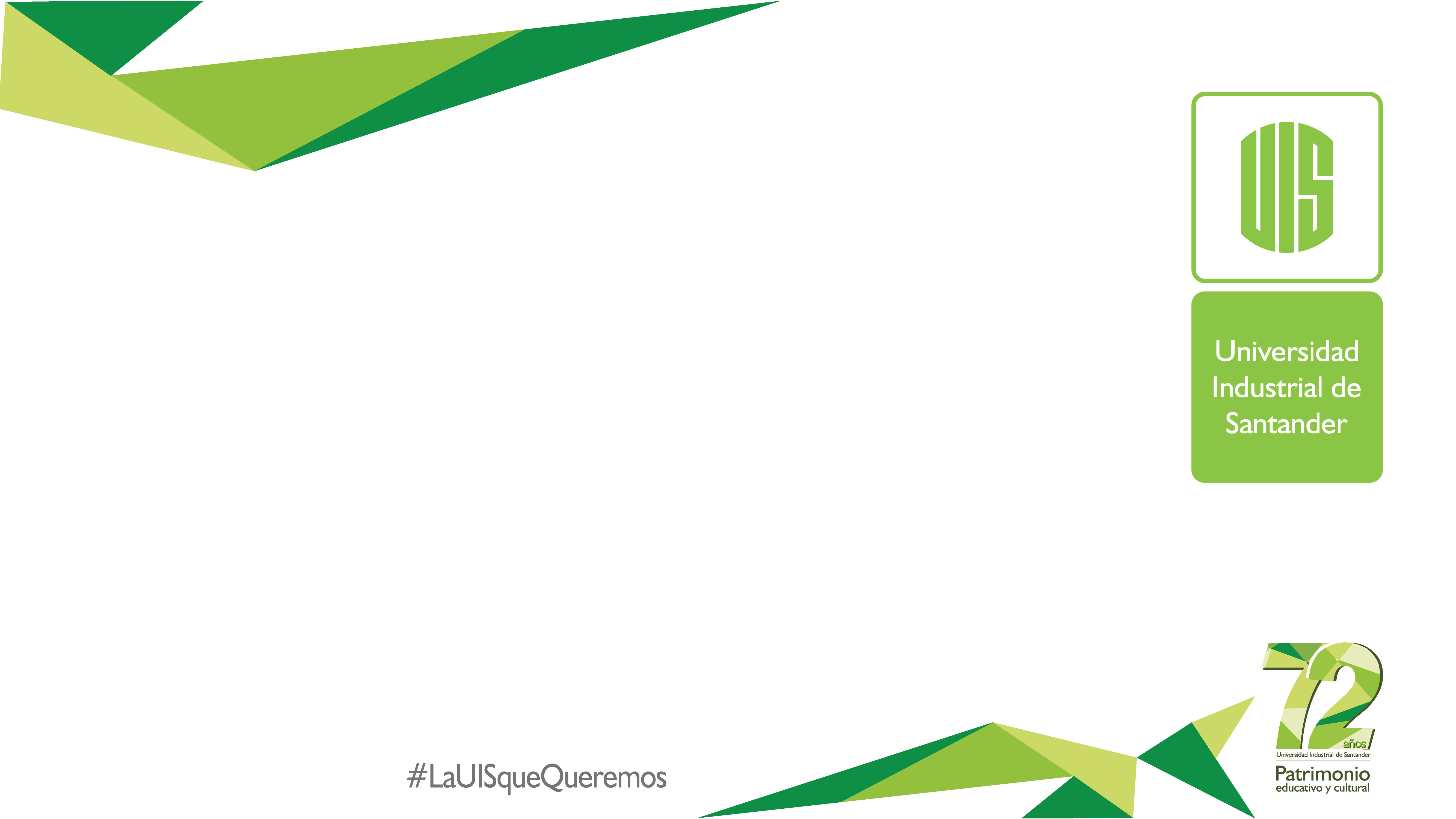 TRAUMATISMOS EN EXTREMIDADES Y PARTES BLANDAS
Heridas perforantes en tórax y abdomen y amputaciones traumáticas requieren de un manejo especial y mayor cuidado en su atención.
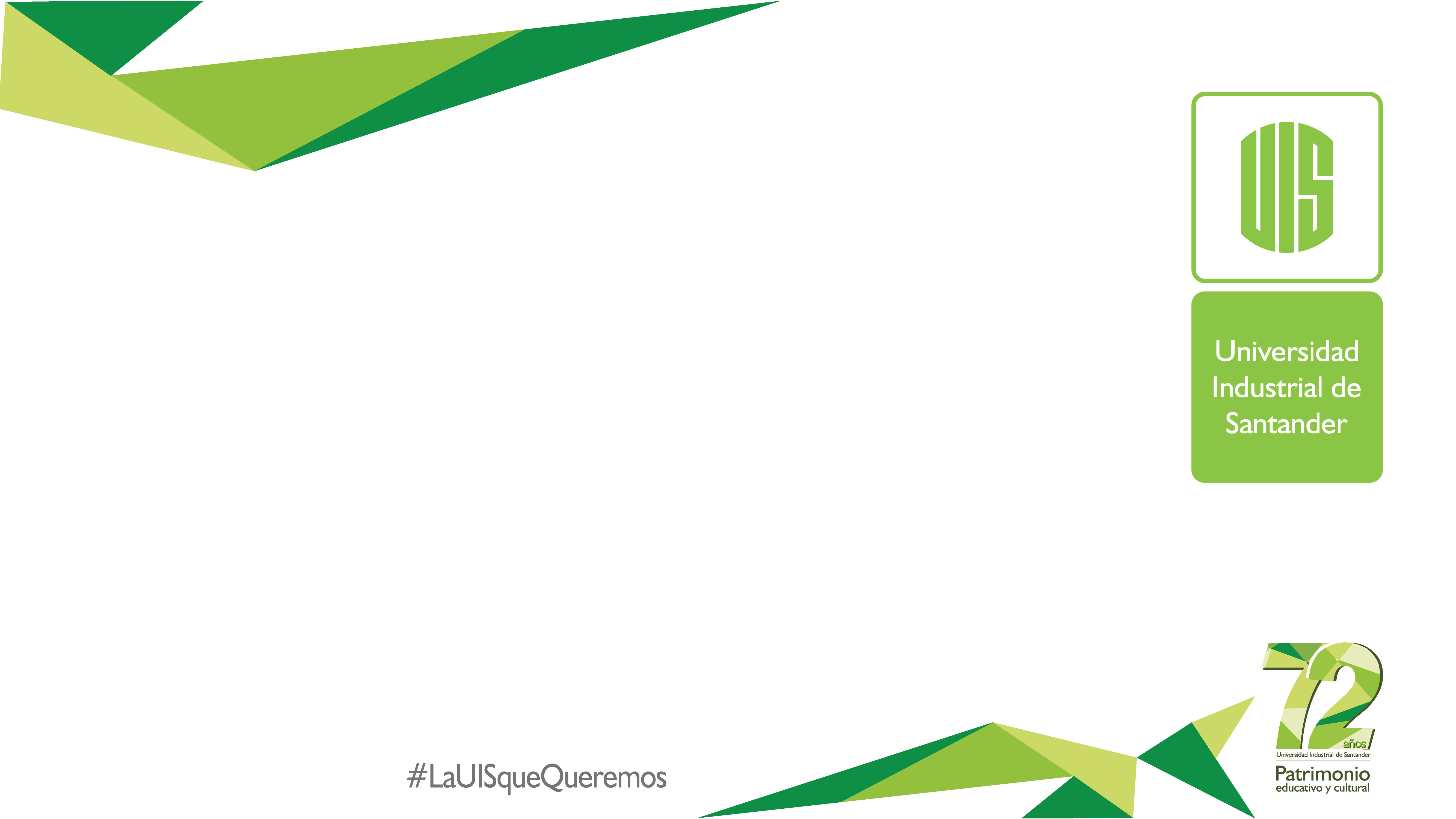 TRAUMATISMOS EN EXTREMIDADES Y PARTES BLANDAS
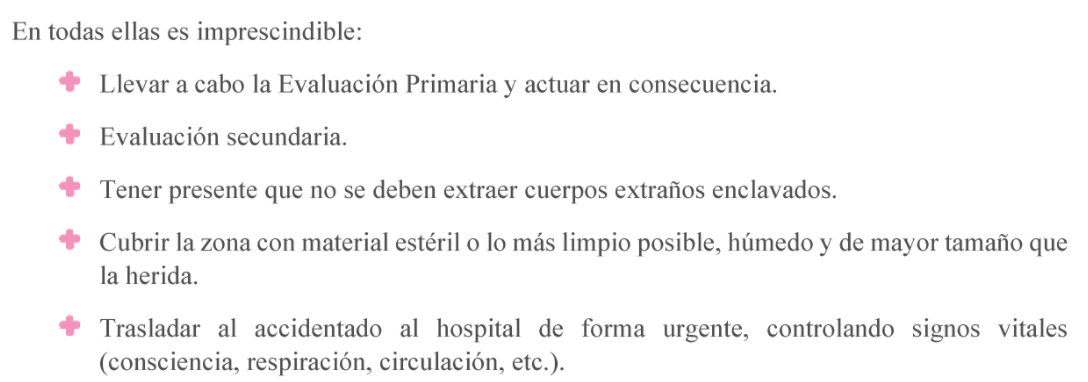 Martín Villaoslada, O. y Arenal Laza, C. (2020). Primeros auxilios. MF0272. Editorial Tutor Formación. https://bibliotecavirtual.uis.edu.co:4259/es/ereader/uis/125938?page=96
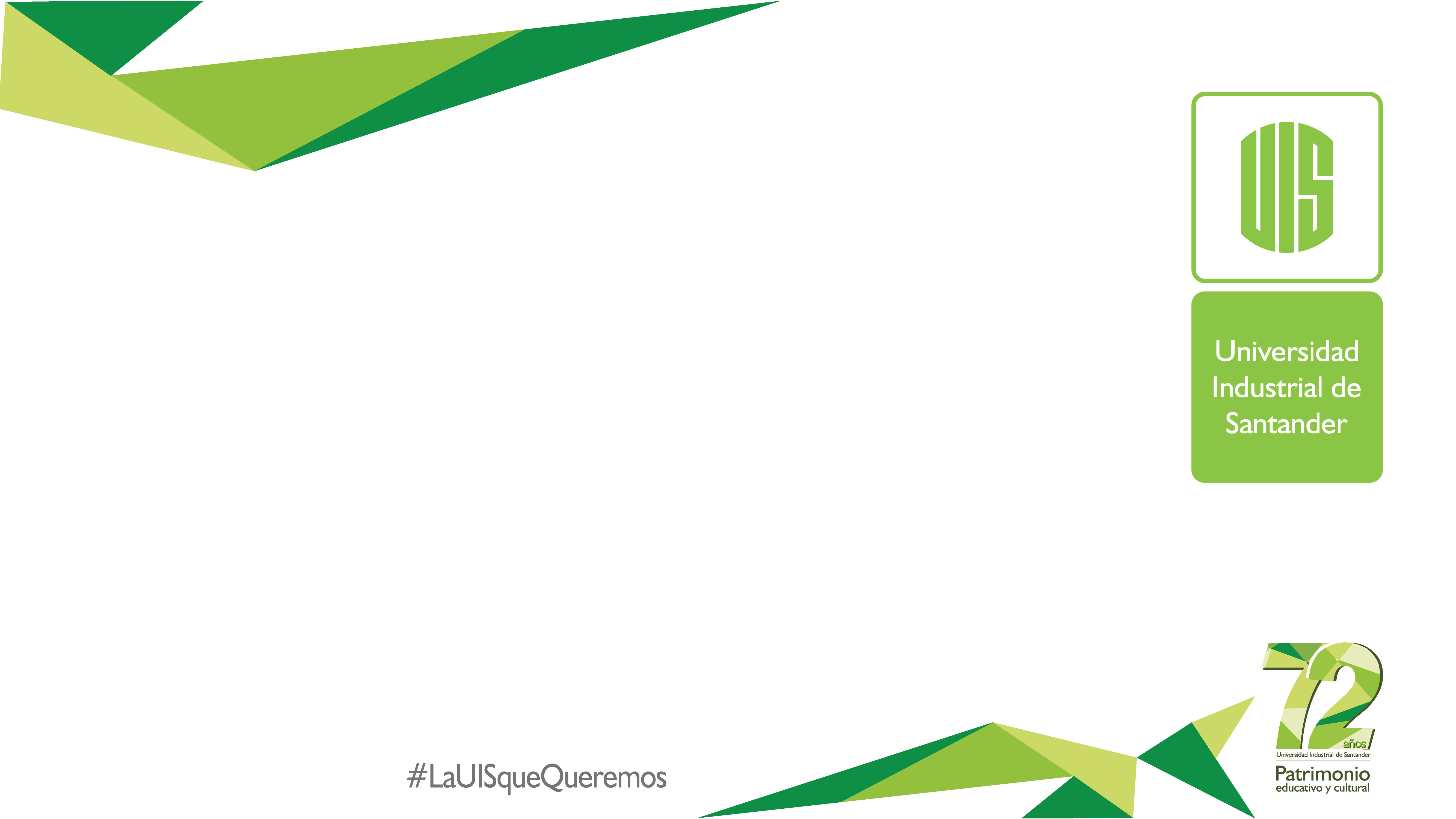 TRAUMATISMOS EN EXTREMIDADES Y PARTES BLANDAS
AMPUTACIONES TRAUMÁTICAS

Es un accidente en el cual se desprende una parte de nuestro cuerpo
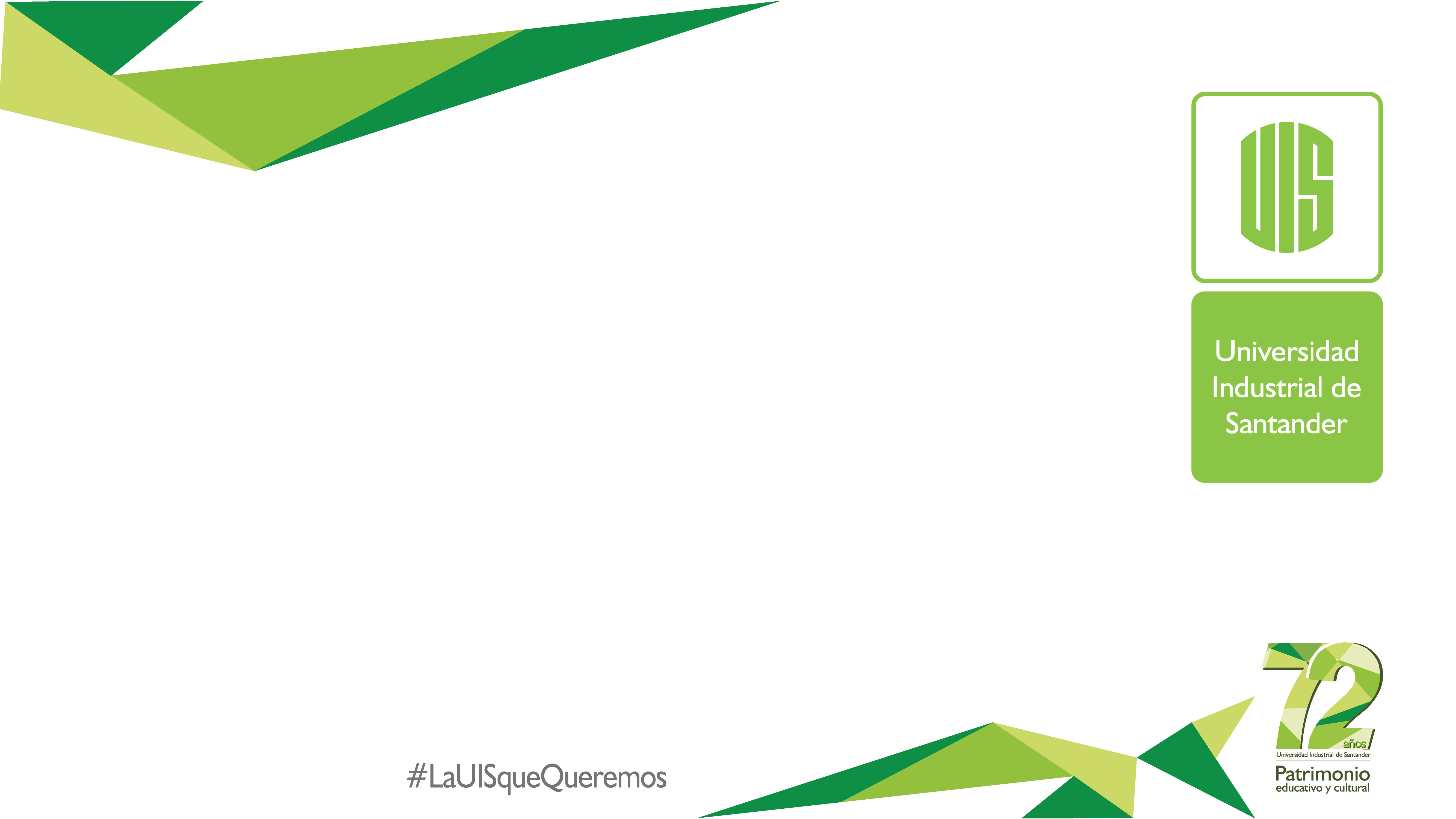 TRAUMATISMOS EN EXTREMIDADES Y PARTES BLANDAS
Pautas de 
actuación
Martín Villaoslada, O. y Arenal Laza, C. (2020). Primeros auxilios. MF0272. Editorial Tutor Formación. https://bibliotecavirtual.uis.edu.co:4259/es/ereader/uis/125938?page=96
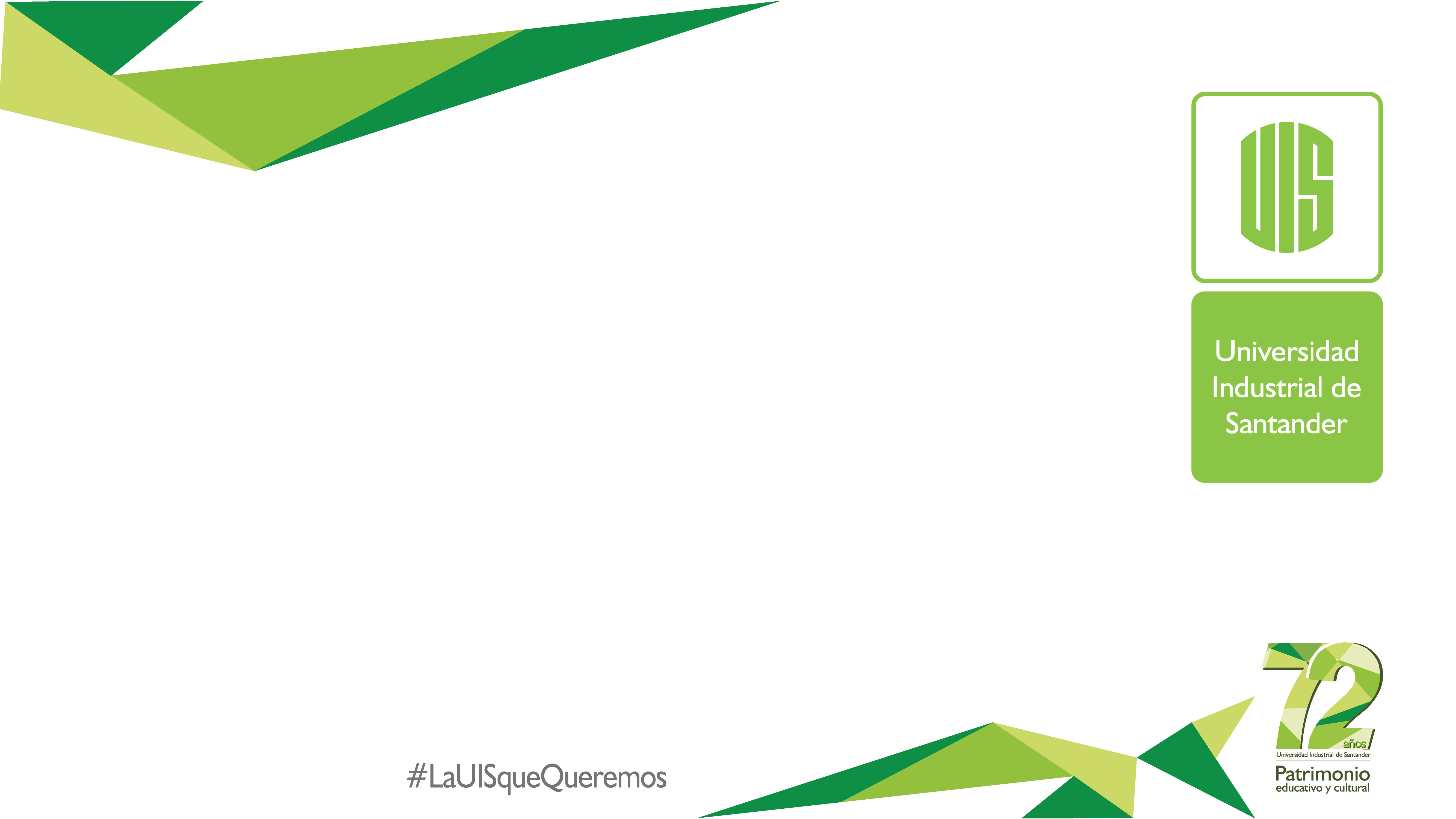 TRAUMATISMOS EN EXTREMIDADES Y PARTES BLANDAS
Manejo miembro 
amputado
Martín Villaoslada, O. y Arenal Laza, C. (2020). Primeros auxilios. MF0272. Editorial Tutor Formación. https://bibliotecavirtual.uis.edu.co:4259/es/ereader/uis/125938?page=96
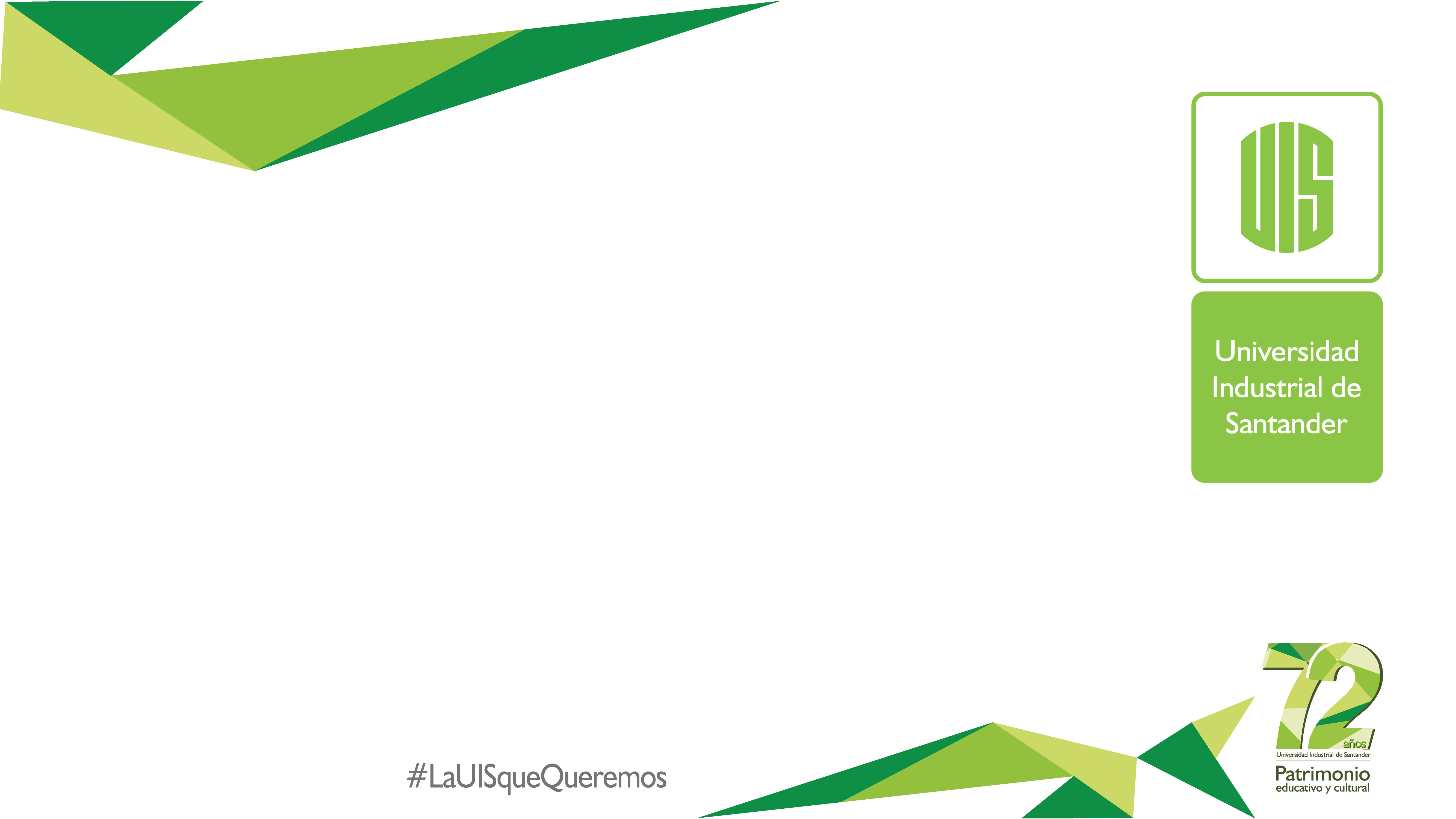 TRAUMATISMOS EN EXTREMIDADES Y PARTES BLANDAS
HERIDA PERFORANTE EN TÓRAX
Pueden poner en peligro la vida del paciente dado por lo órganos que esta contiene se puede ver comprometida la función cardiaca y pulmonar
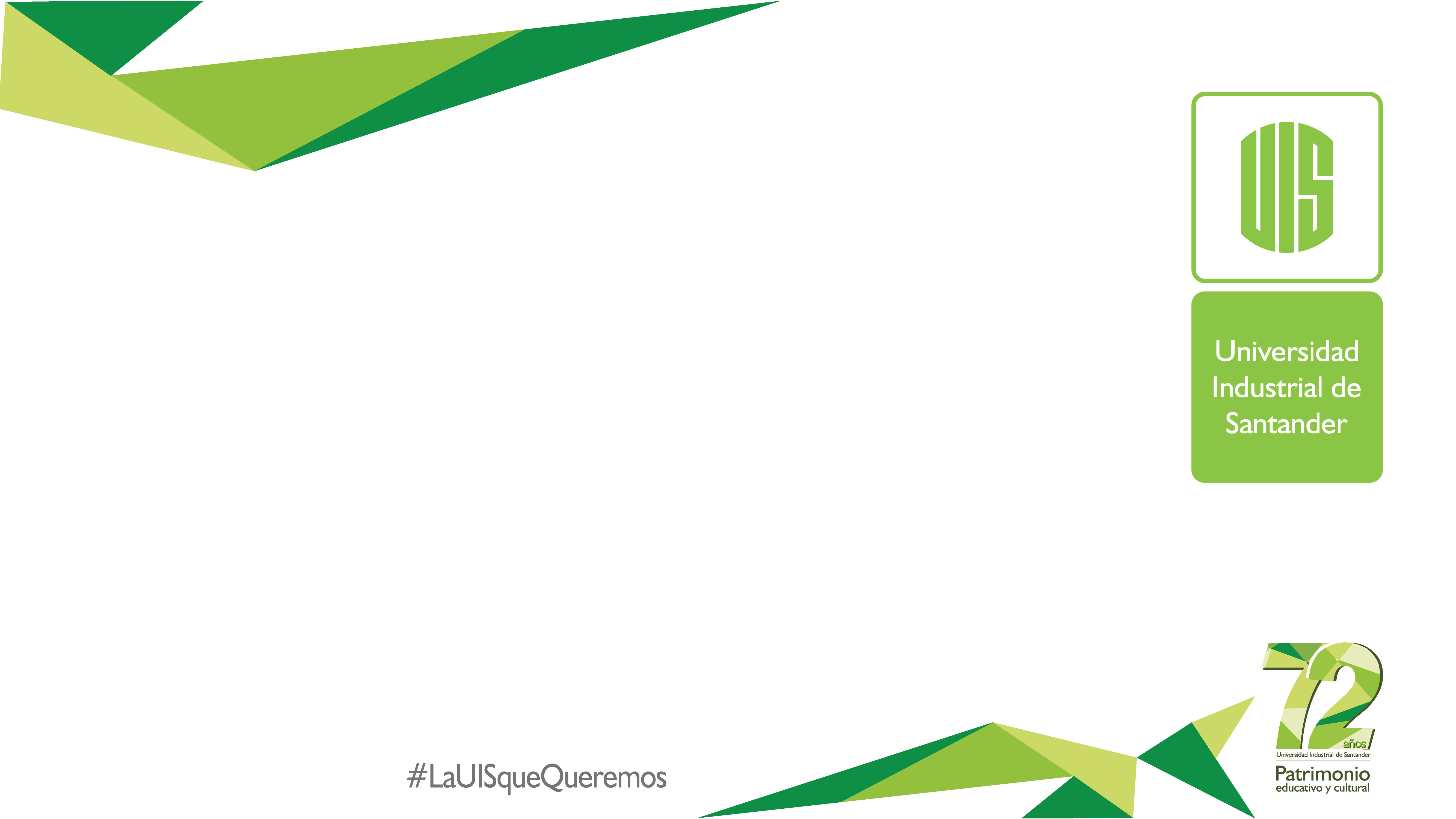 TRAUMATISMOS EN EXTREMIDADES Y PARTES BLANDAS
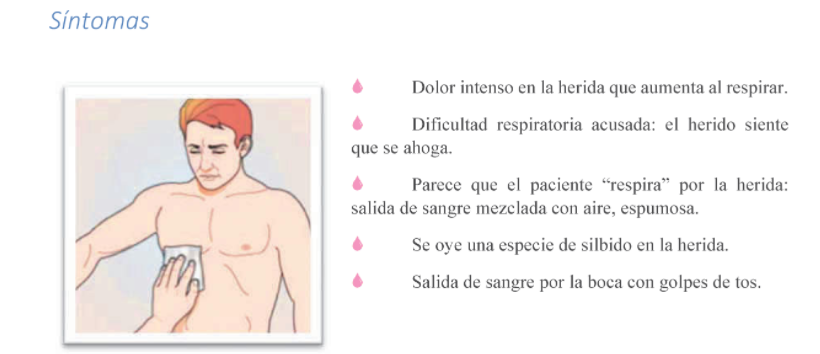 Martín Villaoslada, O. y Arenal Laza, C. (2020). Primeros auxilios. MF0272. Editorial Tutor Formación. https://bibliotecavirtual.uis.edu.co:4259/es/ereader/uis/125938?page=97
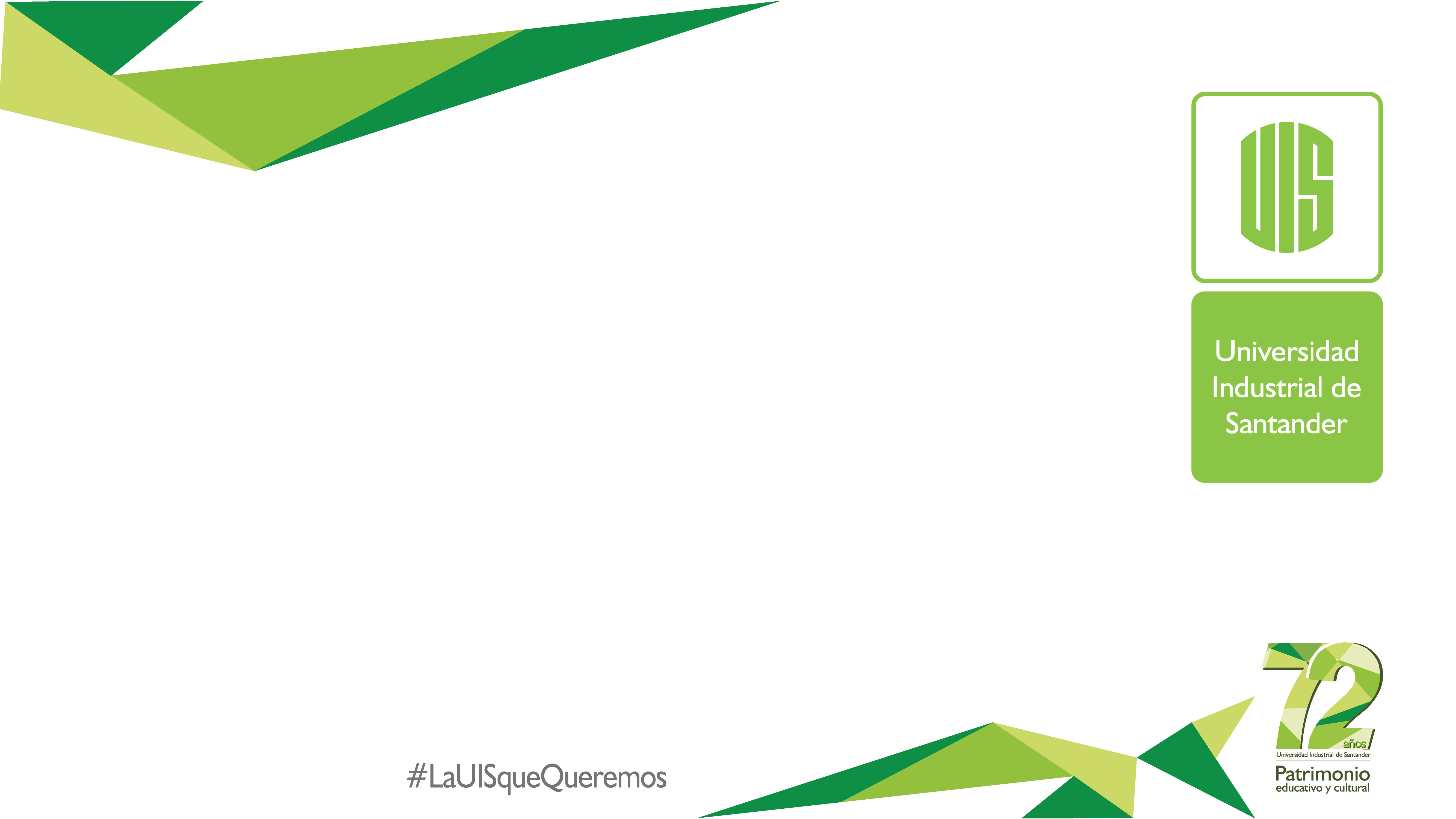 TRAUMATISMOS EN EXTREMIDADES Y PARTES BLANDAS
Pautas de 
actuación
Martín Villaoslada, O. y Arenal Laza, C. (2020). Primeros auxilios. MF0272. Editorial Tutor Formación. https://bibliotecavirtual.uis.edu.co:4259/es/ereader/uis/125938?page=97
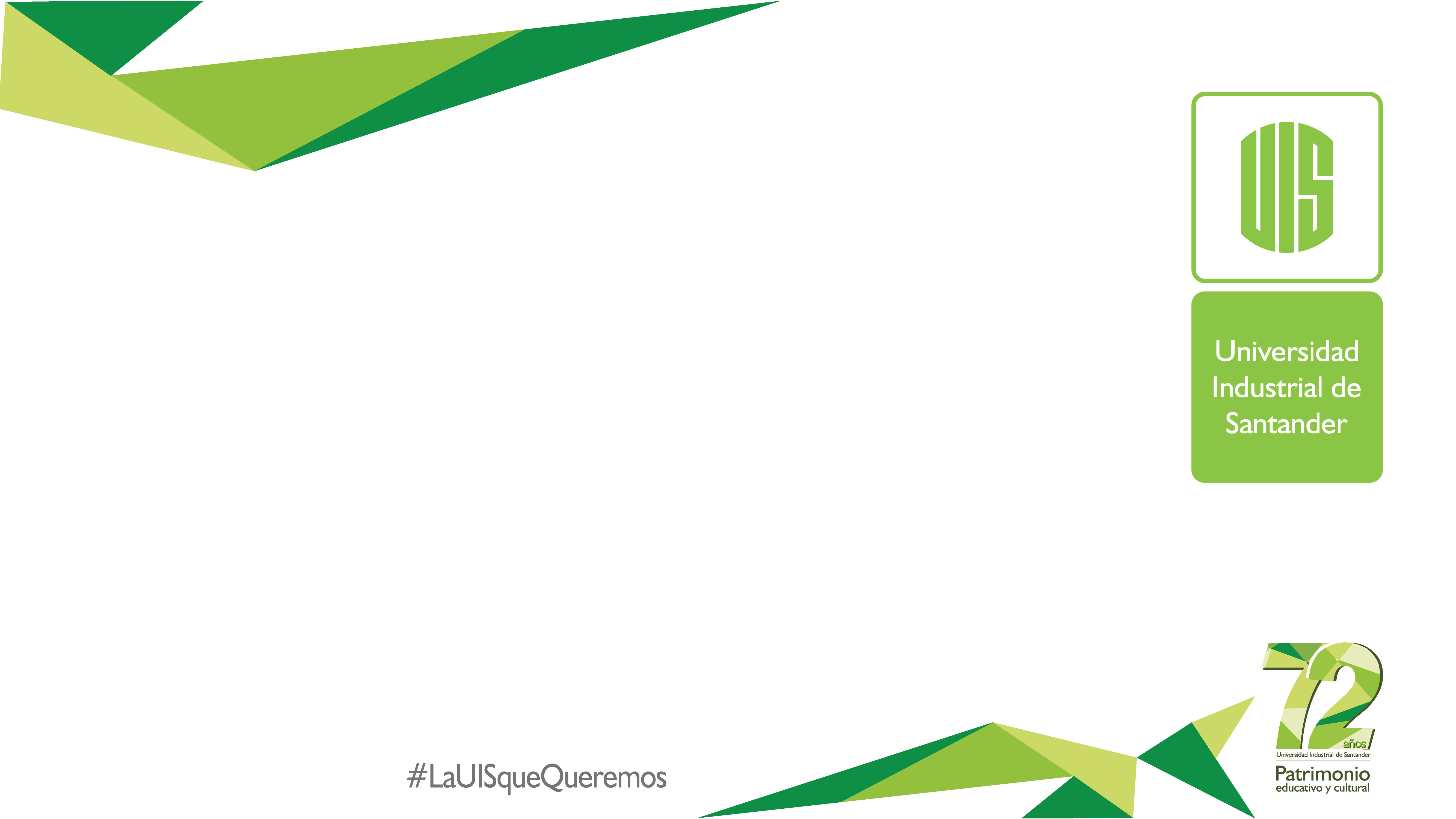 TRAUMATISMOS EN EXTREMIDADES Y PARTES BLANDAS
HERIDAS PERFORANTE DE ABDOMEN
También de gran riesgo por la alta probabilidad de hemorragias(internas y externas), salida de asas intestinales.
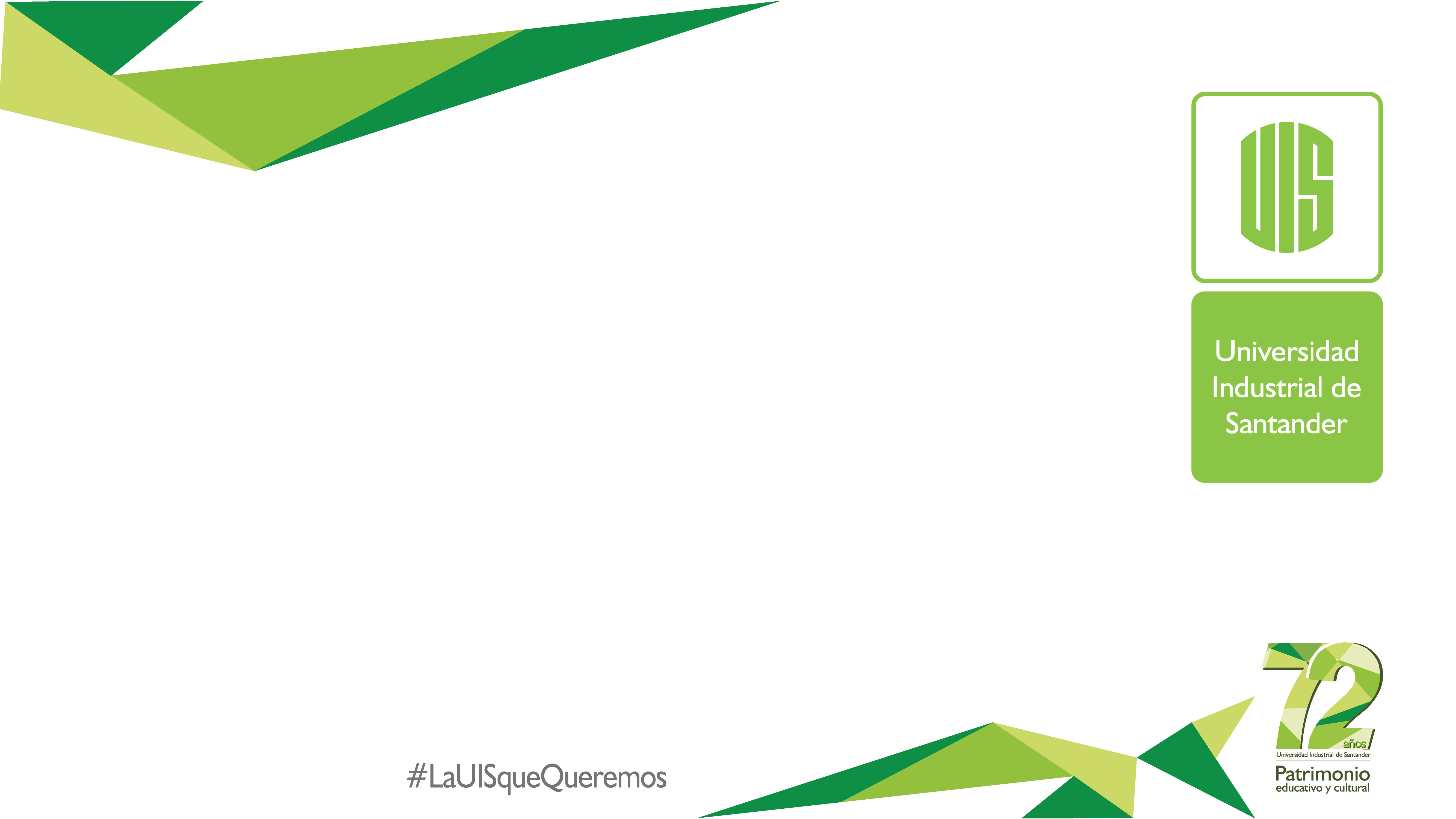 TRAUMATISMOS EN EXTREMIDADES Y PARTES BLANDAS
Síntomas
Martín Villaoslada, O. y Arenal Laza, C. (2020). Primeros auxilios. MF0272. Editorial Tutor Formación. https://bibliotecavirtual.uis.edu.co:4259/es/ereader/uis/125938?page=97
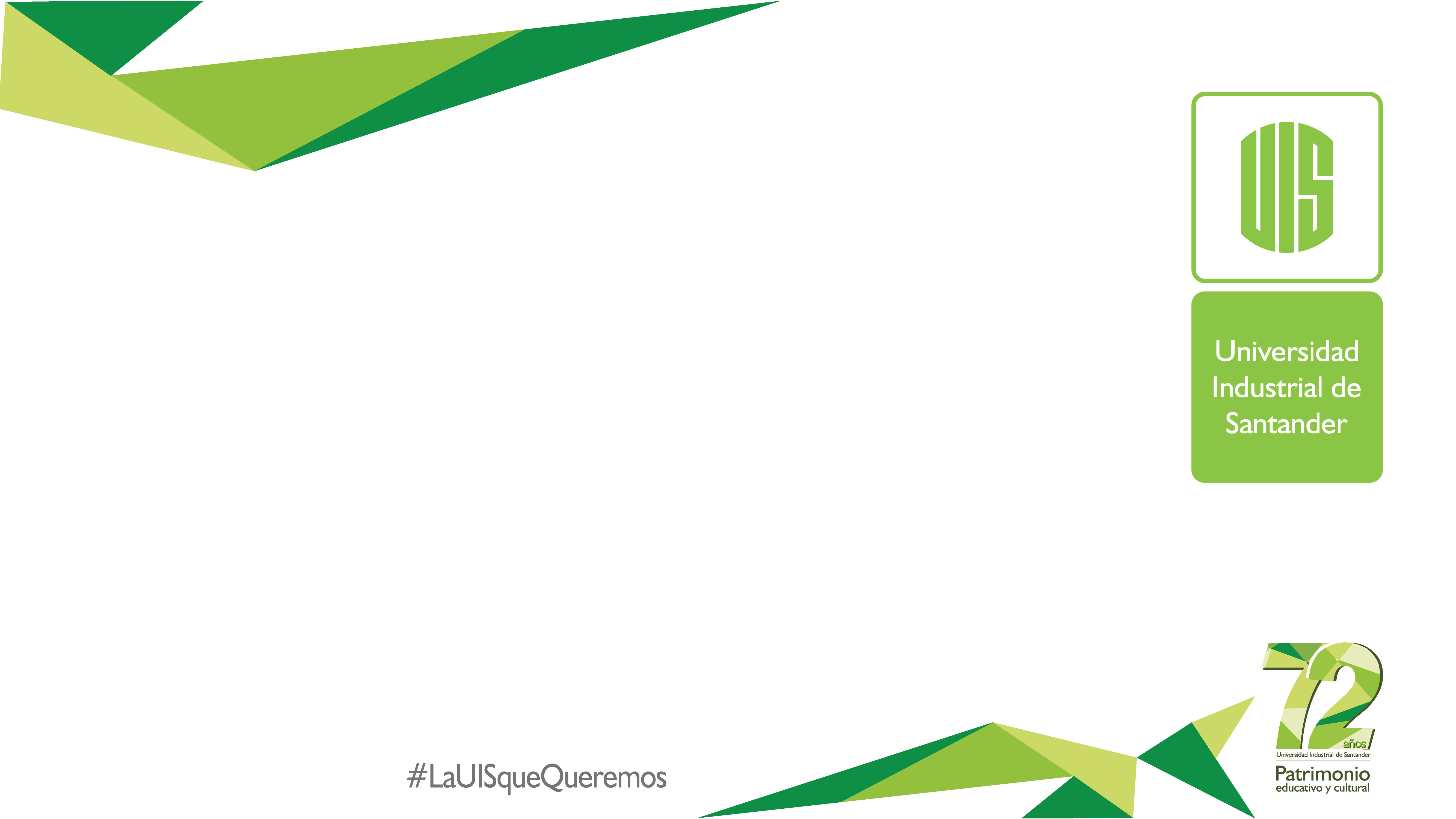 TRAUMATISMOS EN EXTREMIDADES Y PARTES BLANDAS
Pautas de 
actuación
Martín Villaoslada, O. y Arenal Laza, C. (2020). Primeros auxilios. MF0272. Editorial Tutor Formación. https://bibliotecavirtual.uis.edu.co:4259/es/ereader/uis/125938?page=97
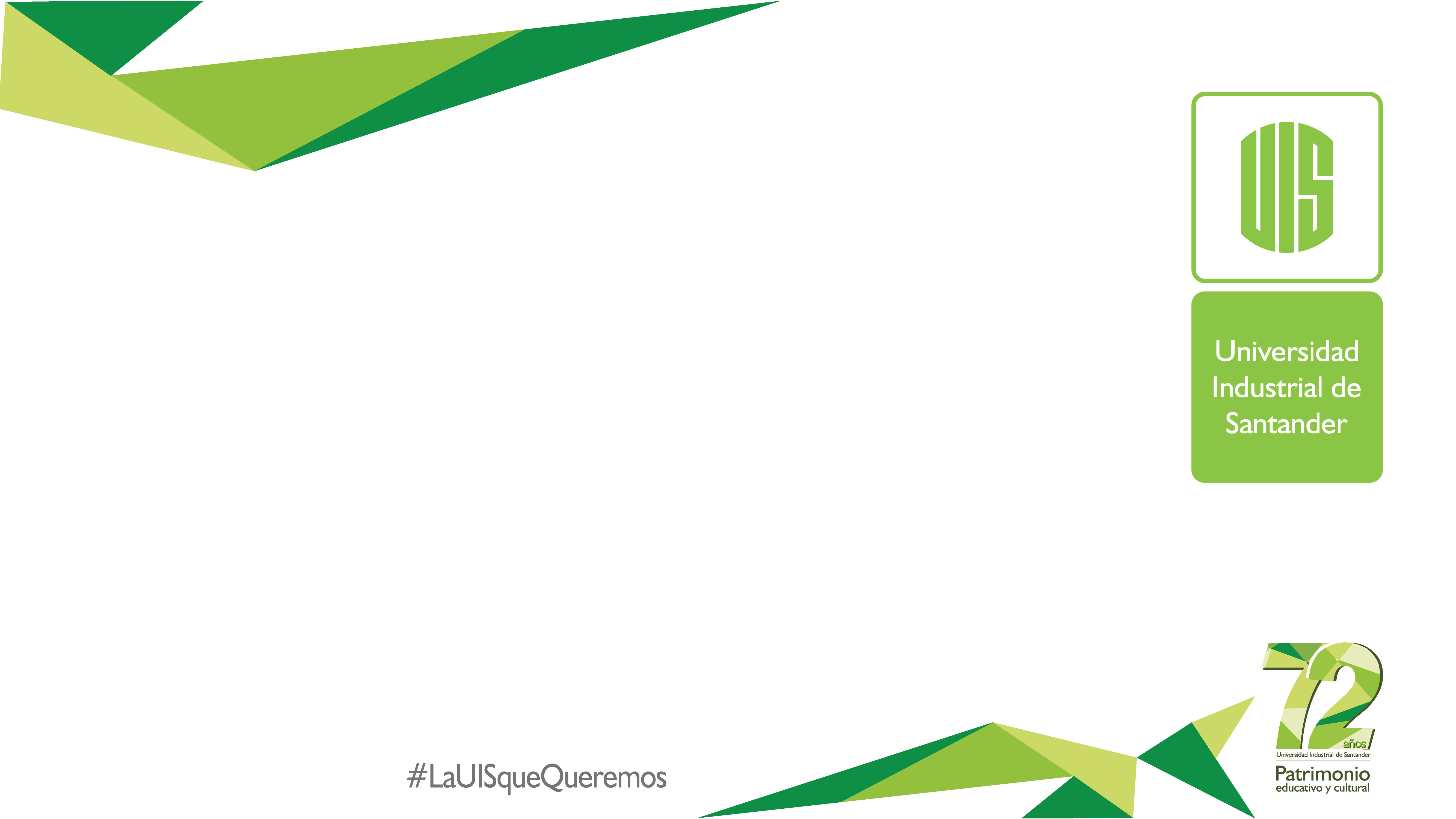 TRAUMATISMOS EN EXTREMIDADES Y PARTES BLANDAS
Pautas de 
actuación
Martín Villaoslada, O. y Arenal Laza, C. (2020). Primeros auxilios. MF0272. Editorial Tutor Formación. https://bibliotecavirtual.uis.edu.co:4259/es/ereader/uis/125938?page=97
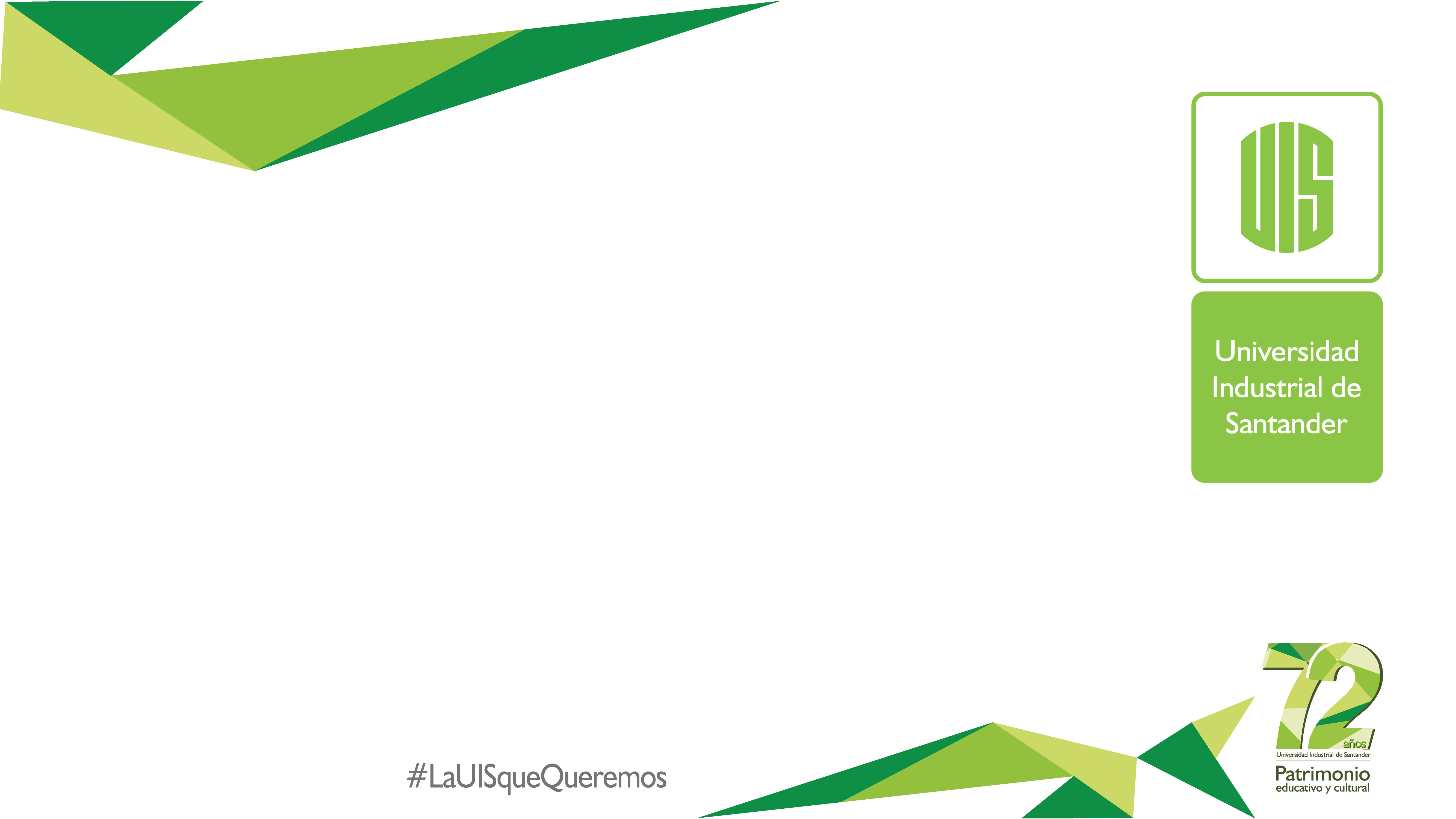 TRAUMATISMOS EN EXTREMIDADES Y PARTES BLANDAS
Pautas de 
actuación
Martín Villaoslada, O. y Arenal Laza, C. (2020). Primeros auxilios. MF0272. Editorial Tutor Formación. https://bibliotecavirtual.uis.edu.co:4259/es/ereader/uis/125938?page=97
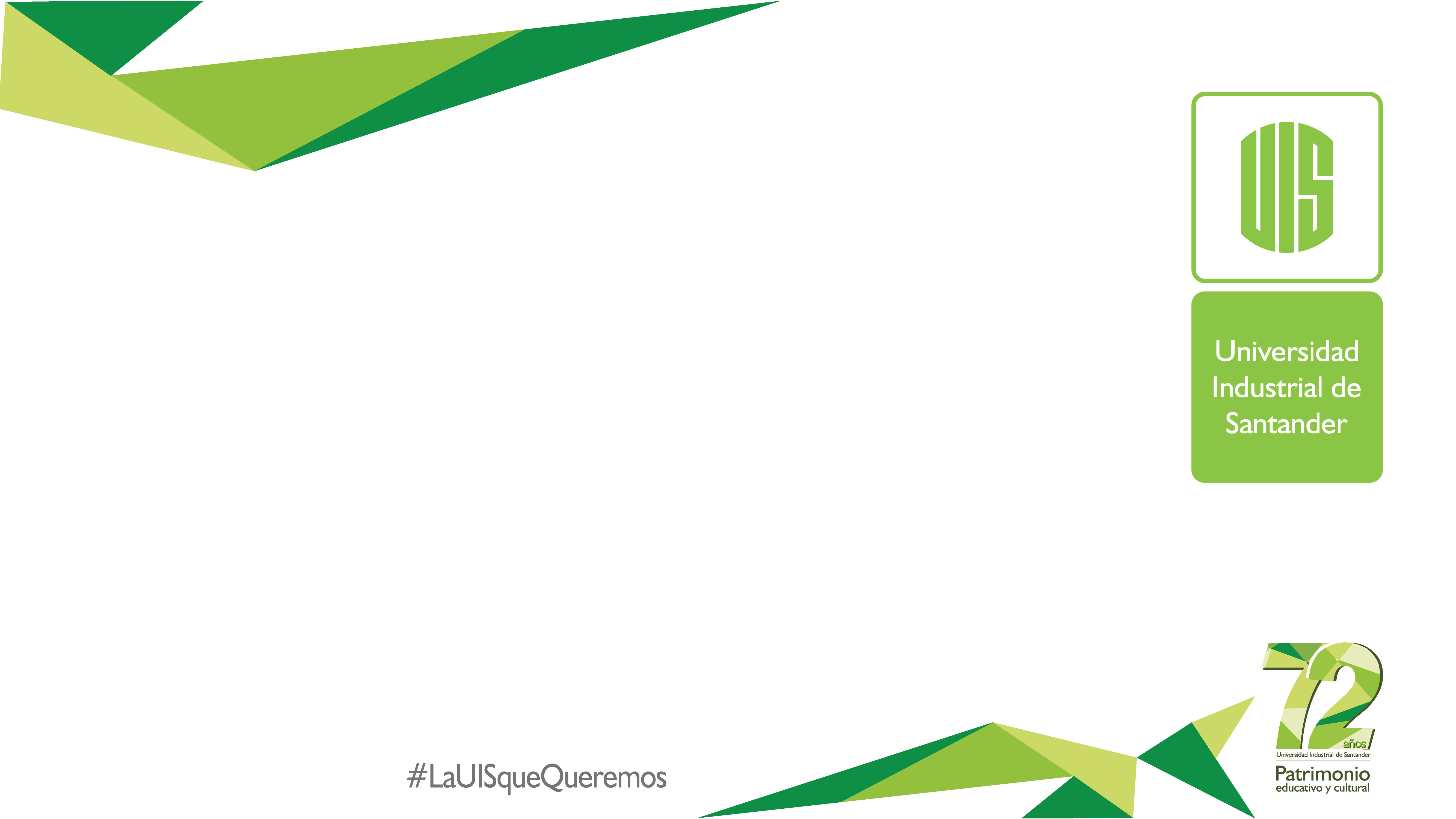 TRAUMATISMOS EN EXTREMIDADES Y PARTES BLANDAS
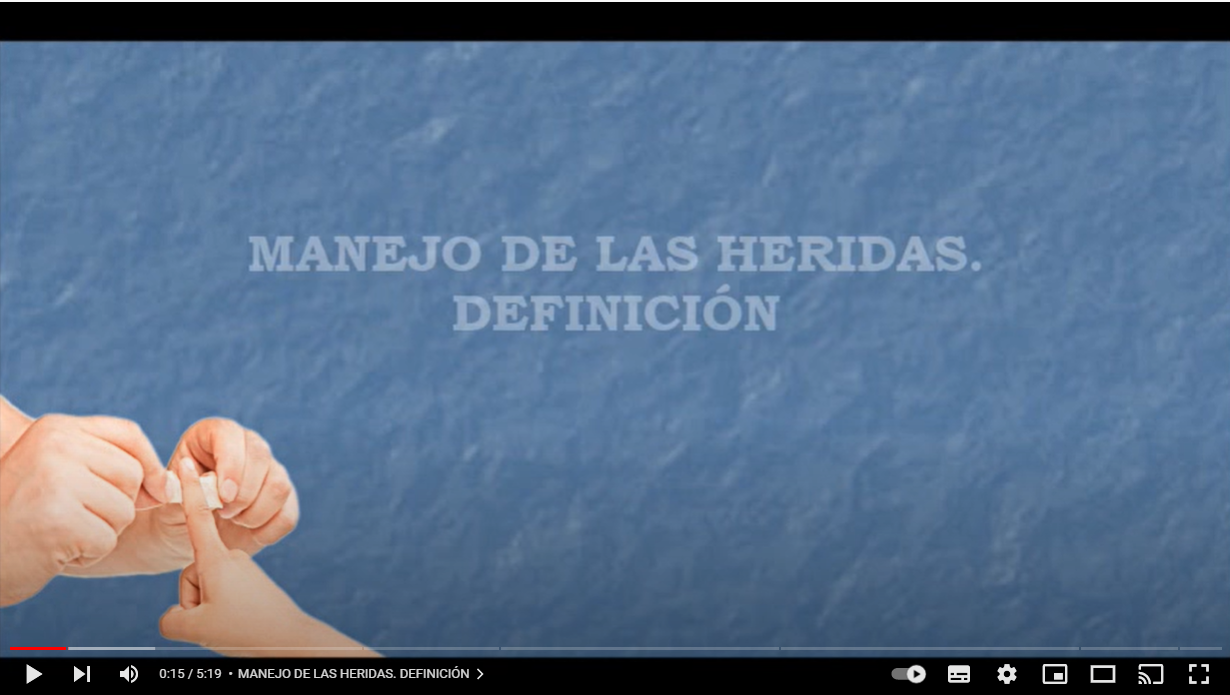 https://www.youtube.com/watch?v=H7N-uVhUiUs&t=46s
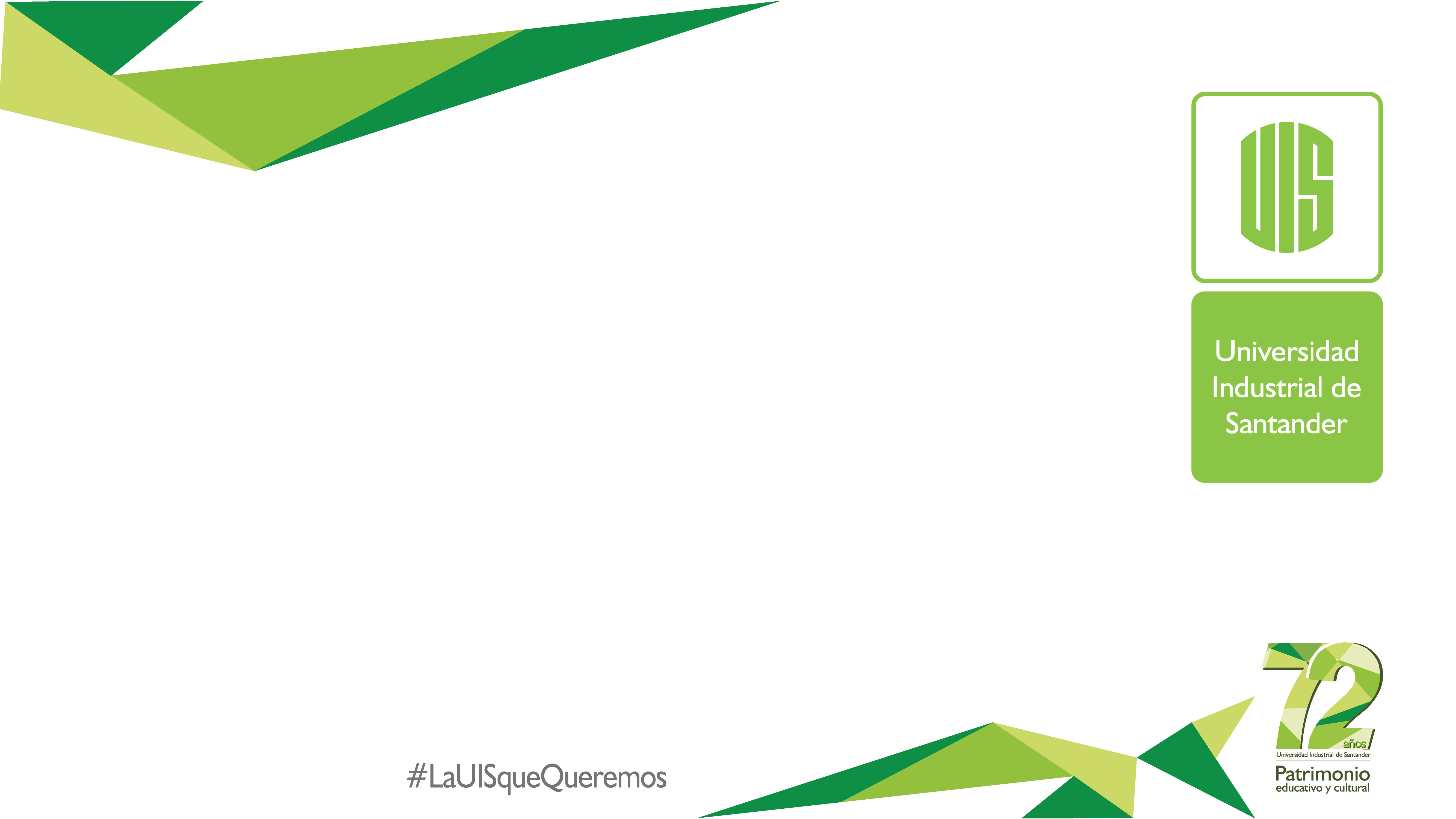 TRAUMATISMOS EN EXTREMIDADES Y PARTES BLANDAS
HEMORRAGIA
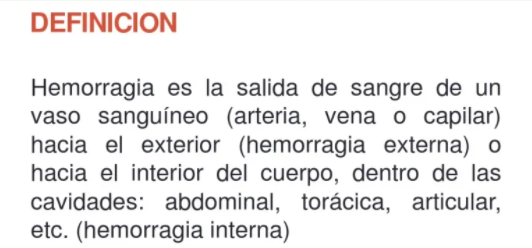 https://imgv2-2-f.scribdassets.com/img/document/161547633/original/4a4d90b4c1/1638845747?v=1
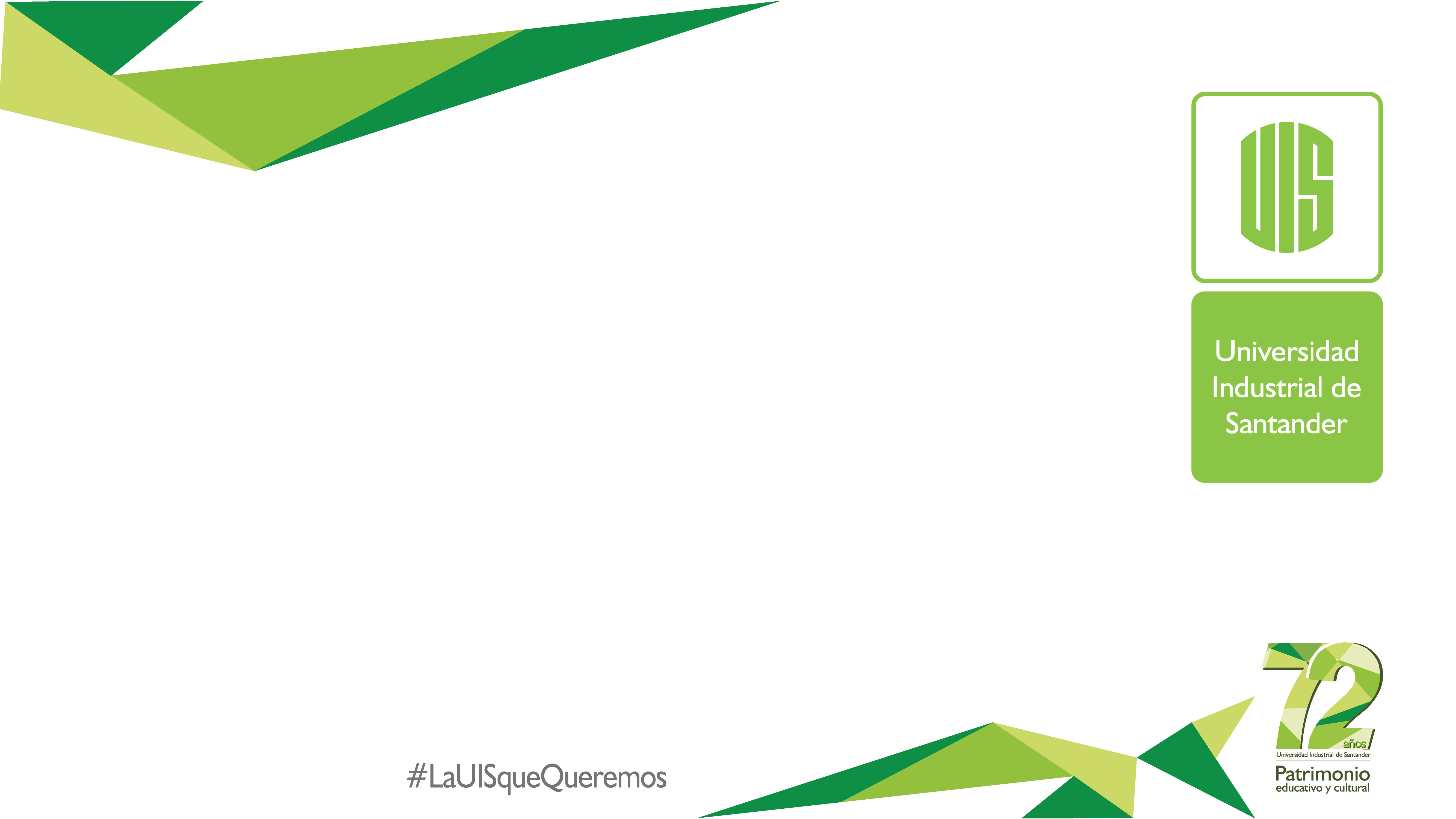 TRAUMATISMOS EN EXTREMIDADES Y PARTES BLANDAS
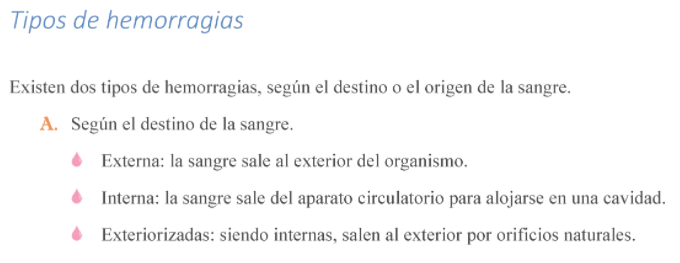 Martín Villaoslada, O. y Arenal Laza, C. (2020). Primeros auxilios. MF0272. Editorial Tutor Formación. https://bibliotecavirtual.uis.edu.co:4259/es/ereader/uis/125938?page=105
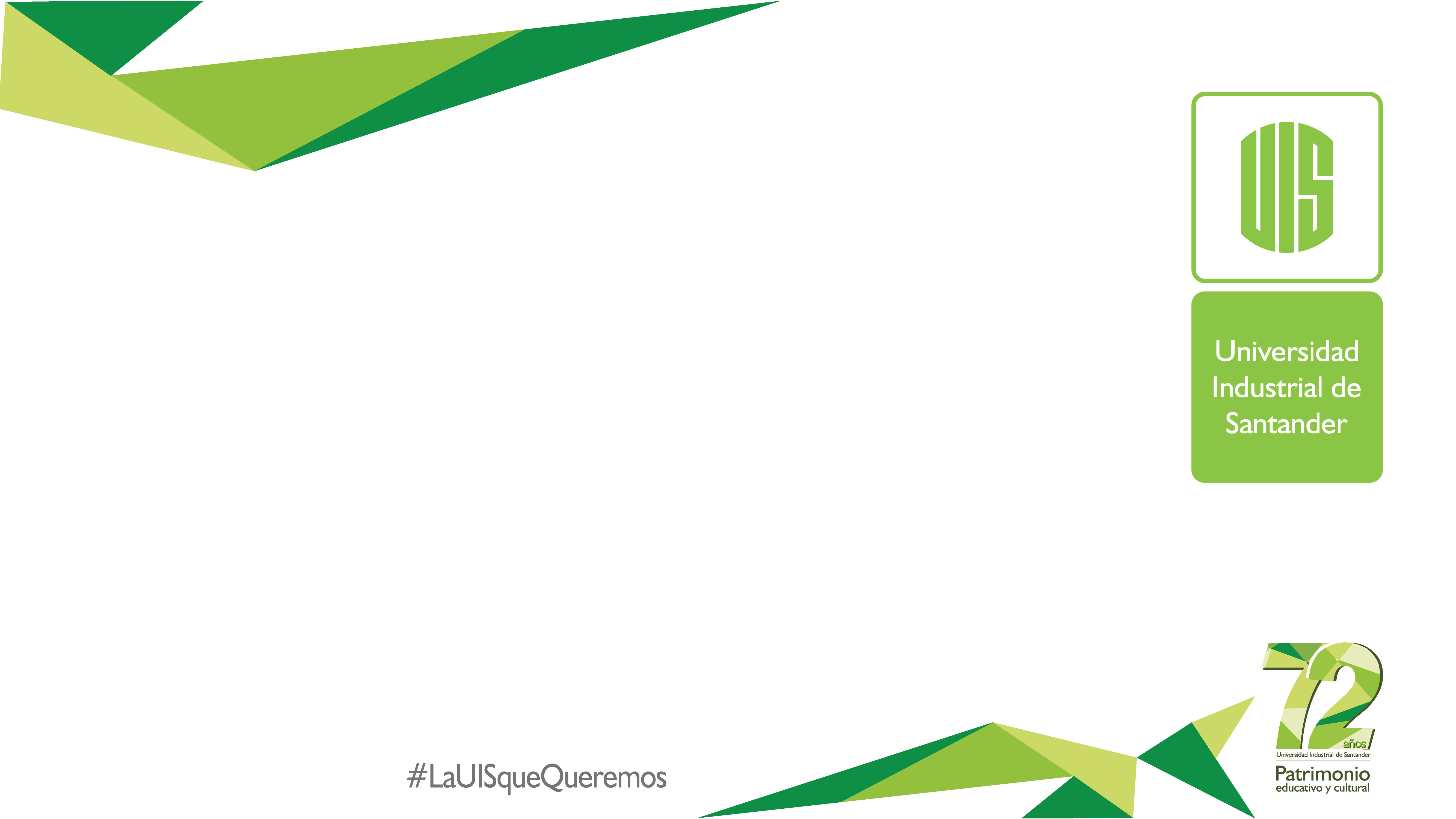 TRAUMATISMOS EN EXTREMIDADES Y PARTES BLANDAS
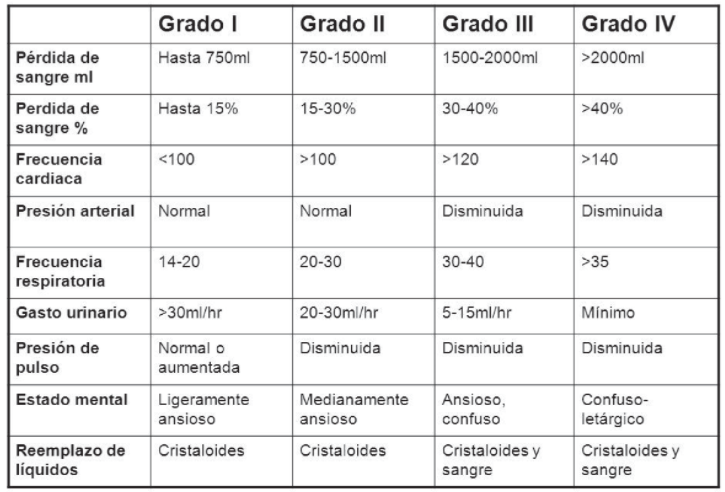 Martín Villaoslada, O. y Arenal Laza, C. (2020). Primeros auxilios. MF0272. Editorial Tutor Formación. https://bibliotecavirtual.uis.edu.co:4259/es/ereader/uis/125938?page=105
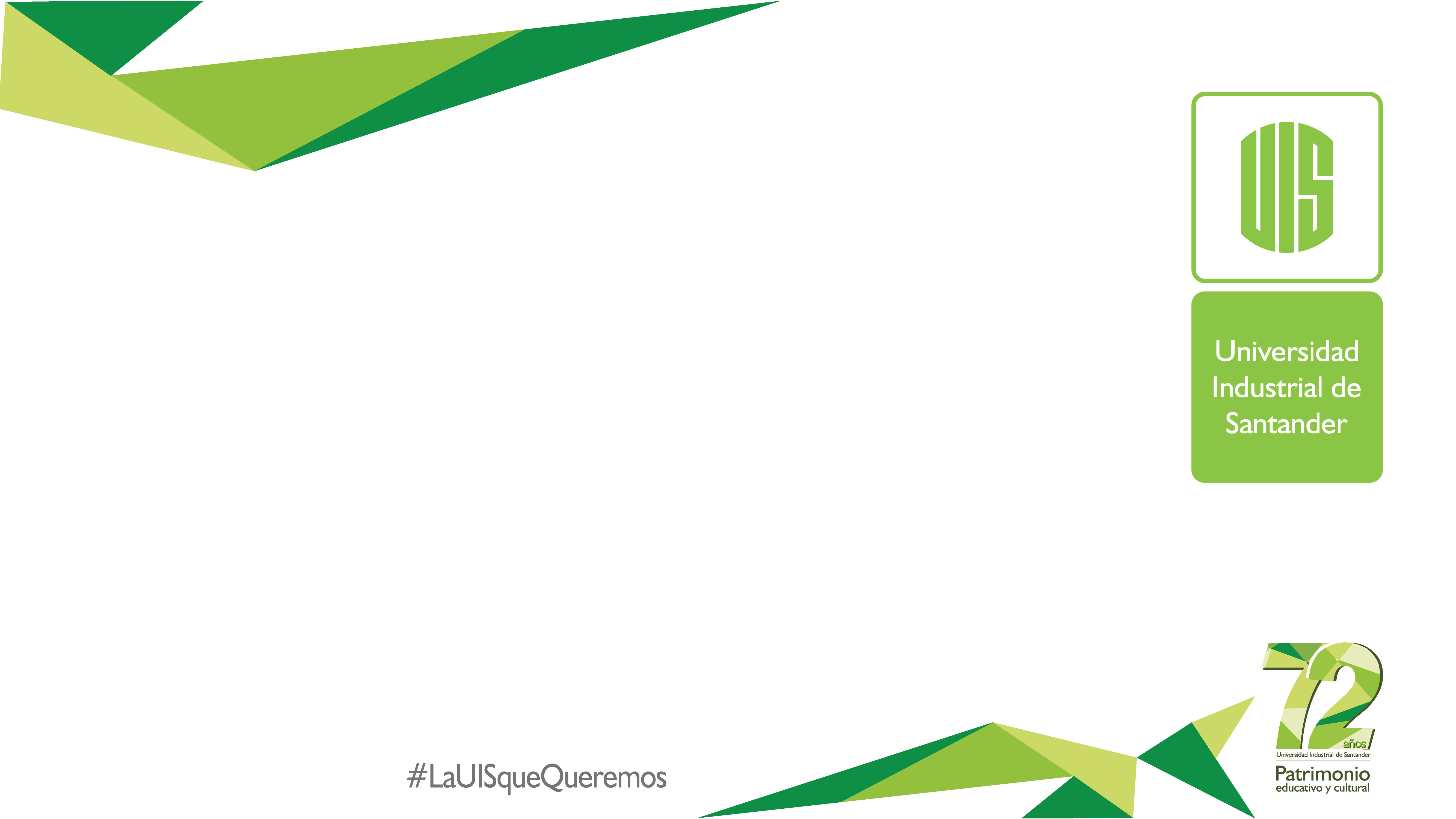 TRAUMATISMOS EN EXTREMIDADES Y PARTES BLANDAS
EN RESUMEN
Martín Villaoslada, O. y Arenal Laza, C. (2020). Primeros auxilios. MF0272. Editorial Tutor Formación. https://bibliotecavirtual.uis.edu.co:4259/es/ereader/uis/125938?page=105
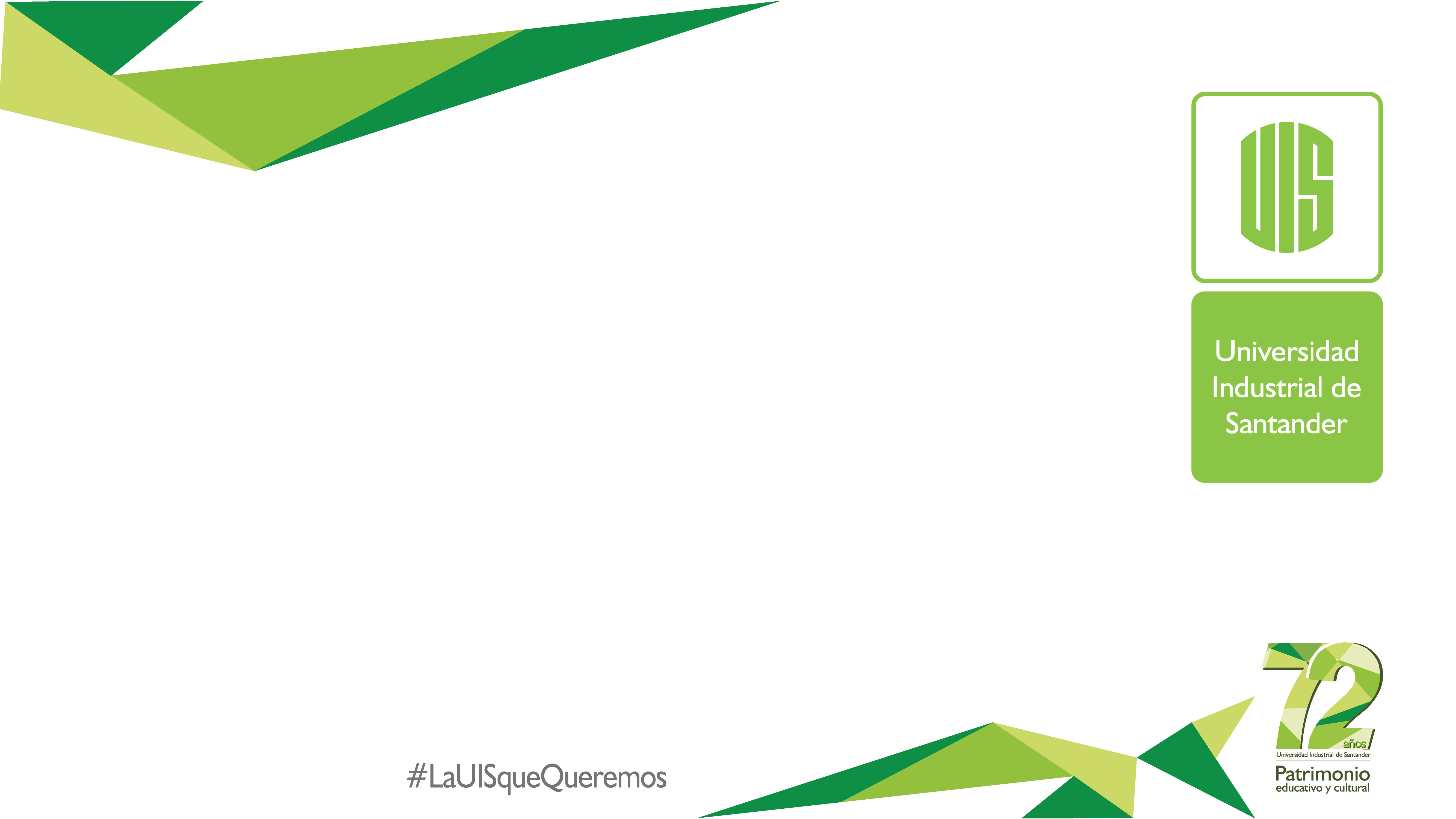 TRAUMATISMOS EN EXTREMIDADES Y PARTES BLANDAS
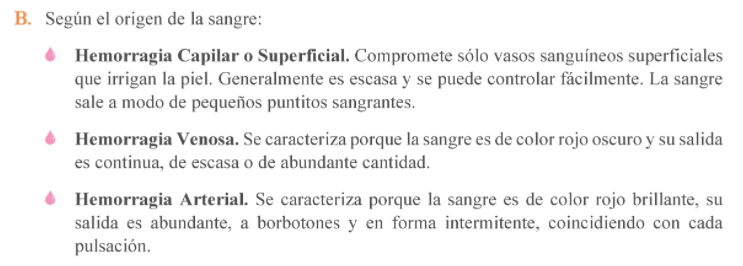 Martín Villaoslada, O. y Arenal Laza, C. (2020). Primeros auxilios. MF0272. Editorial Tutor Formación. https://bibliotecavirtual.uis.edu.co:4259/es/ereader/uis/125938?page=105
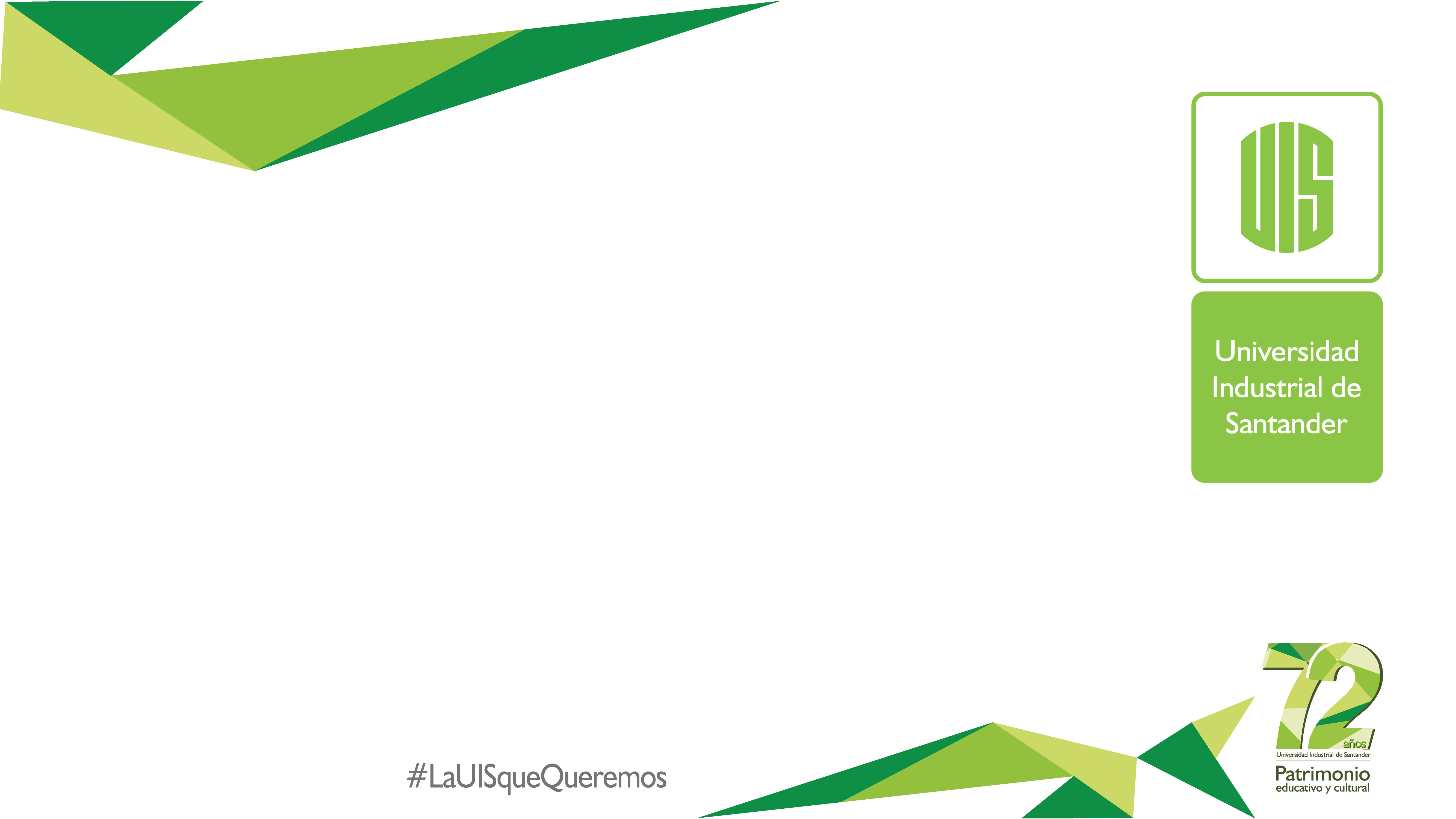 TRAUMATISMOS EN EXTREMIDADES Y PARTES BLANDAS
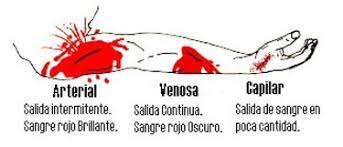 https://www.google.com/imgres?imgurl=https%3A%2F%2Fimage.jimcdn.com%2Fapp%2Fcms%2Fimage%2Ftransf%2Fdimension%3D375x10000%3Aformat%3Djpg%2Fpath%2Fsa93b837186f9691f%2Fimage%2Fi6f35c3e78448618b%2Fversion%2F1535618706%2Fimage.jpg&imgrefurl=https%3A%2F%2Fwww.aprendemergencias.es%2Fsalud-y-primeros auxilios%2Fhemorragias%2F&tbnid=w063oFha88_eeM&vet=12ahUKEwiH4NOsprf1AhWpAd8KHXxqAA4QMygEegUIARDAAQ..i&docid=ha_CUBuZ0vqPnM&w=375&h=161&itg=1&q=IMAGEN%20DEFINICI%C3%93N%20DE%20HEMORRAGIAS&ved=2ahUKEwiH4NOsprf1AhWpAd8KHXxqAA4QMygEegUIARDAAQ
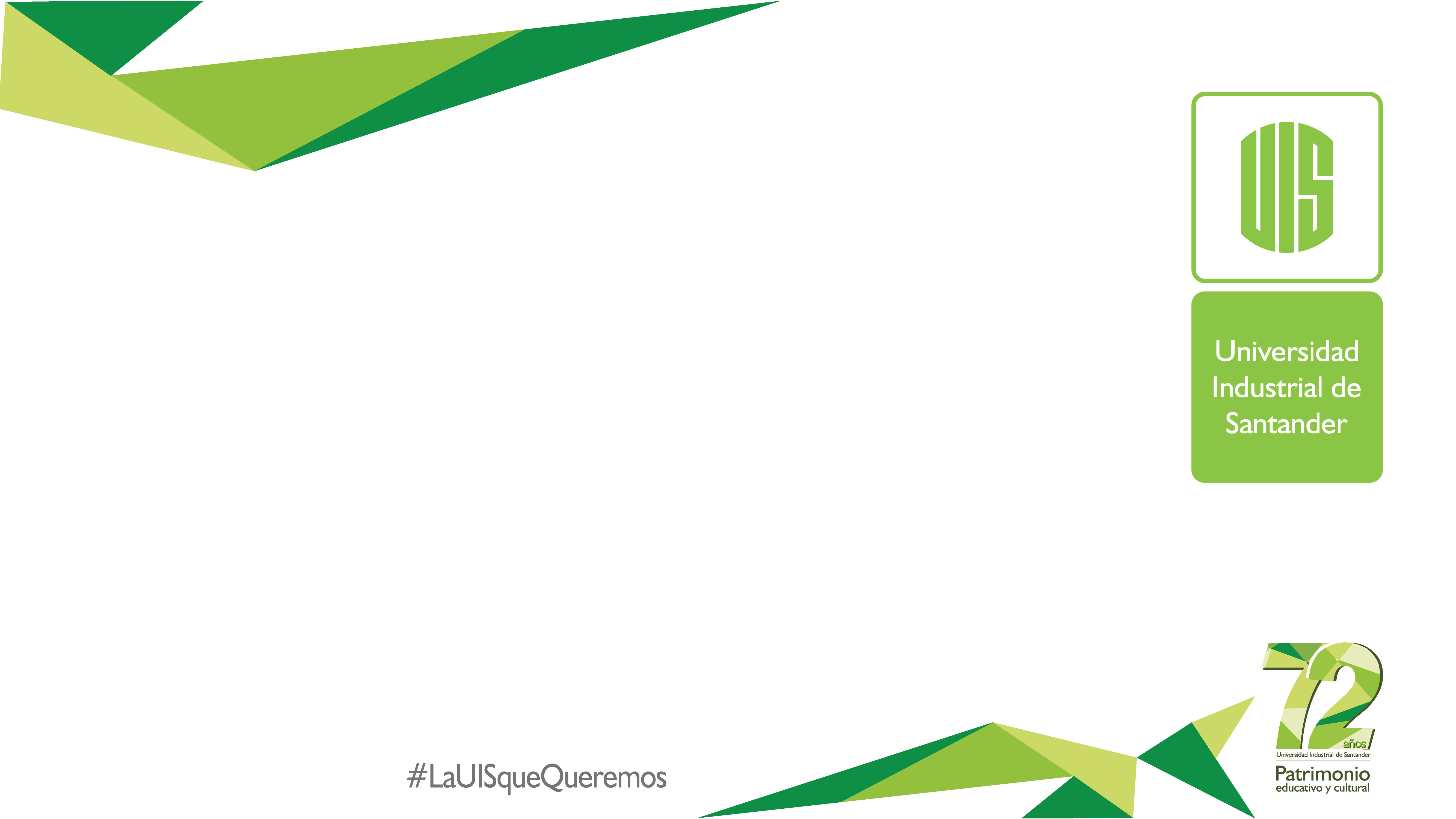 TRAUMATISMOS EN EXTREMIDADES Y PARTES BLANDAS
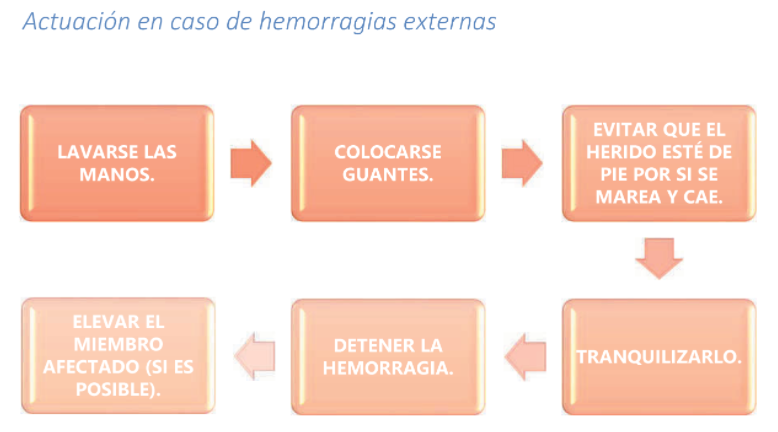 Martín Villaoslada, O. y Arenal Laza, C. (2020). Primeros auxilios. MF0272. Editorial Tutor Formación. https://bibliotecavirtual.uis.edu.co:4259/es/ereader/uis/125938?page=106
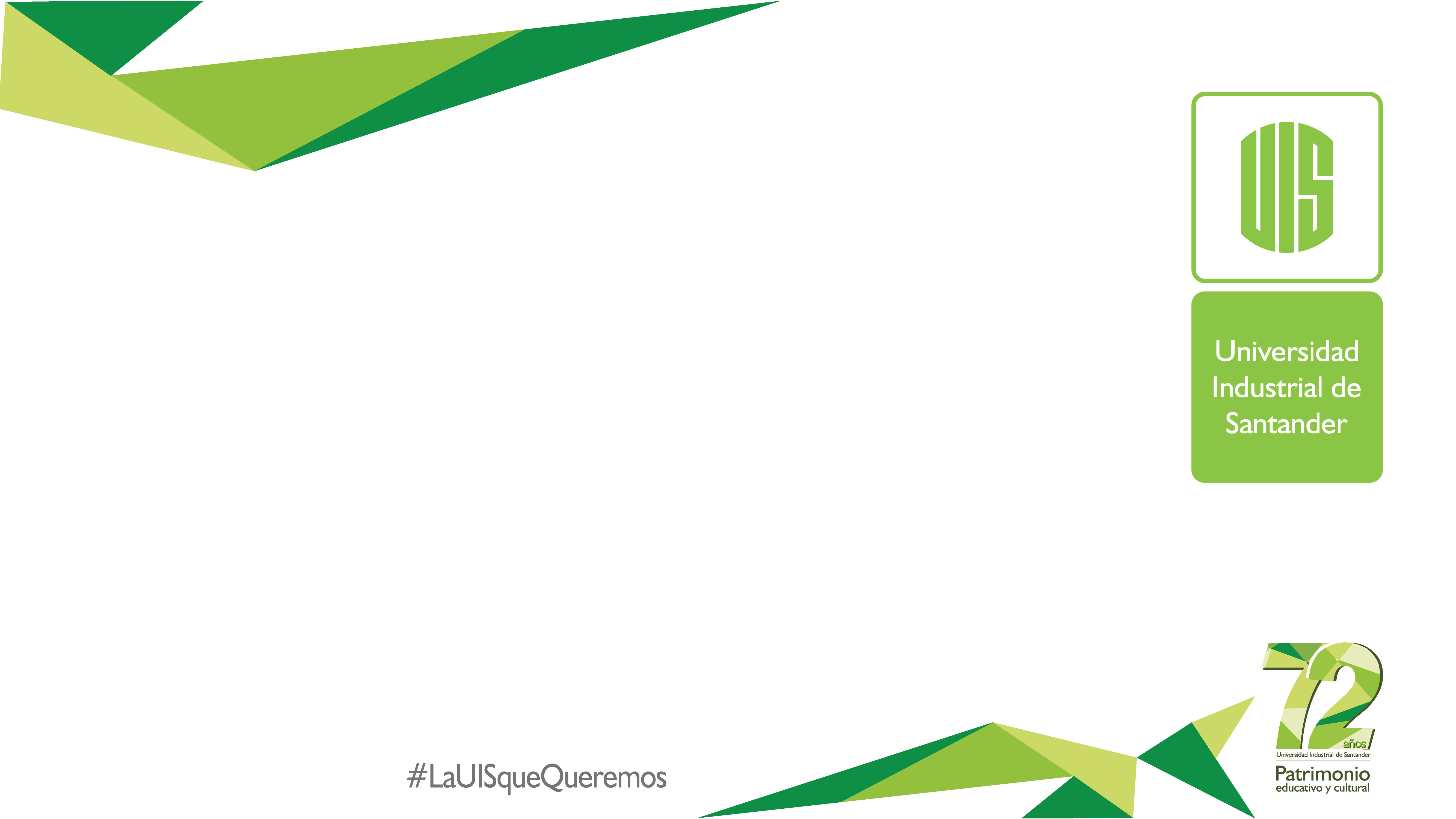 TRAUMATISMOS EN EXTREMIDADES Y PARTES BLANDAS
Secuencia de actuación en hemorragias
Martín Villoslada, O. y Arenal Laza, C. (2020). Primeros auxilios. MF0272. Editorial Tutor Formación. https://bibliotecavirtual.uis.edu.co:4259/es/ereader/uis/125938?page=107
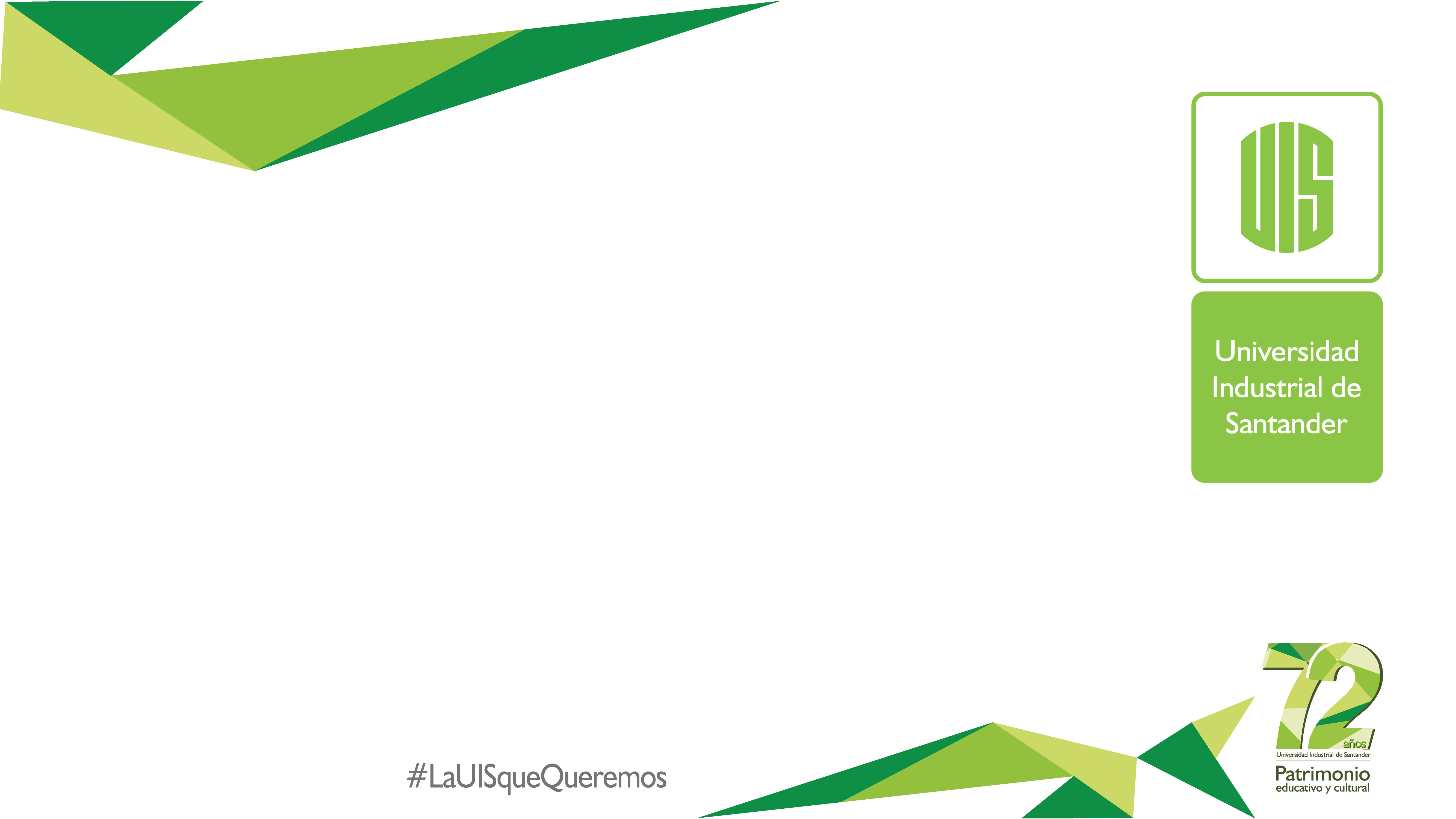 TRAUMATISMOS EN EXTREMIDADES Y PARTES BLANDAS
Compresión directa del punto sangrante
Martín Villaoslada, O. y Arenal Laza, C. (2020). Primeros auxilios. MF0272. Editorial Tutor Formación. https://bibliotecavirtual.uis.edu.co:4259/es/ereader/uis/125938?page=107
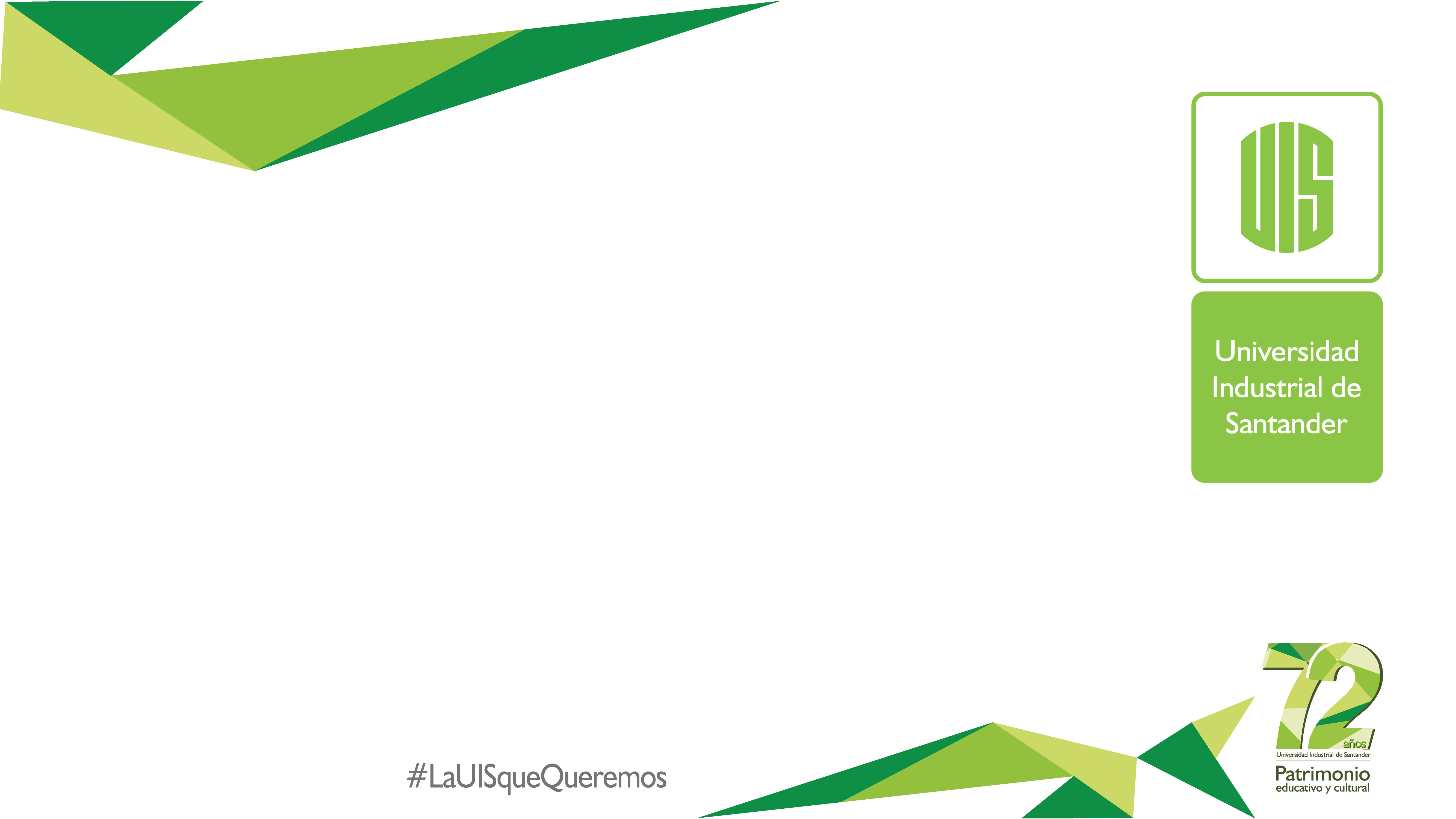 TRAUMATISMOS EN EXTREMIDADES Y PARTES BLANDAS
Compresión directa del vaso
 sanguíneo correspondiente
Martín Villaoslada, O. y Arenal Laza, C. (2020). Primeros auxilios. MF0272. Editorial Tutor Formación. https://bibliotecavirtual.uis.edu.co:4259/es/ereader/uis/125938?page=107
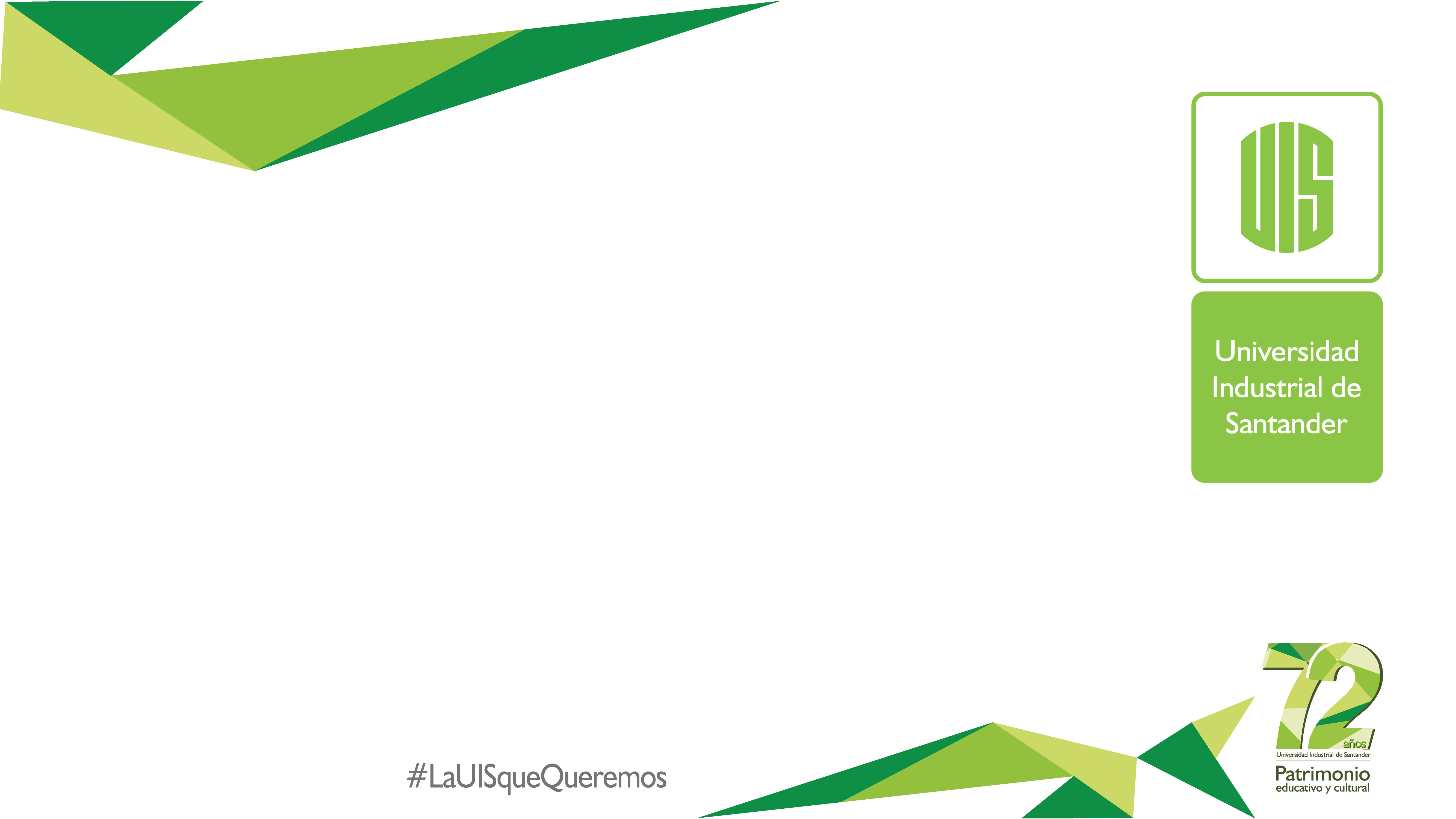 TRAUMATISMOS EN EXTREMIDADES Y PARTES BLANDAS
Compresión directa para el
Sangrado en miembros
Inferiores.
Martín Villaoslada, O. y Arenal Laza, C. (2020). Primeros auxilios. MF0272. Editorial Tutor Formación. https://bibliotecavirtual.uis.edu.co:4259/es/ereader/uis/125938?page=107
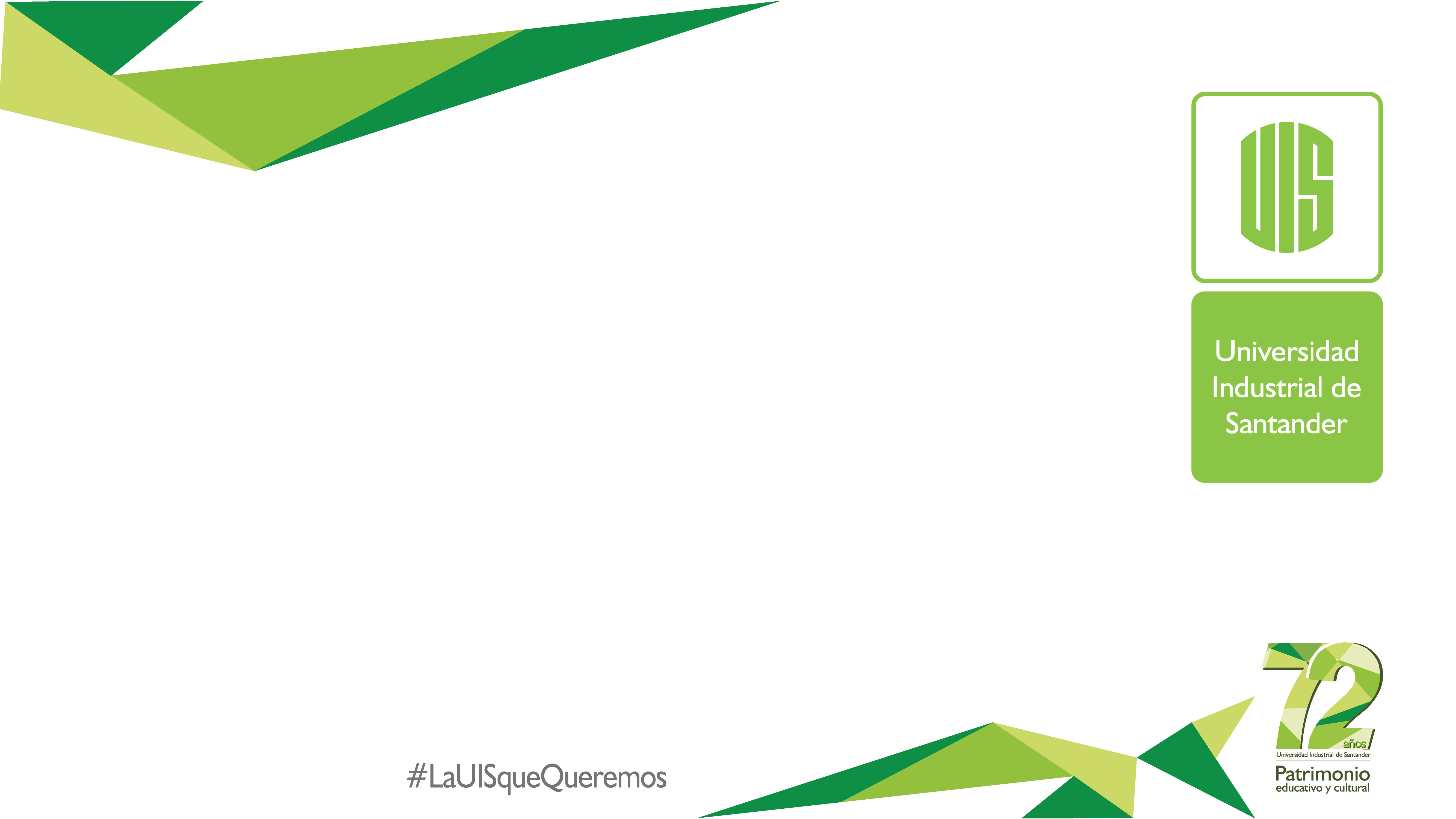 TRAUMATISMOS EN EXTREMIDADES Y PARTES BLANDAS
Compresión directa para el
Sangrado en cabeza y cuello.
Martín Villaoslada, O. y Arenal Laza, C. (2020). Primeros auxilios. MF0272. Editorial Tutor Formación. https://bibliotecavirtual.uis.edu.co:4259/es/ereader/uis/125938?page=107
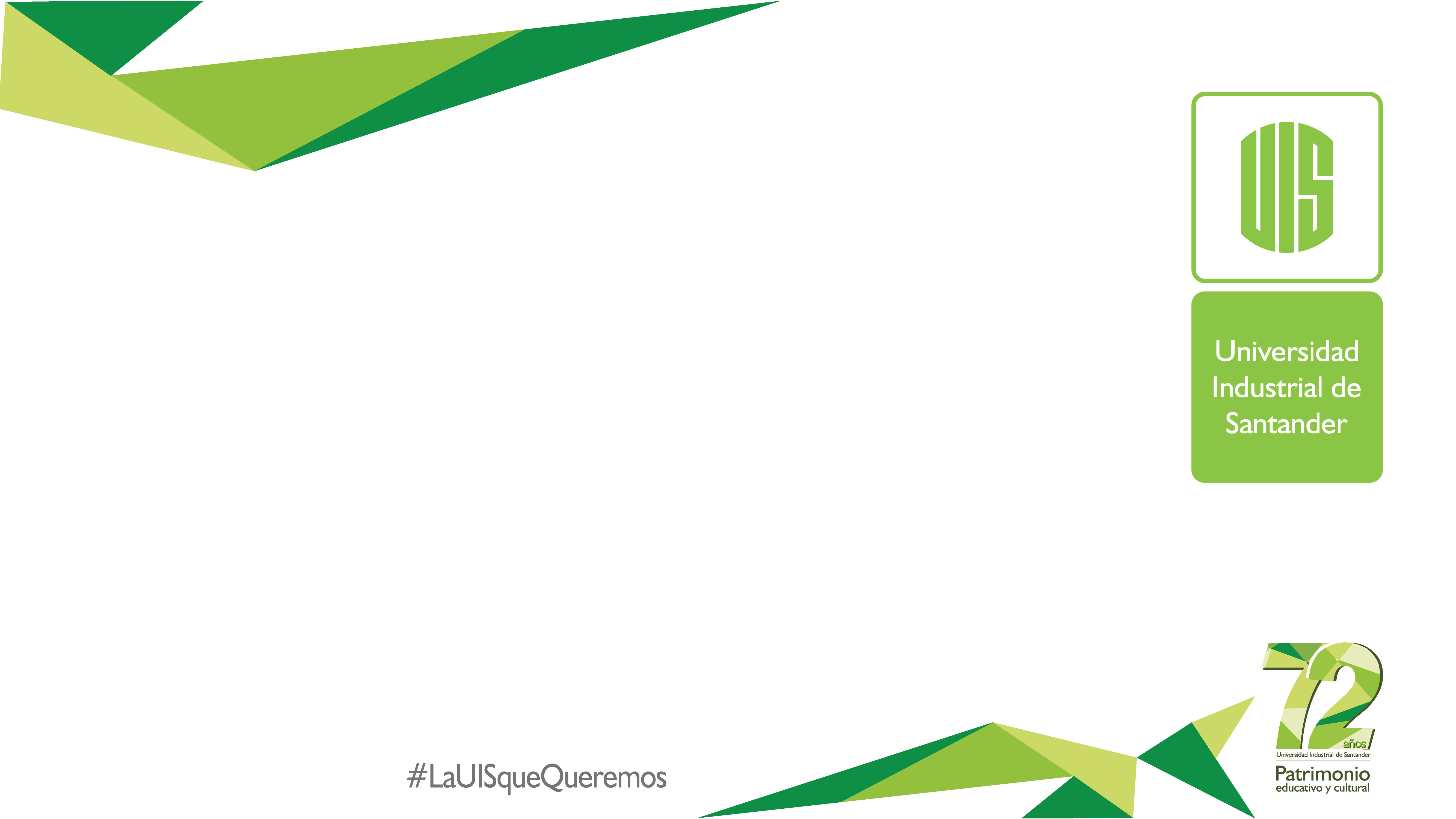 TRAUMATISMOS EN EXTREMIDADES Y PARTES BLANDAS
Compresión directa para el
Sangrado en hombros.
Martín Villaoslada, O. y Arenal Laza, C. (2020). Primeros auxilios. MF0272. Editorial Tutor Formación. https://bibliotecavirtual.uis.edu.co:4259/es/ereader/uis/125938?page=107
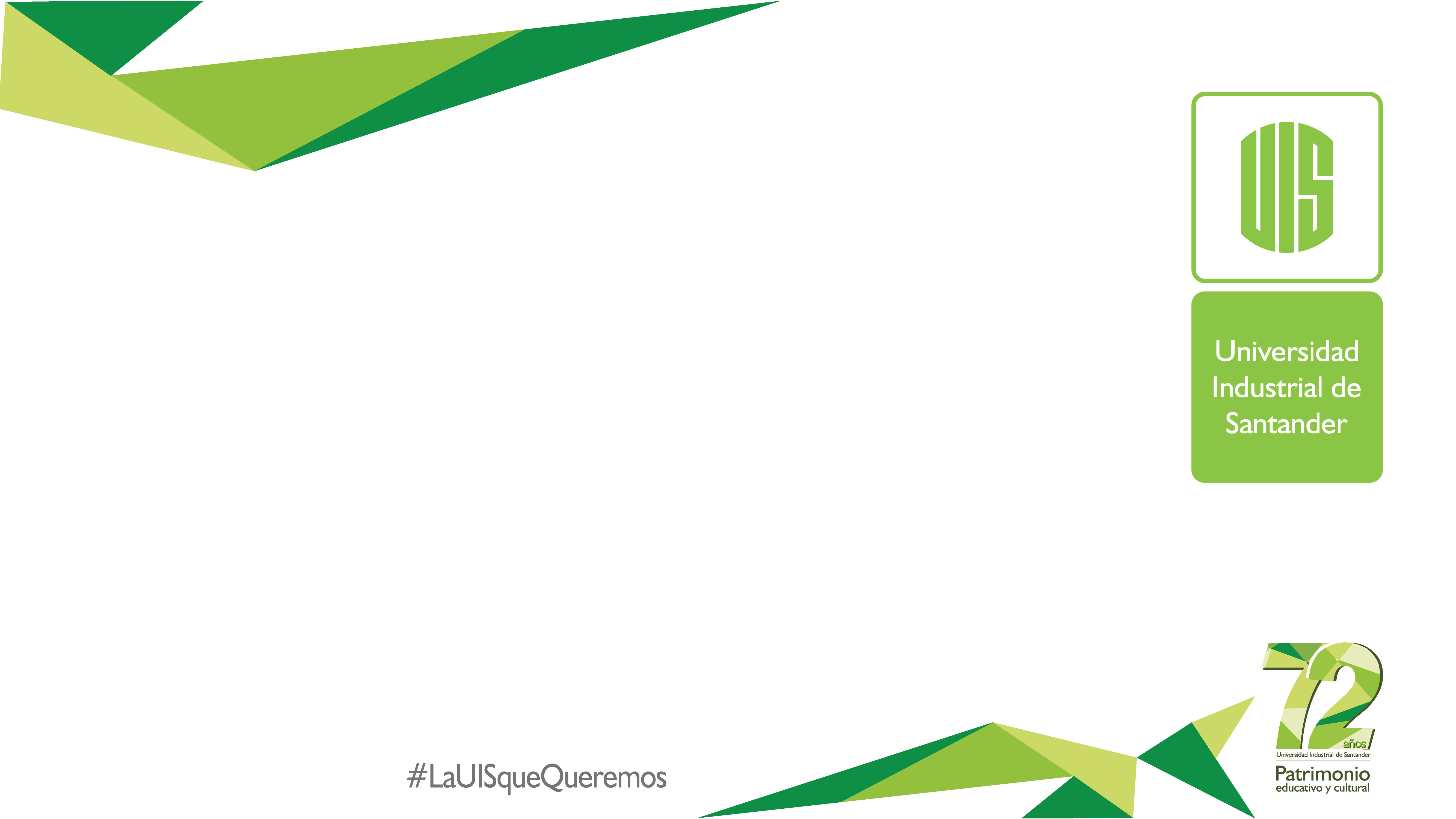 TRAUMATISMOS EN EXTREMIDADES Y PARTES BLANDAS
Compresión directa para el
Sangrado en brazos.
Martín Villaoslada, O. y Arenal Laza, C. (2020). Primeros auxilios. MF0272. Editorial Tutor Formación. https://bibliotecavirtual.uis.edu.co:4259/es/ereader/uis/125938?page=107
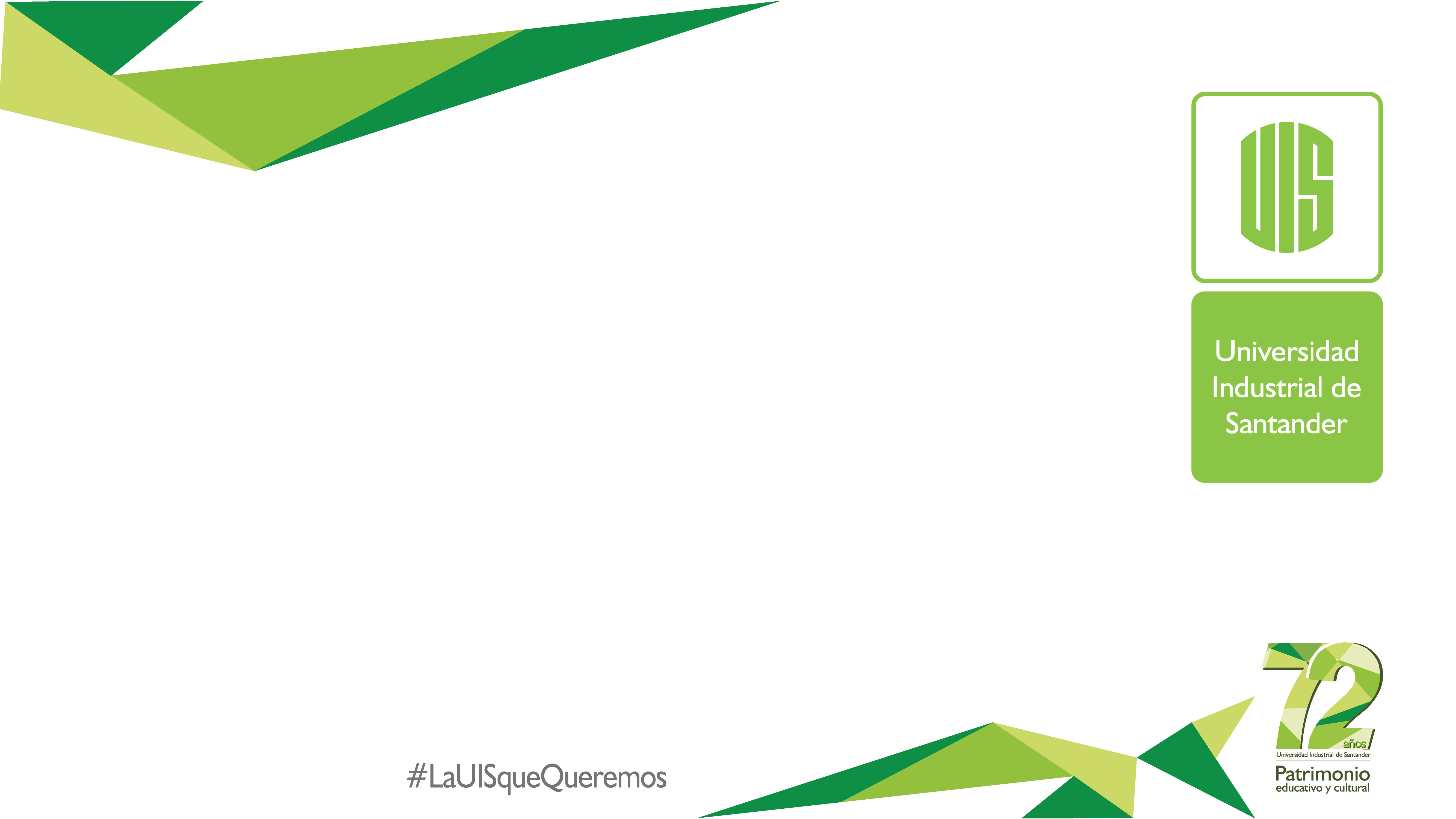 TRAUMATISMOS EN EXTREMIDADES Y PARTES BLANDAS
Compresión directa para el
Sangrado en antebrazos.
Martín Villaoslada, O. y Arenal Laza, C. (2020). Primeros auxilios. MF0272. Editorial Tutor Formación. https://bibliotecavirtual.uis.edu.co:4259/es/ereader/uis/125938?page=107
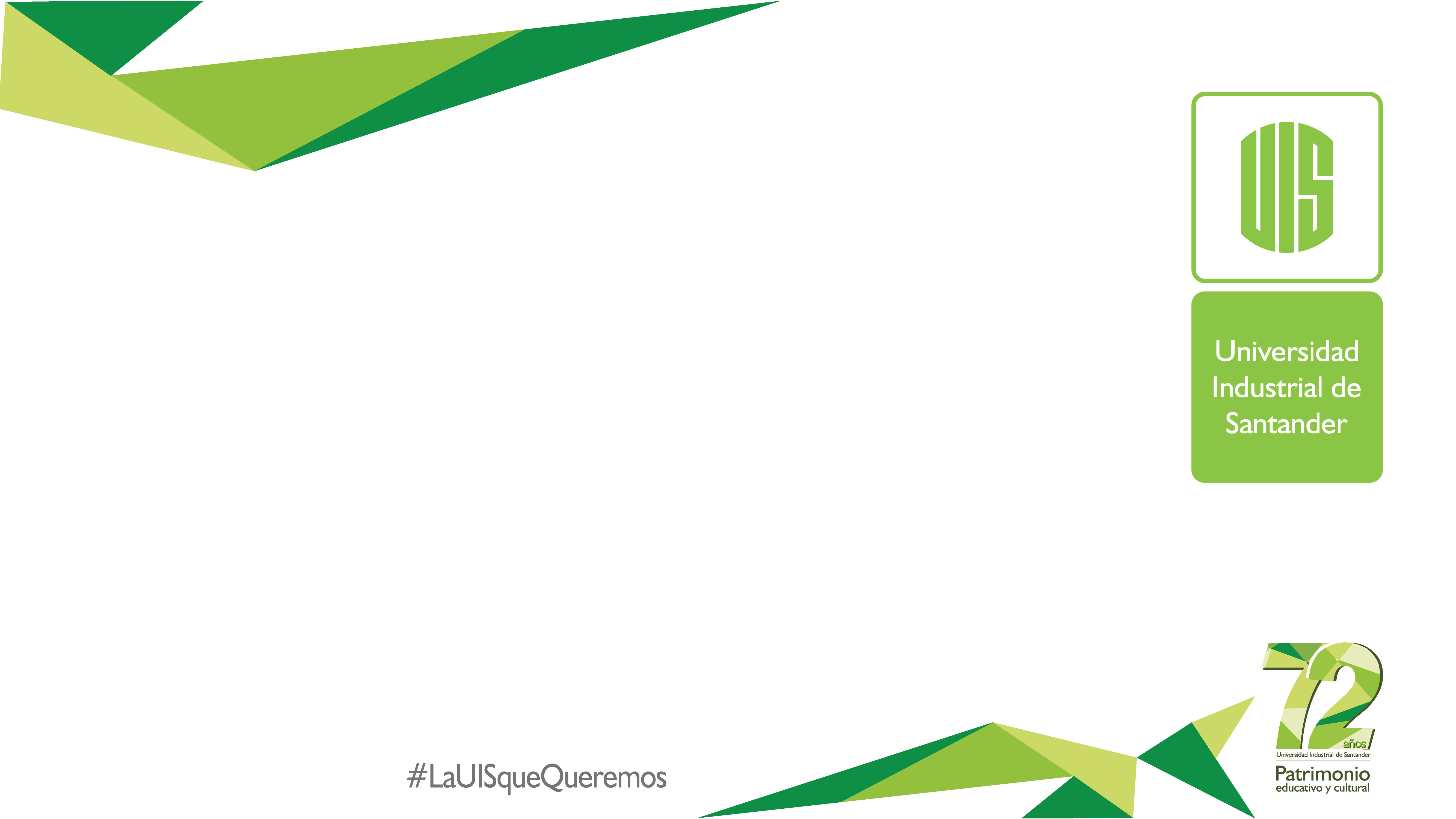 TRAUMATISMOS EN EXTREMIDADES Y PARTES BLANDAS
Compresión directa 
sobre el vaso
sanguíneo.
Martín Villaoslada, O. y Arenal Laza, C. (2020). Primeros auxilios. MF0272. Editorial Tutor Formación. https://bibliotecavirtual.uis.edu.co:4259/es/ereader/uis/125938?page=107
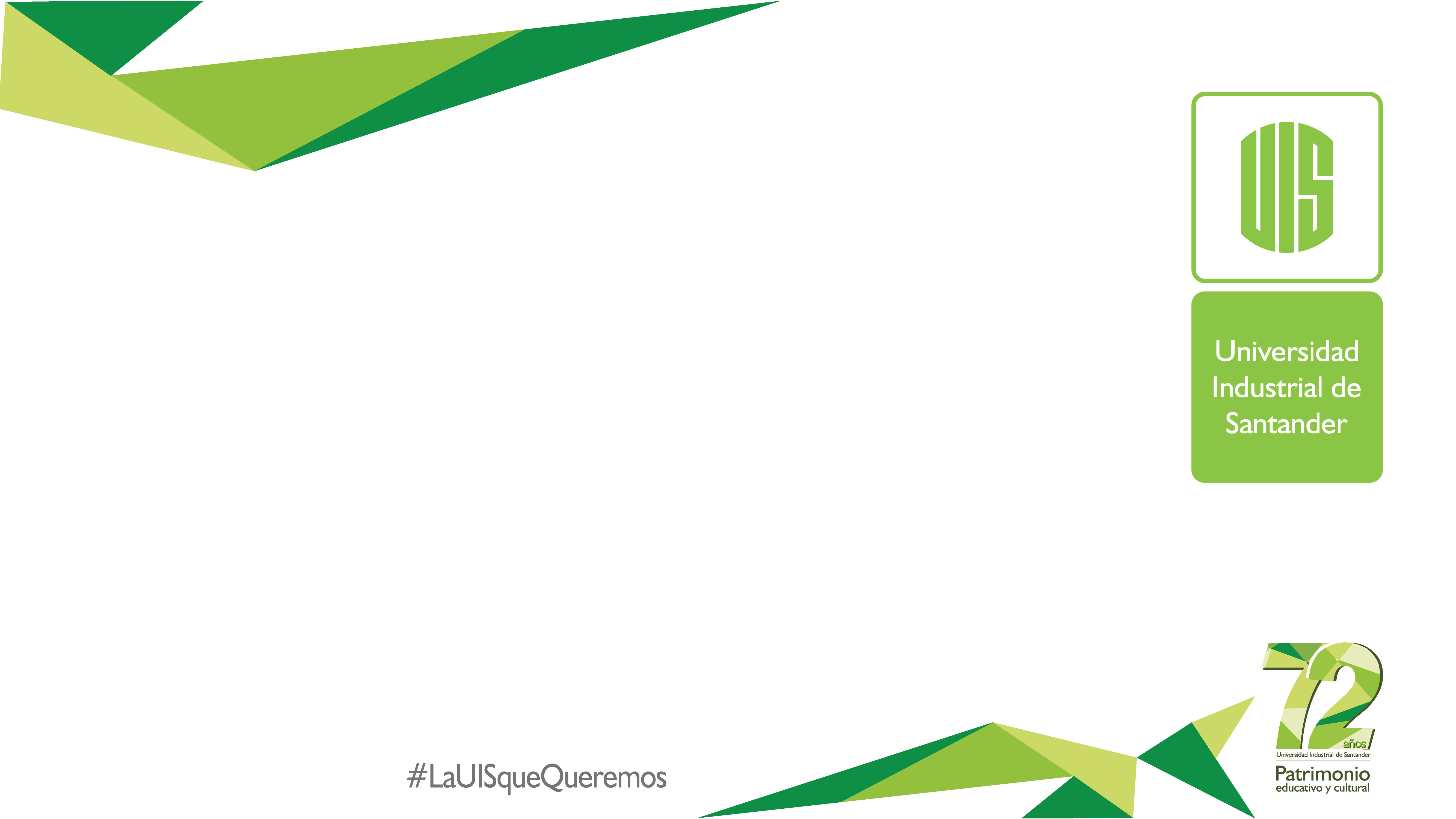 TRAUMATISMOS EN EXTREMIDADES Y PARTES BLANDAS
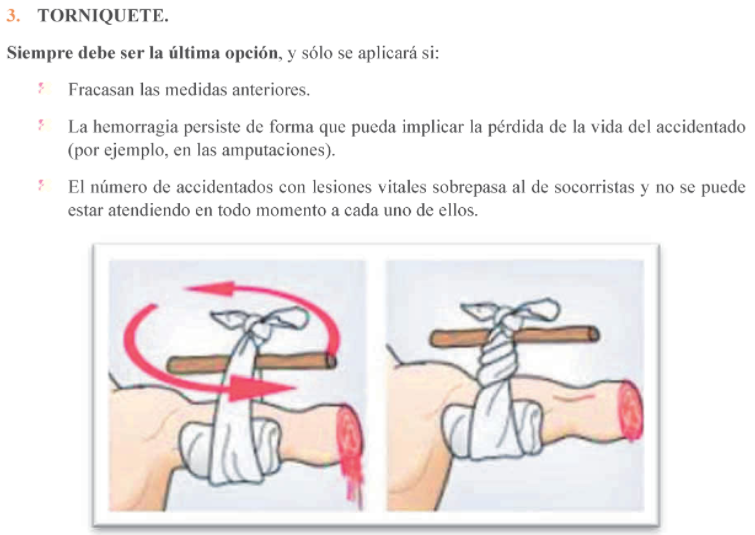 Martín Villaoslada, O. y Arenal Laza, C. (2020). Primeros auxilios. MF0272. Editorial Tutor Formación. https://bibliotecavirtual.uis.edu.co:4259/es/ereader/uis/125938?page=108
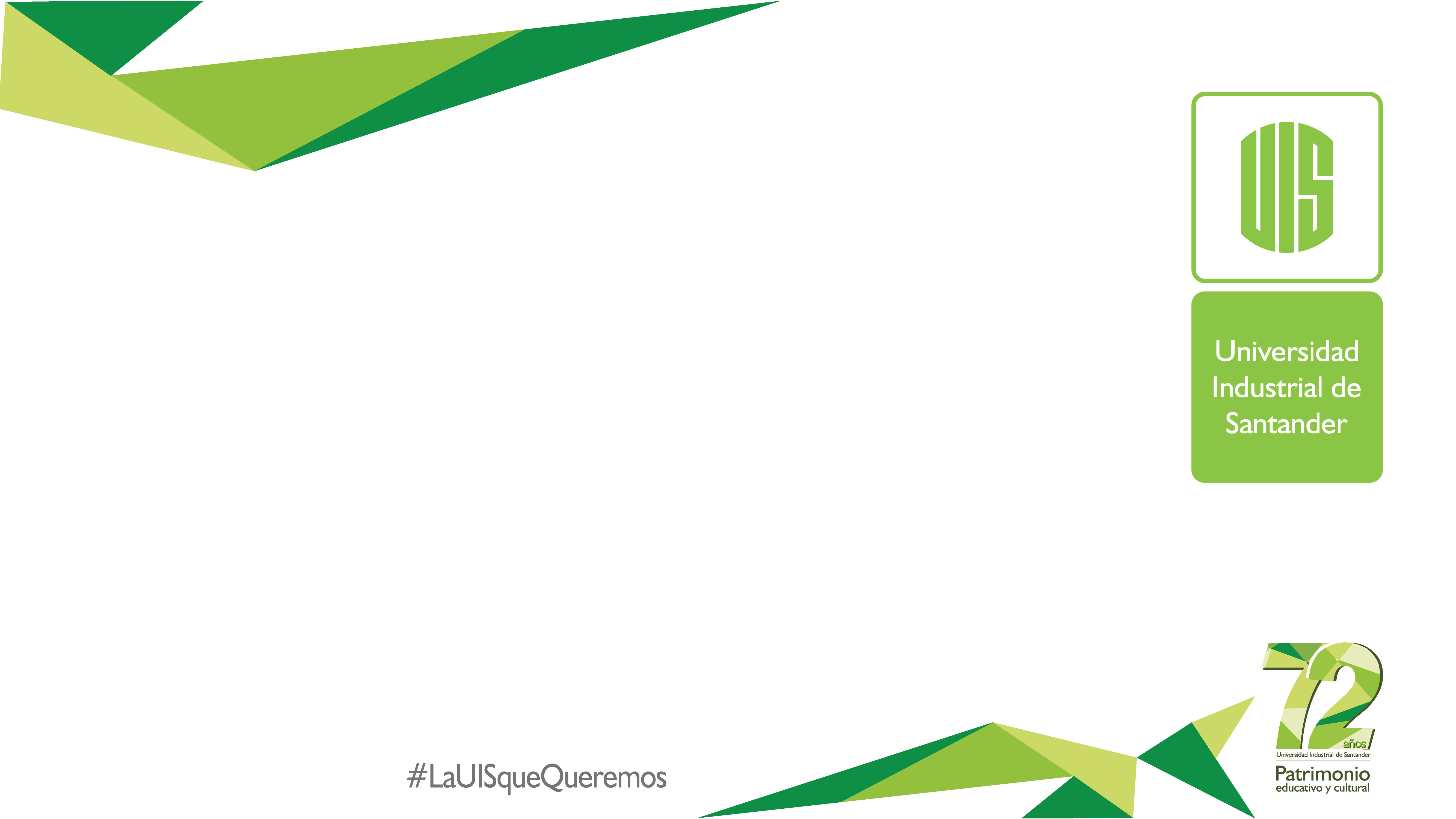 TRAUMATISMOS EN EXTREMIDADES Y PARTES BLANDAS
Torniquete
Martín Villaoslada, O. y Arenal Laza, C. (2020). Primeros auxilios. MF0272. Editorial Tutor Formación. https://bibliotecavirtual.uis.edu.co:4259/es/ereader/uis/125938?page=108
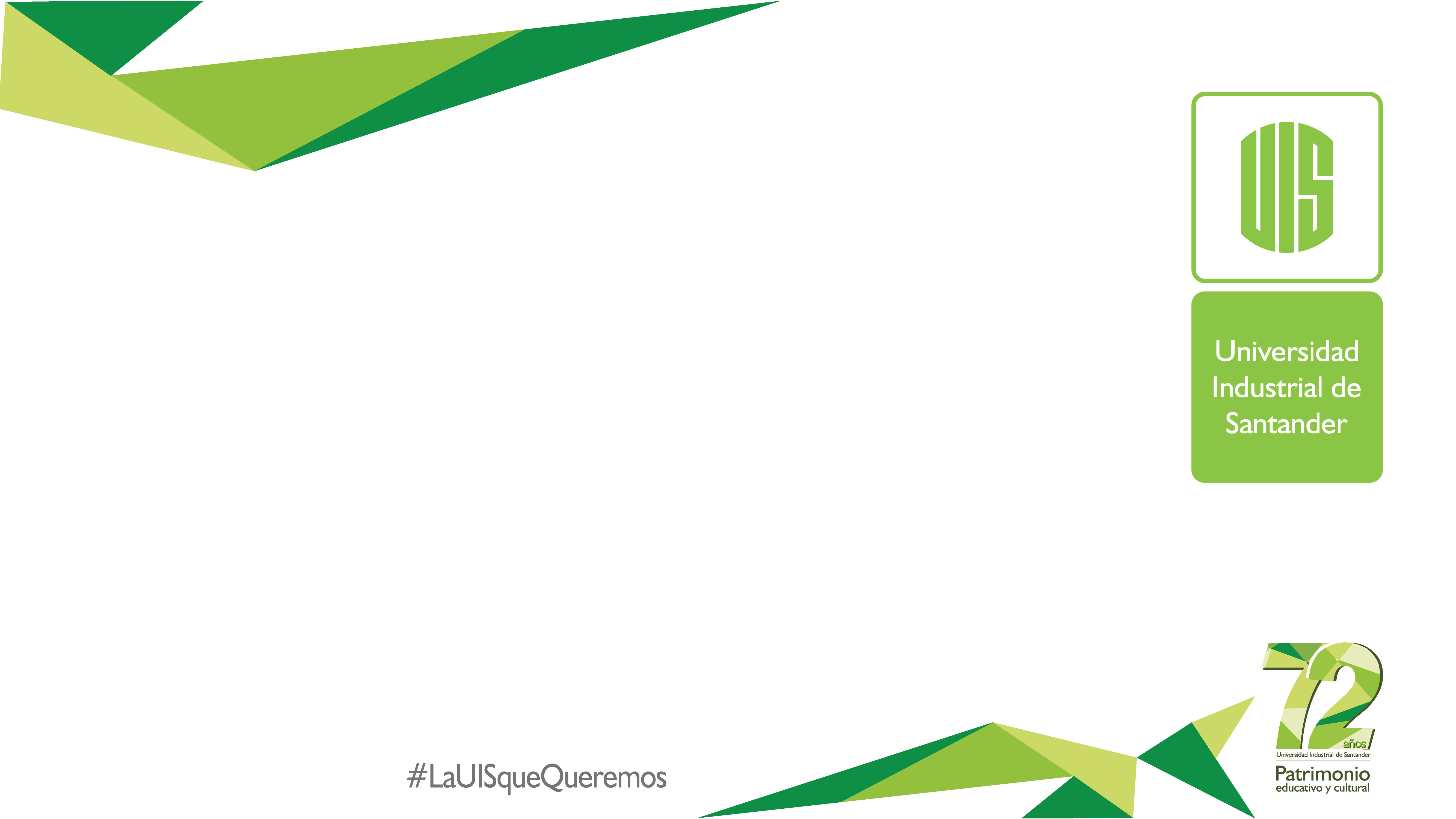 TRAUMATISMOS EN EXTREMIDADES Y PARTES BLANDAS
Torniquete
Martín Villaoslada, O. y Arenal Laza, C. (2020). Primeros auxilios. MF0272. Editorial Tutor Formación. https://bibliotecavirtual.uis.edu.co:4259/es/ereader/uis/125938?page=108
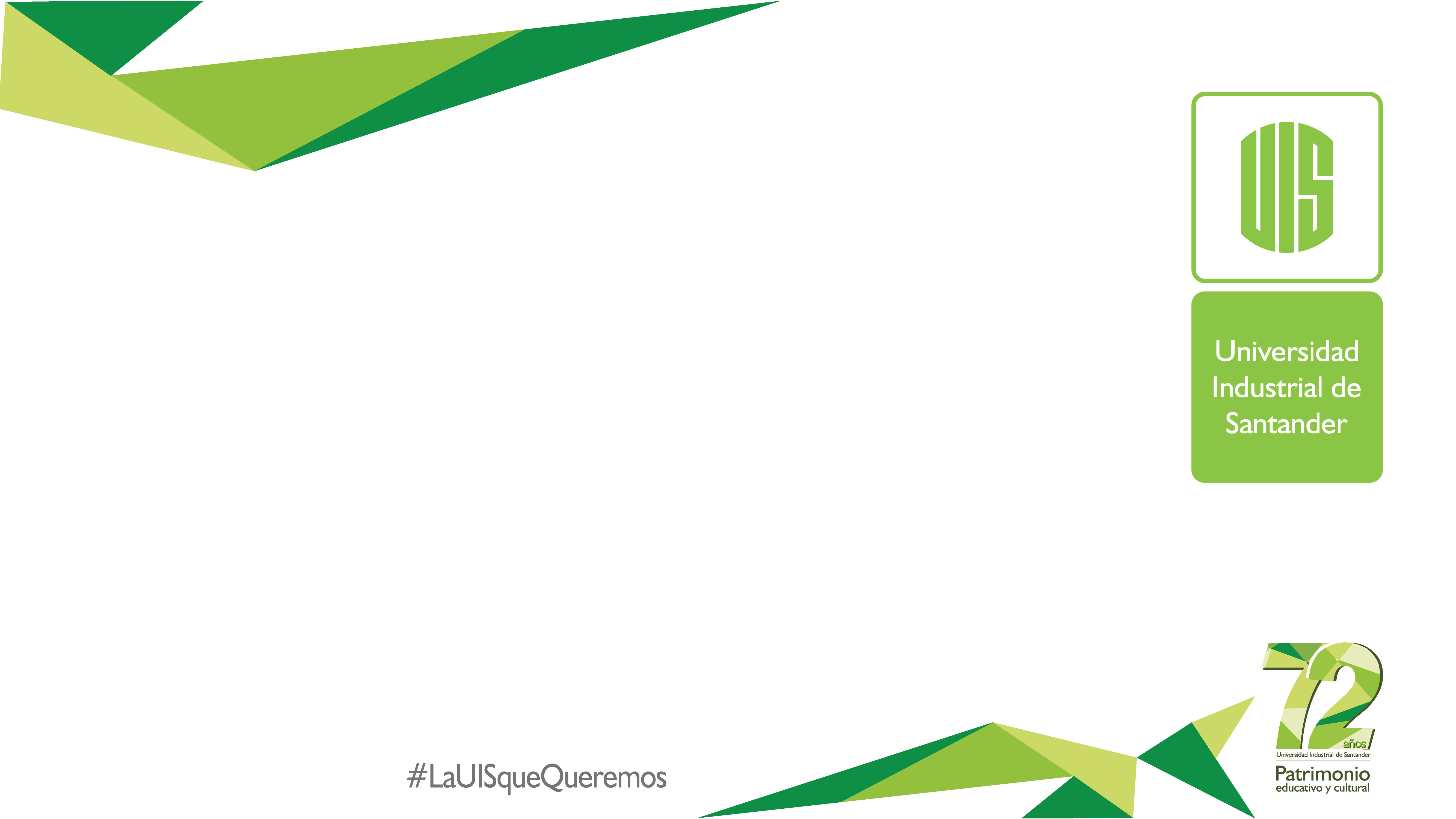 TRAUMATISMOS EN EXTREMIDADES Y PARTES BLANDAS
Torniquete
Martín Villaoslada, O. y Arenal Laza, C. (2020). Primeros auxilios. MF0272. Editorial Tutor Formación. https://bibliotecavirtual.uis.edu.co:4259/es/ereader/uis/125938?page=108
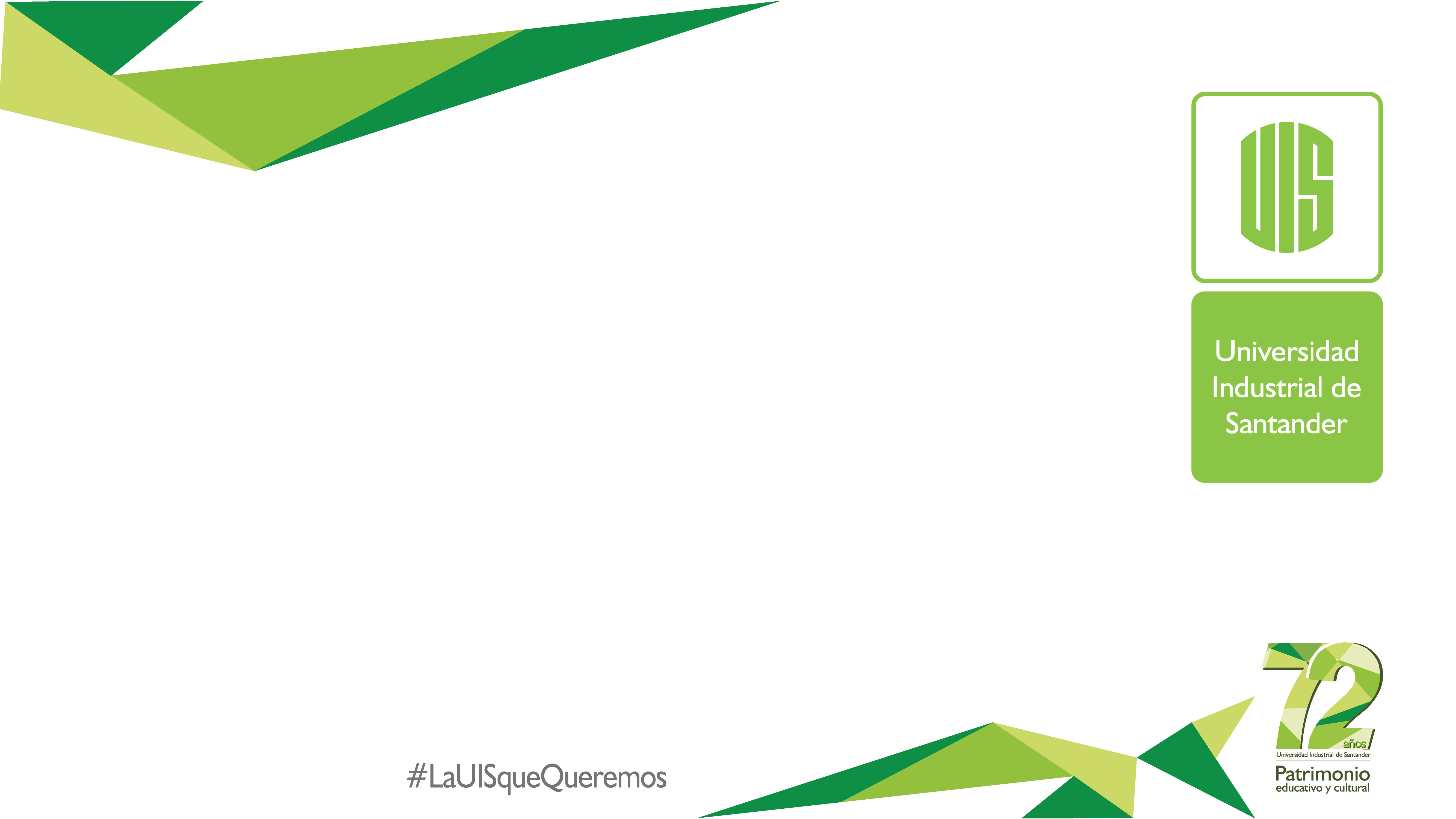 TRAUMATISMOS EN EXTREMIDADES Y PARTES BLANDAS
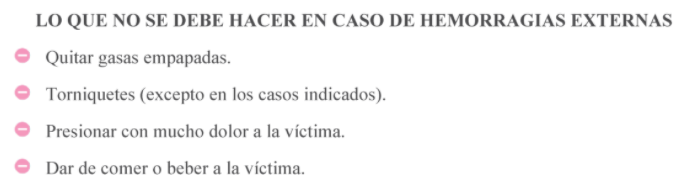 Martín Villaoslada, O. y Arenal Laza, C. (2020). Primeros auxilios. MF0272. Editorial Tutor Formación. https://bibliotecavirtual.uis.edu.co:4259/es/ereader/uis/125938?page=109
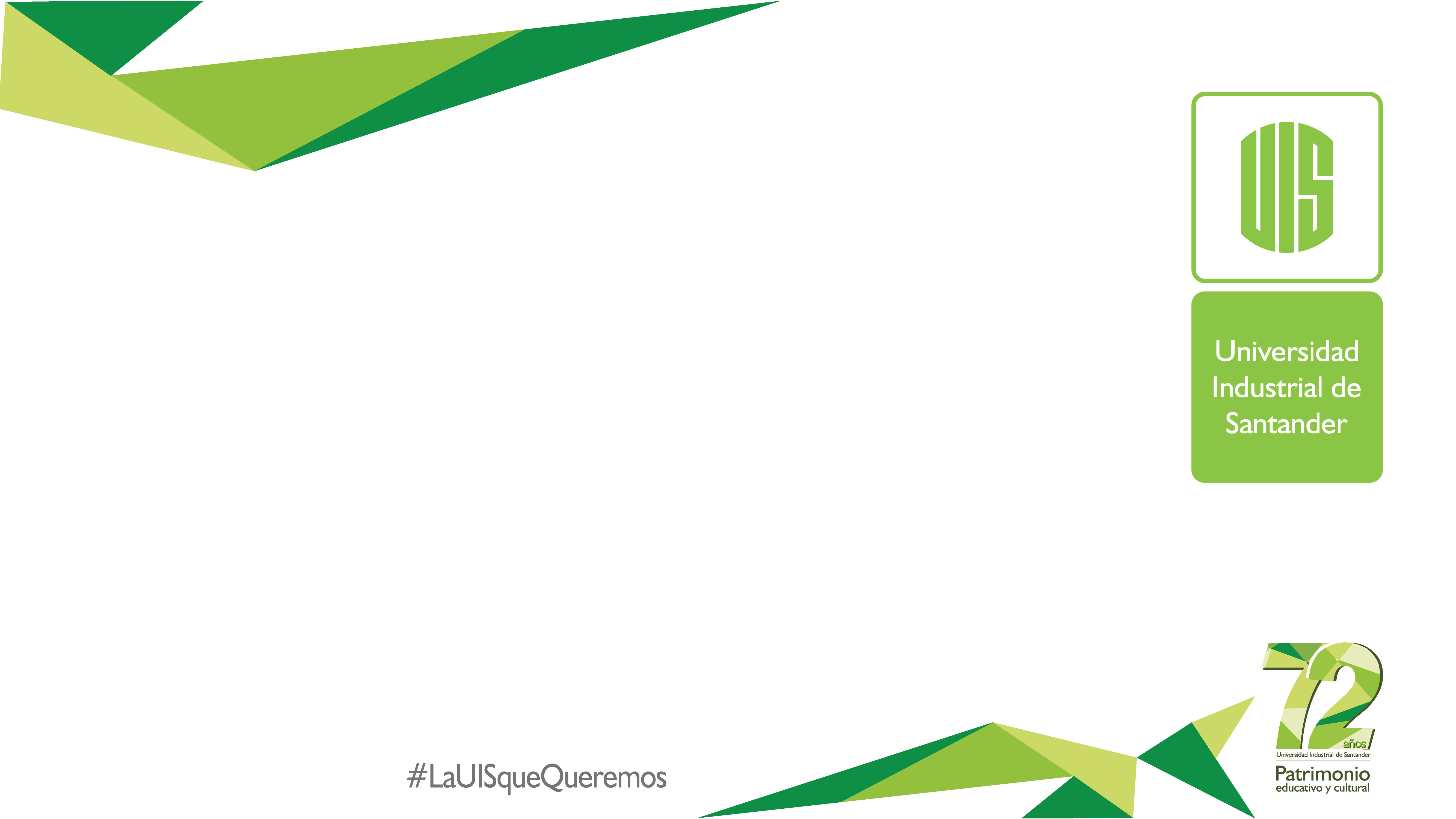 TRAUMATISMOS EN EXTREMIDADES Y PARTES BLANDAS
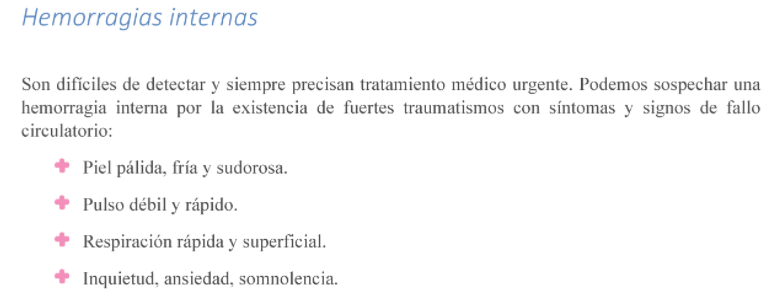 Martín Villaoslada, O. y Arenal Laza, C. (2020). Primeros auxilios. MF0272. Editorial Tutor Formación. https://bibliotecavirtual.uis.edu.co:4259/es/ereader/uis/125938?page=109
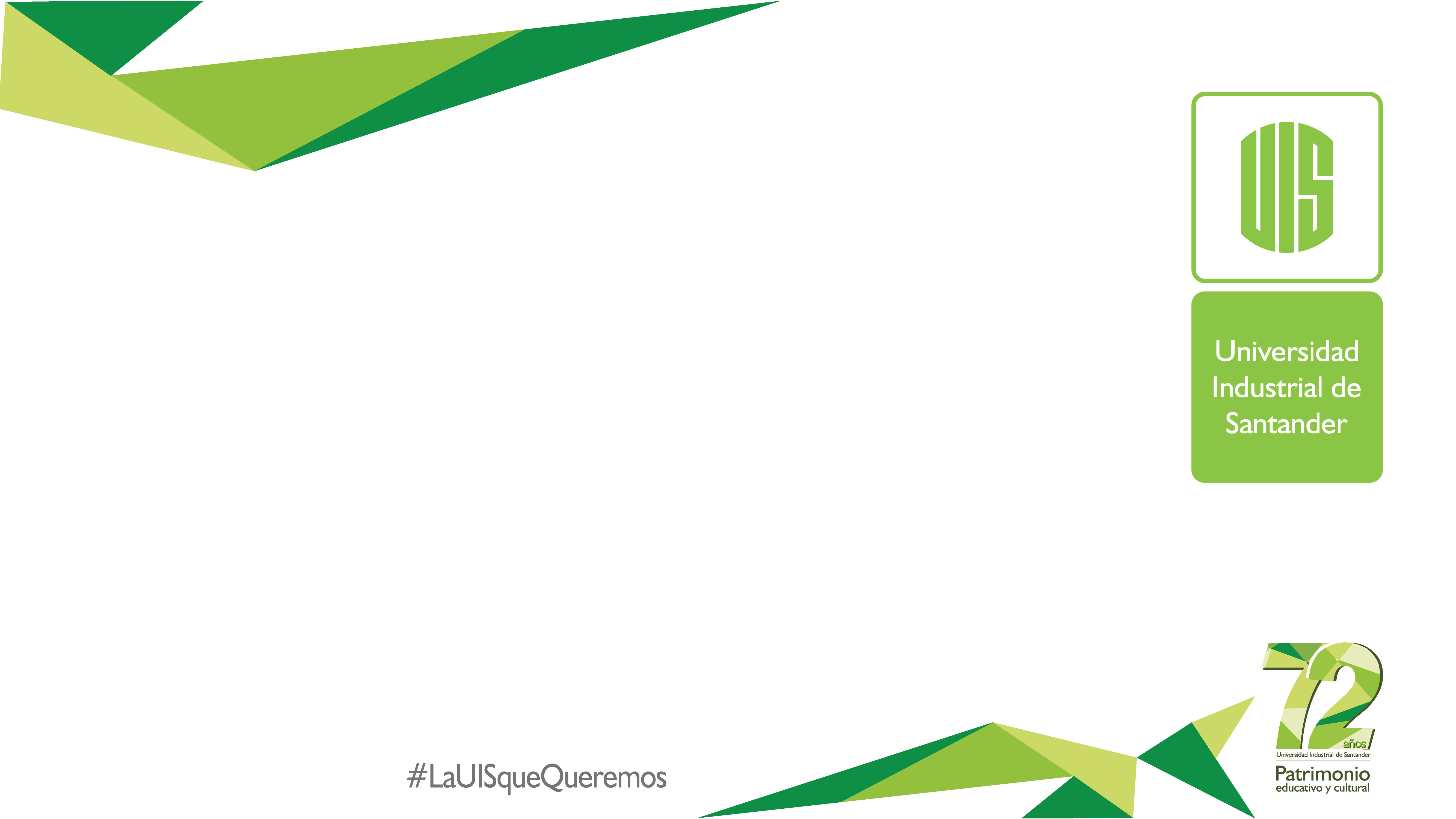 TRAUMATISMOS EN EXTREMIDADES Y PARTES BLANDAS
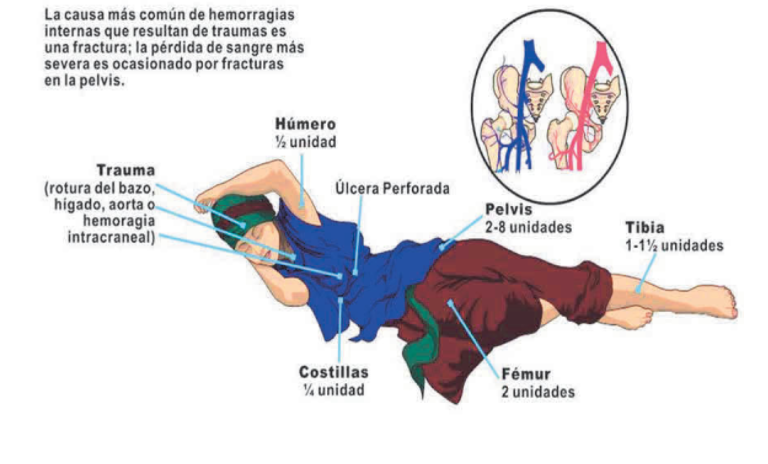 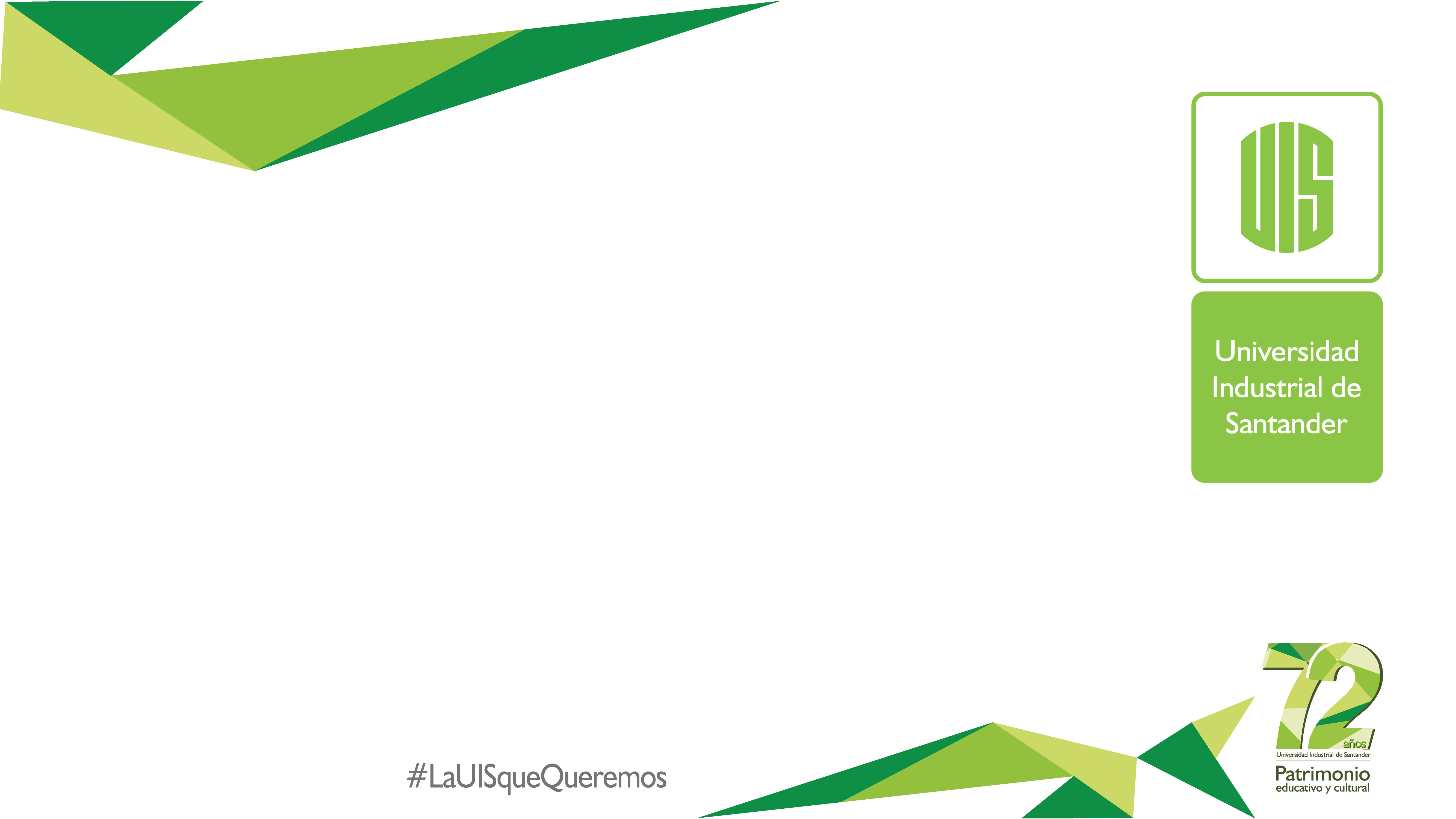 TRAUMATISMOS EN EXTREMIDADES Y PARTES BLANDAS
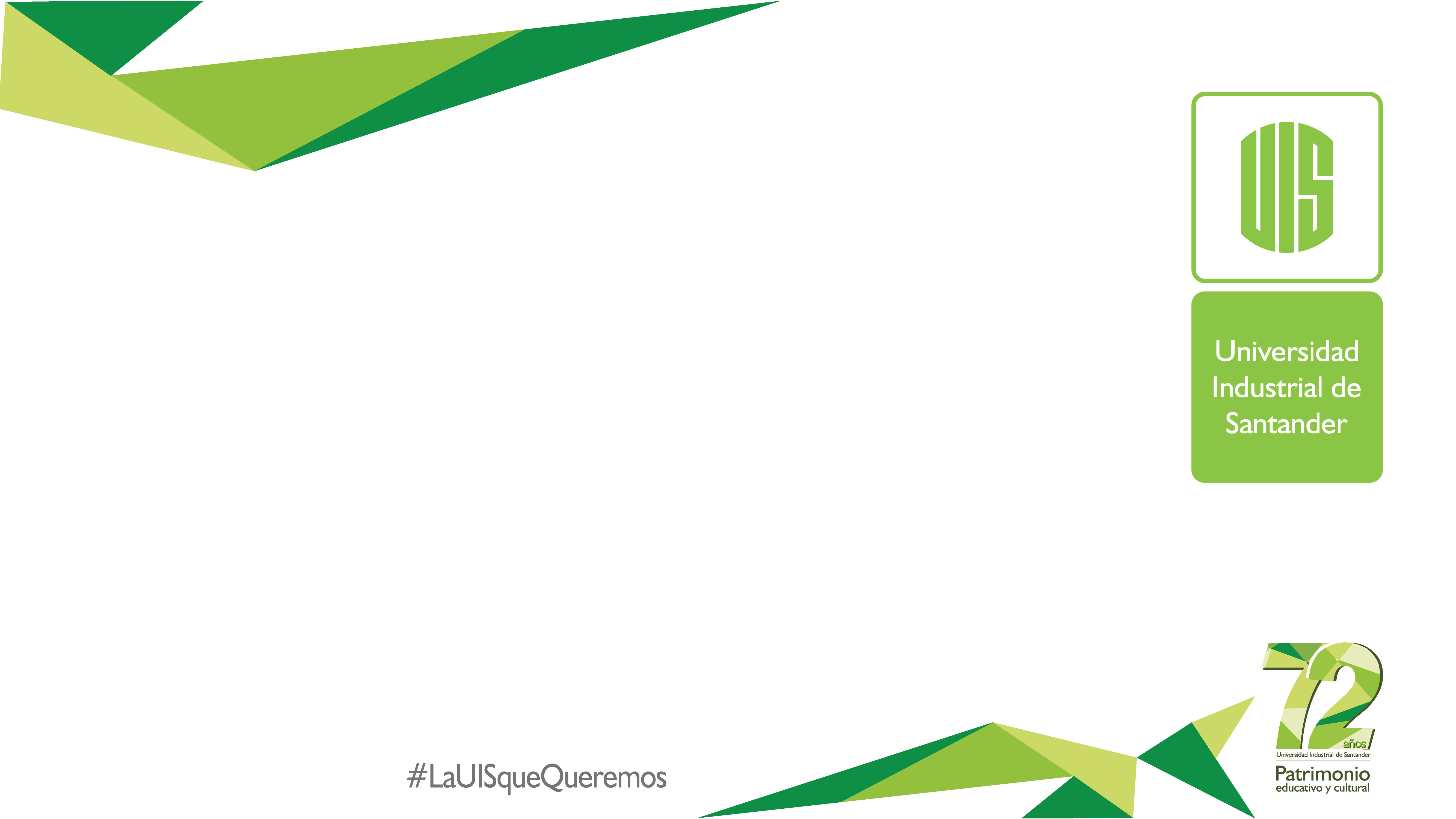 TRAUMATISMOS EN EXTREMIDADES Y PARTES BLANDAS
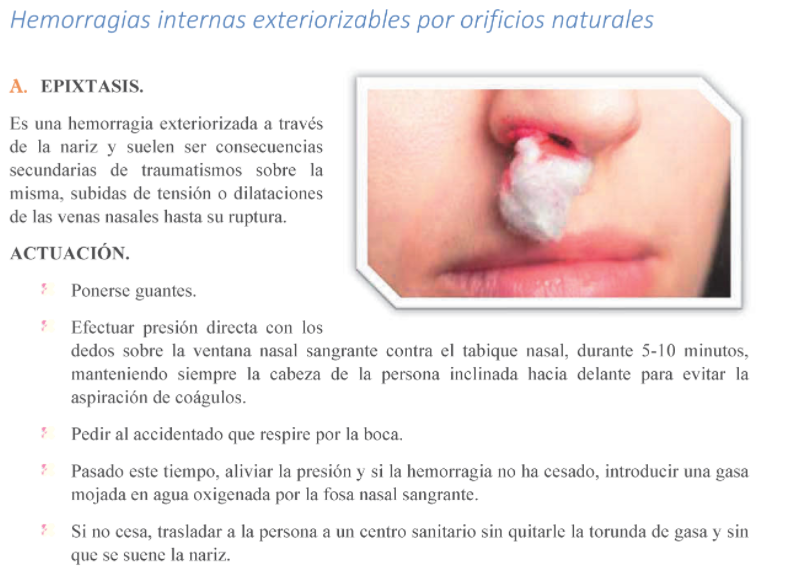 Martín Villaoslada, O. y Arenal Laza, C. (2020). Primeros auxilios. MF0272. Editorial Tutor Formación. https://bibliotecavirtual.uis.edu.co:4259/es/ereader/uis/125938?page=110
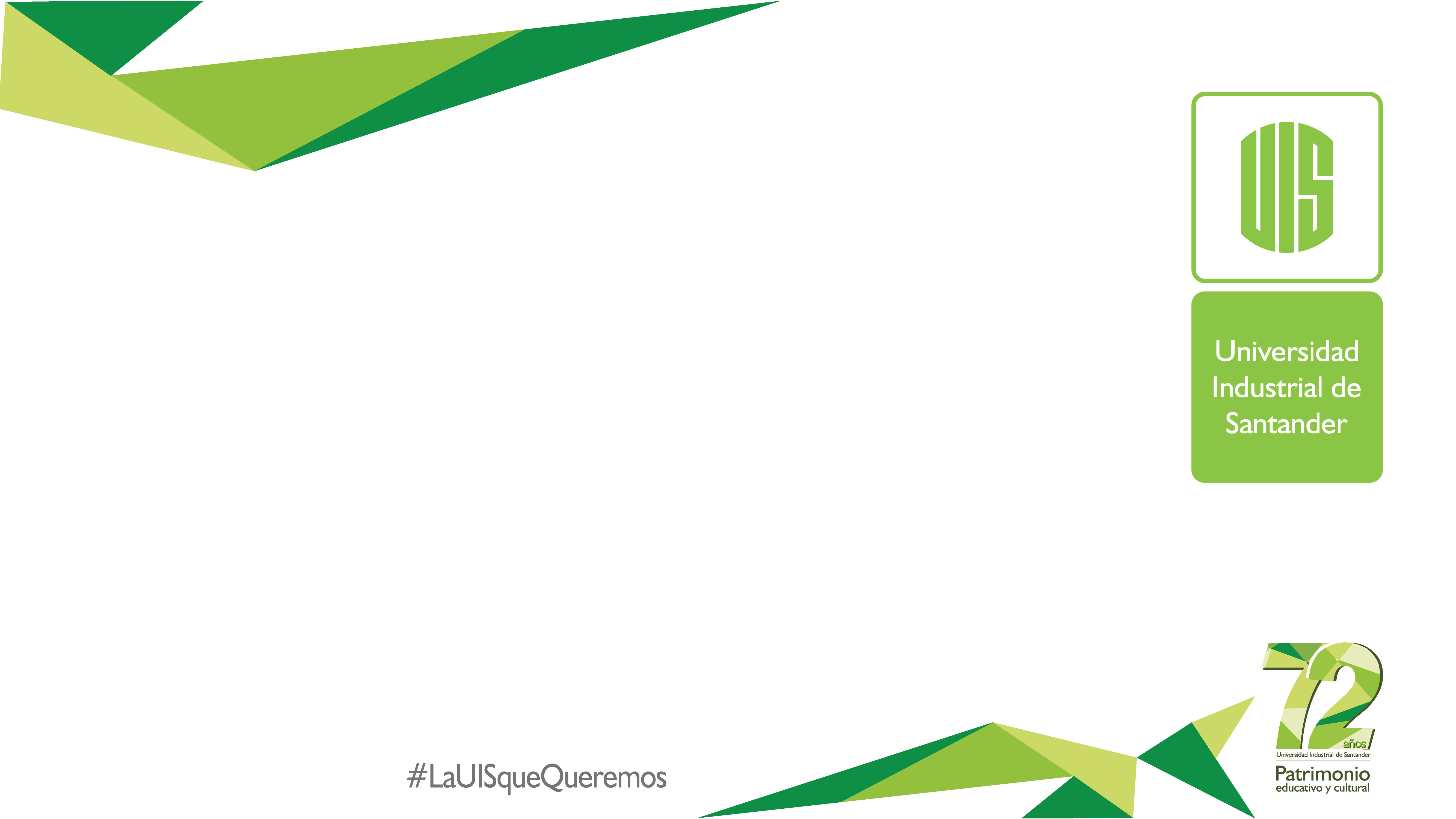 TRAUMATISMOS EN EXTREMIDADES Y PARTES BLANDAS
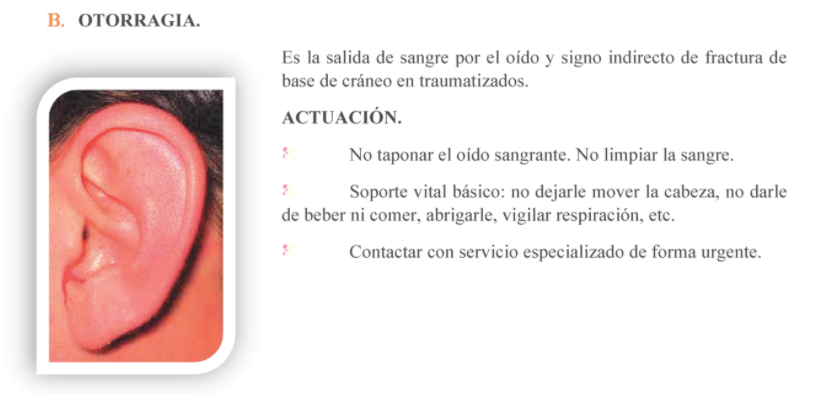 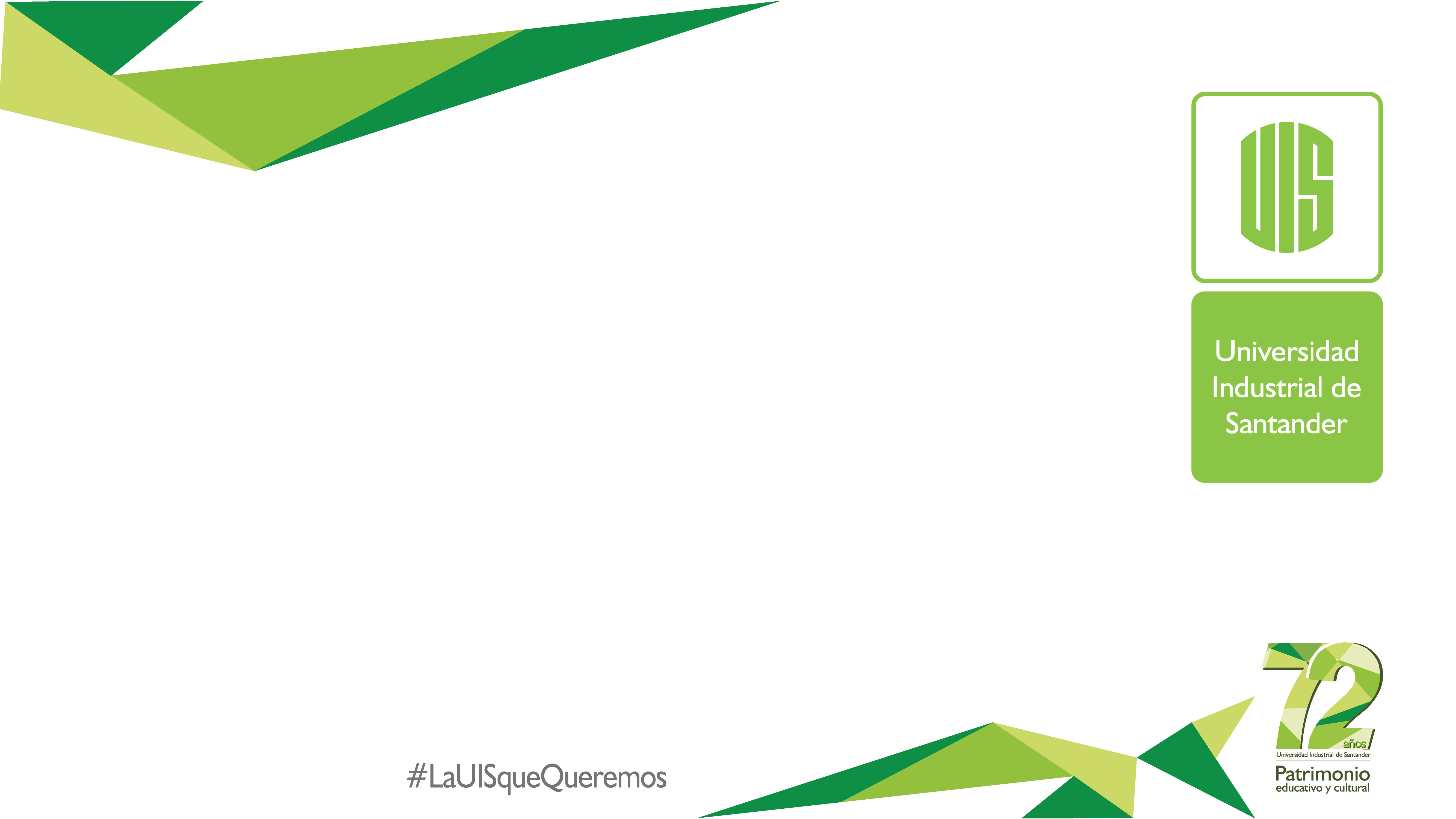 TRAUMATISMOS EN EXTREMIDADES Y PARTES BLANDAS
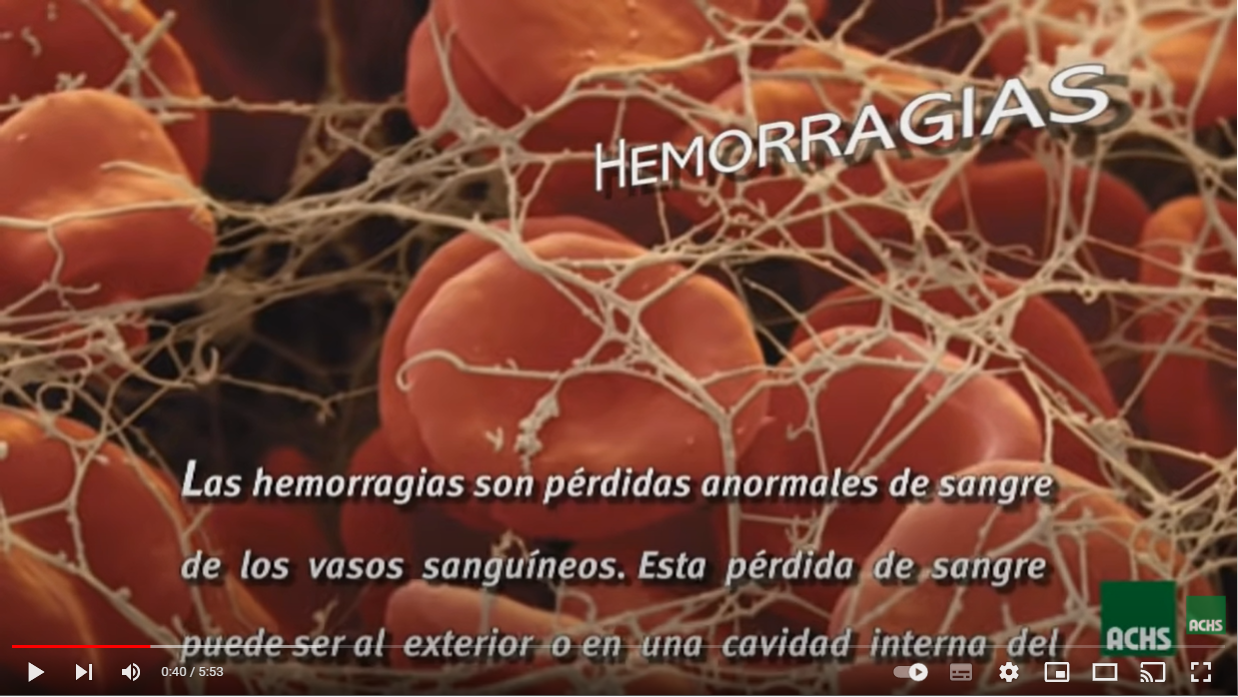 https://www.youtube.com/watch?v=JG1wfNUTzCc
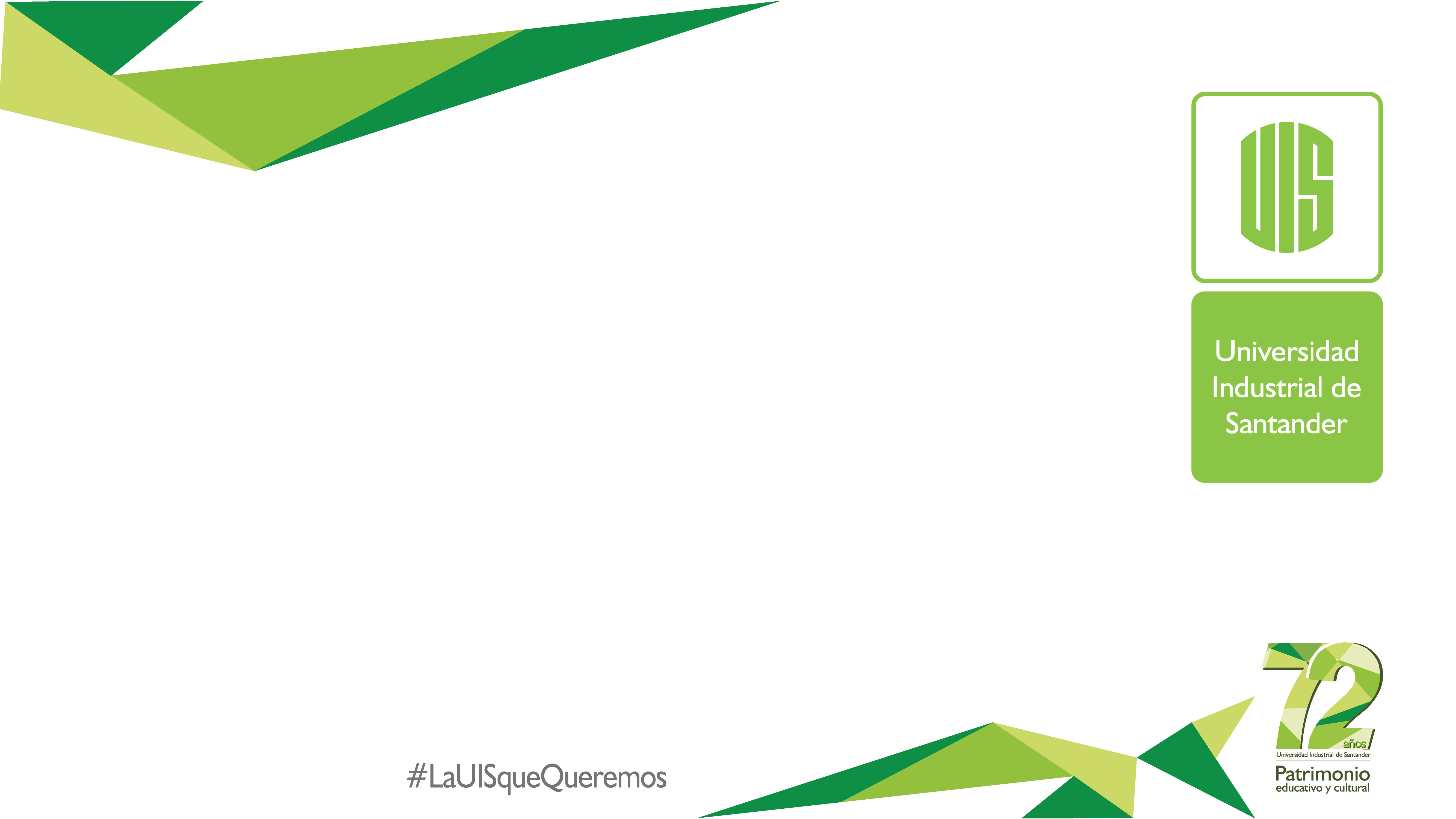 TRAUMATISMOS EN EXTREMIDADES Y PARTES BLANDAS
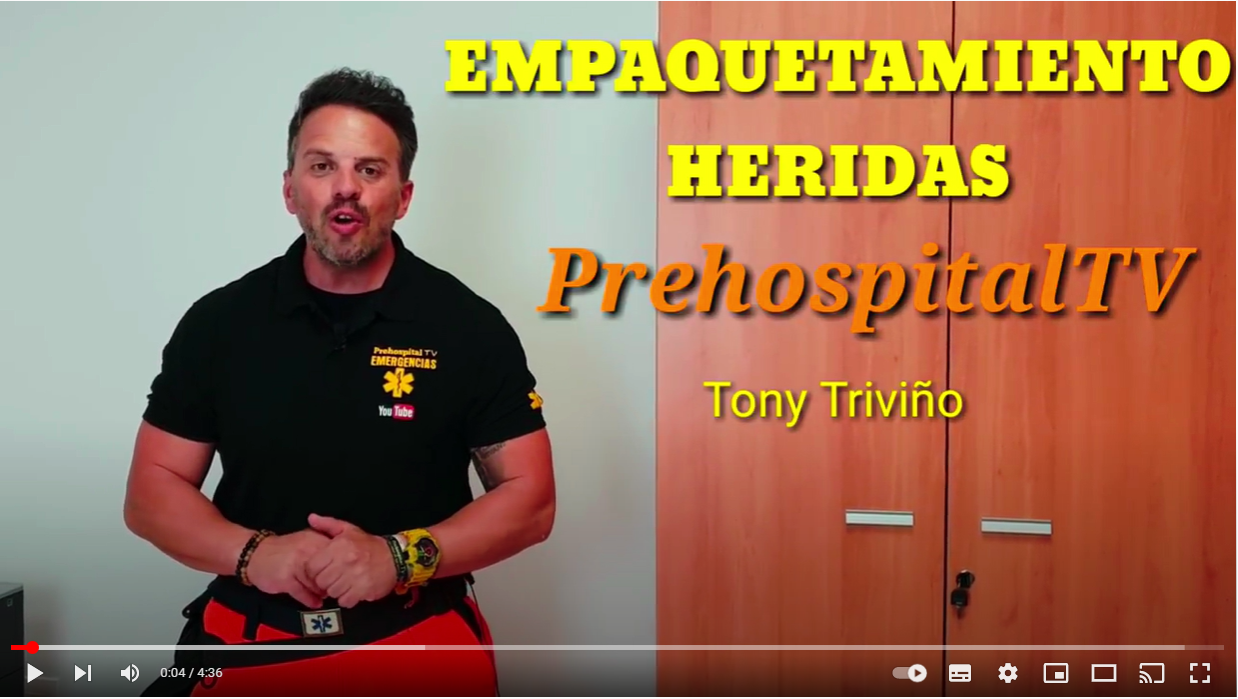 https://www.youtube.com/watch?v=DoBsVk7Ce-c
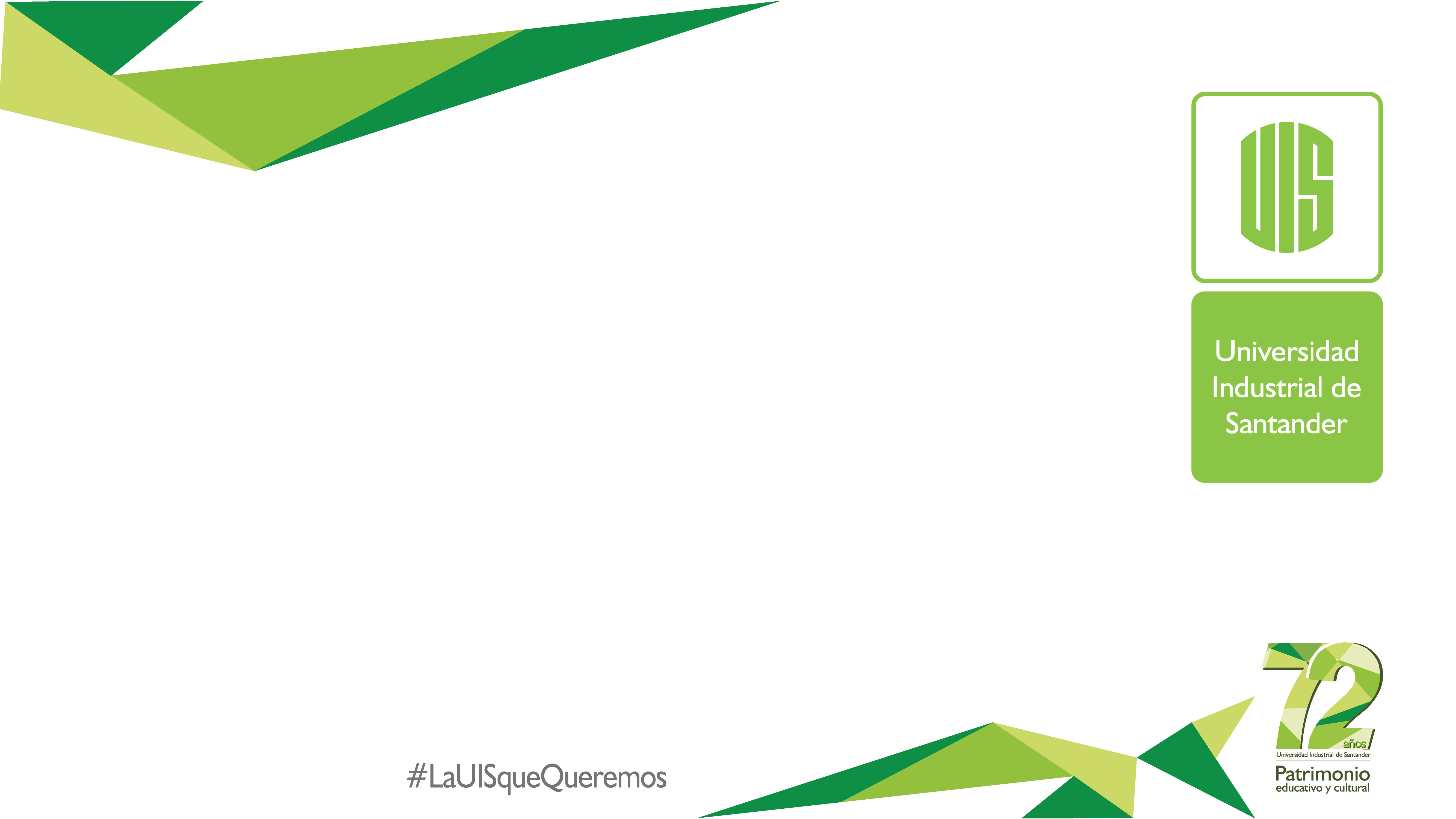 TRAUMATISMOS EN EXTREMIDADES Y PARTES BLANDAS
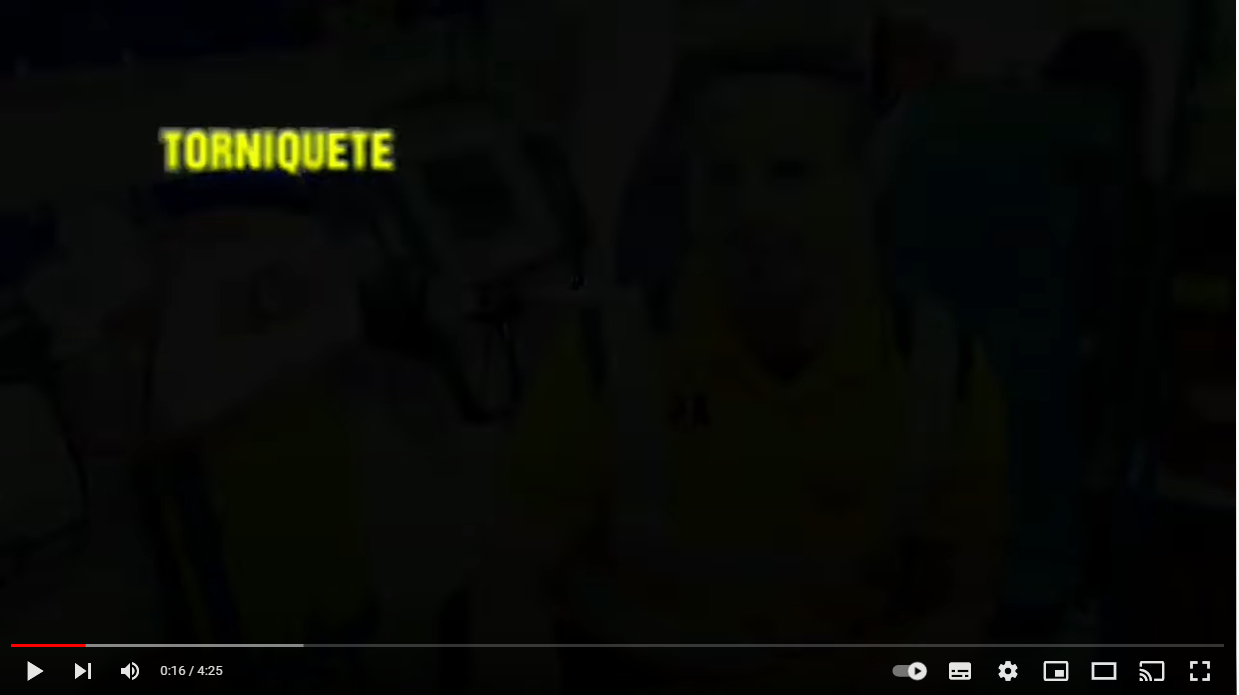 https://www.youtube.com/watch?v=gLofeZzRiR8
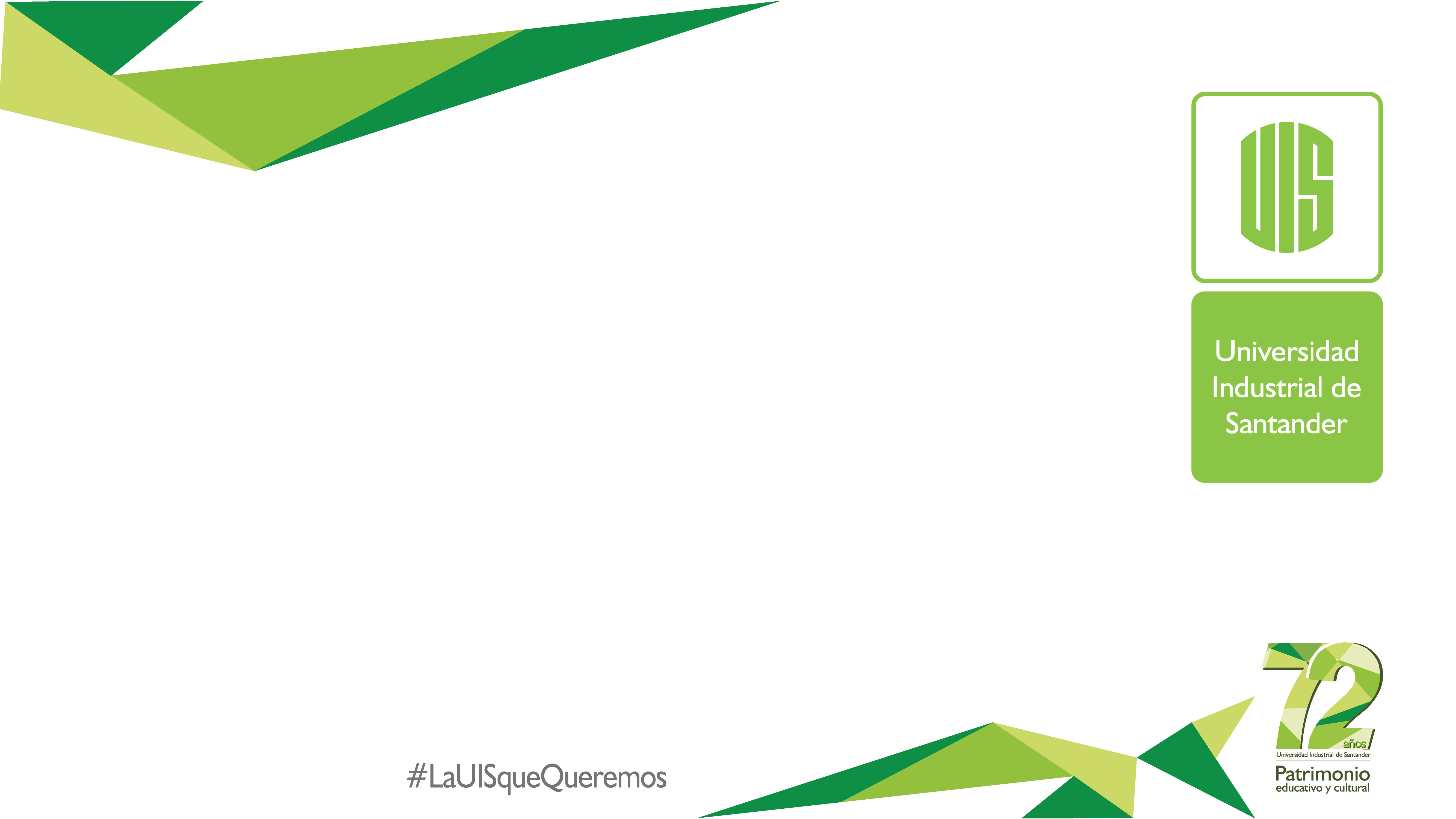 TRAUMATISMOS EN EXTREMIDADES Y PARTES BLANDAS
Bibliografía
Barranco Martos A. y Vargas Fernández D. Primeros auxilios: MF0272_2 módulo transversal [En Línea]. Madrid: Editorial CEP, S.L. 2017 [consultado 04 Feb 2021]. Disponible en: https://bibliotecavirtual.uis.edu.co:4259/es/lc/uis/titulos/51144

Fernández-Villacañas Martín M.D. Primeros auxilios [En Línea]. Madrid: Macmillan Iberia, S.A. 2013 [consultado 04 Feb 2021]. Disponible en: https://bibliotecavirtual.uis.edu.co:4259/es/lc/uis/titulos/42972

Martín Villaoslada, O. y Arenal Laza, C. (2020). Primeros auxilios. MF0272. Editorial Tutor Formación. https://bibliotecavirtual.uis.edu.co:4259/es/ereader/uis/125938?page=1